An Overview of European Union-Funded Project APPLICATE
Pablo Ortega, on behalf of APPLICATE partners
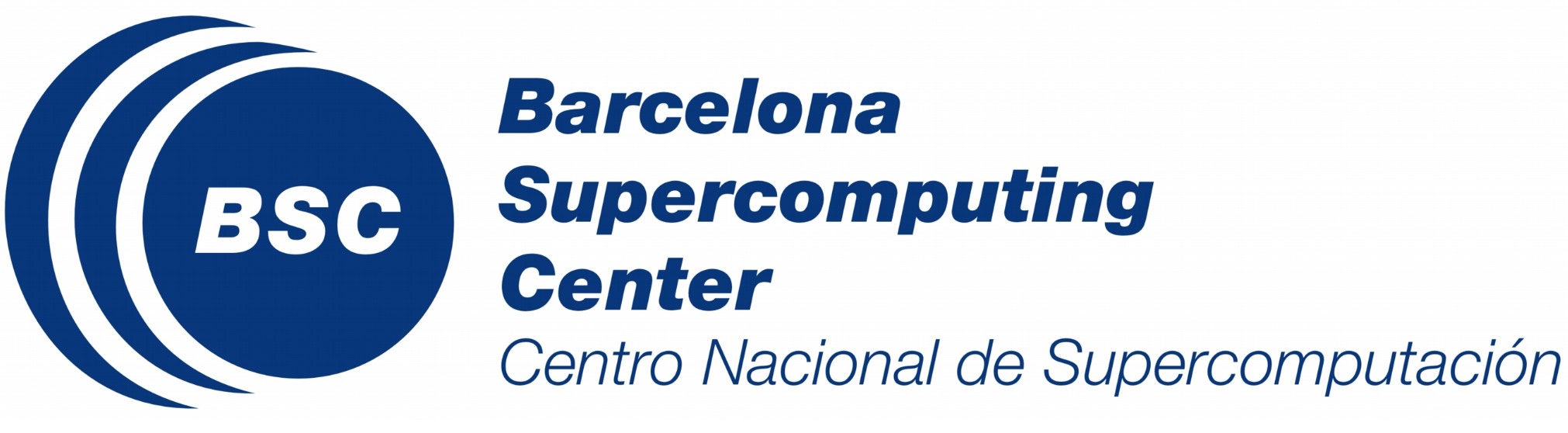 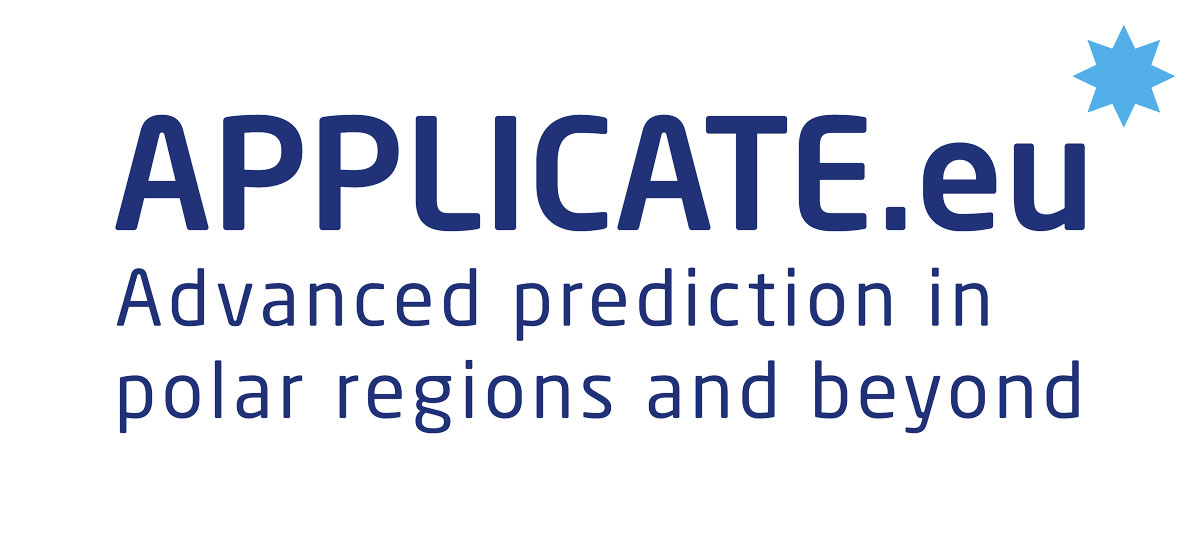 This project has received funding from the European Union’s Horizon 2020 research and innovation programme under grant agreement No 727862.
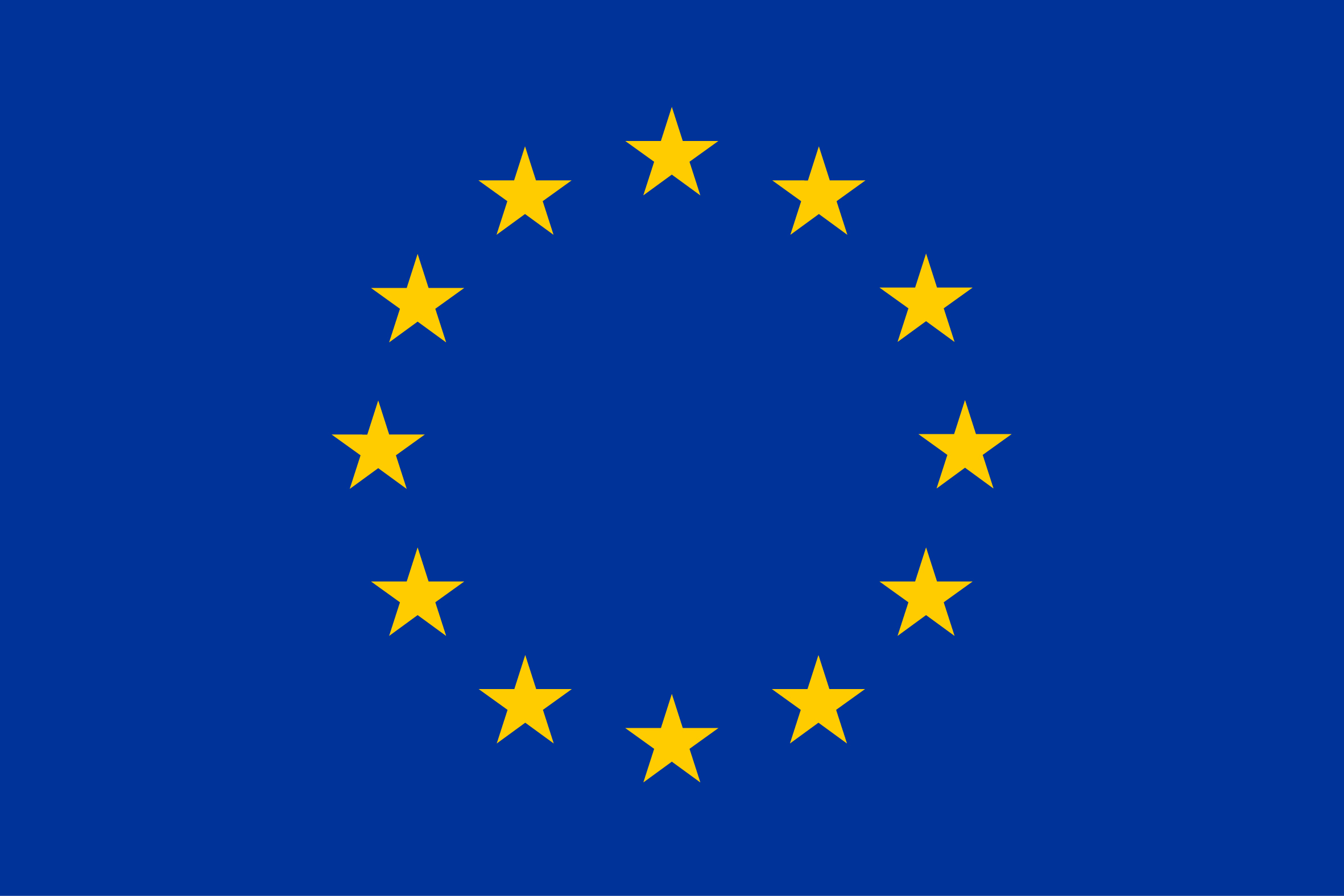 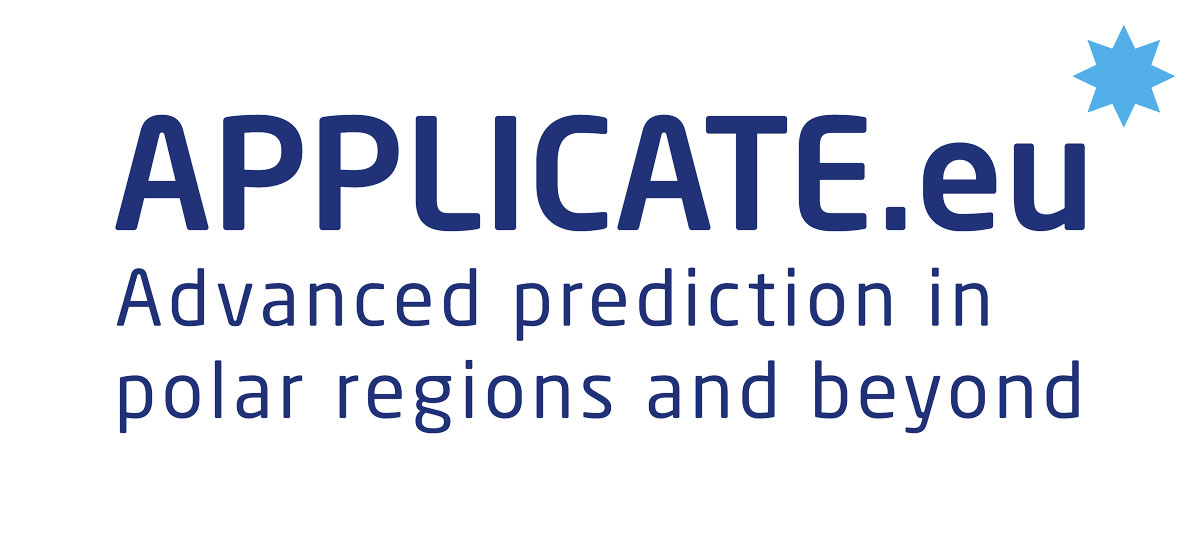 The Consortium
16 partners and 1 third-party from 9 countries
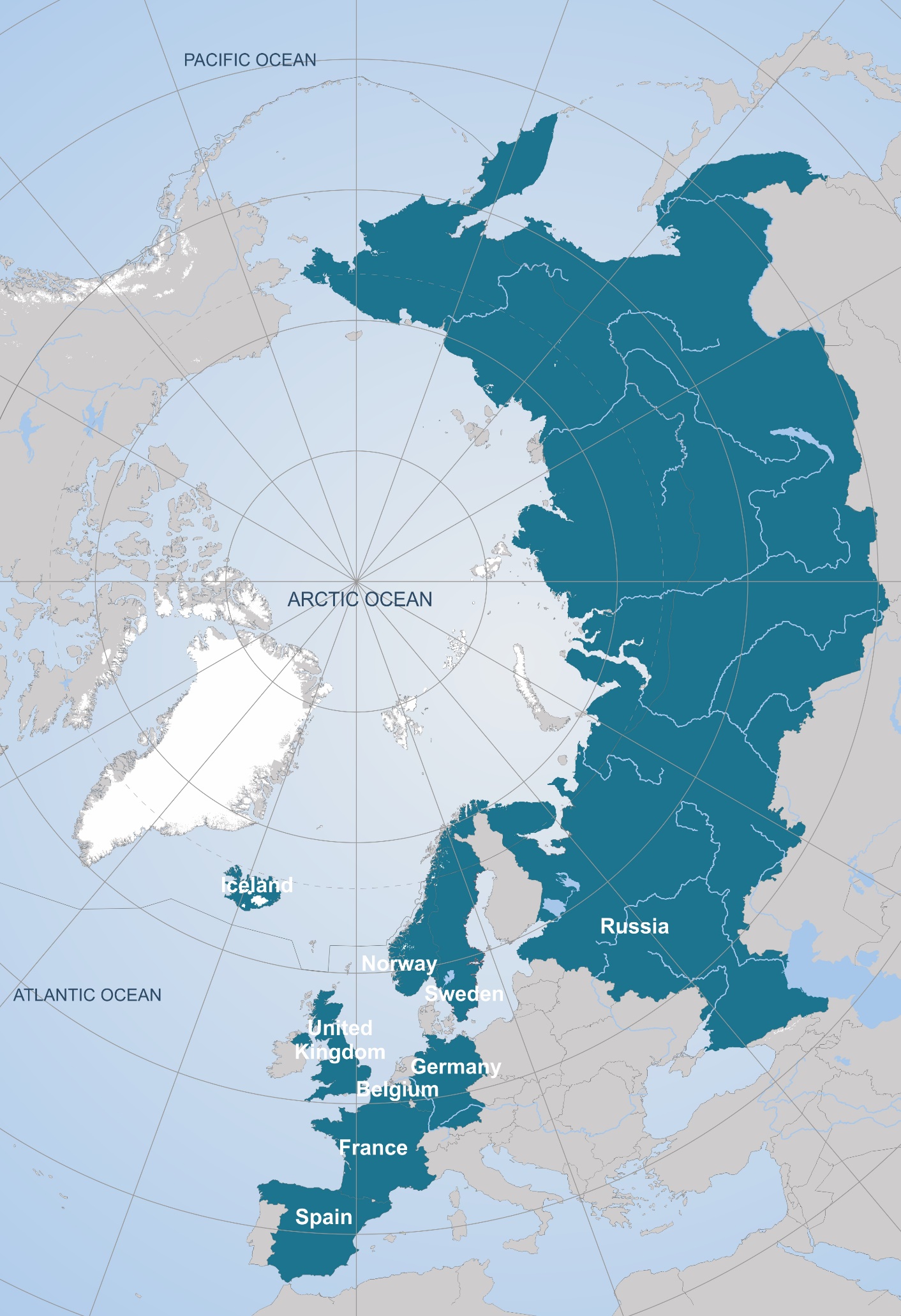 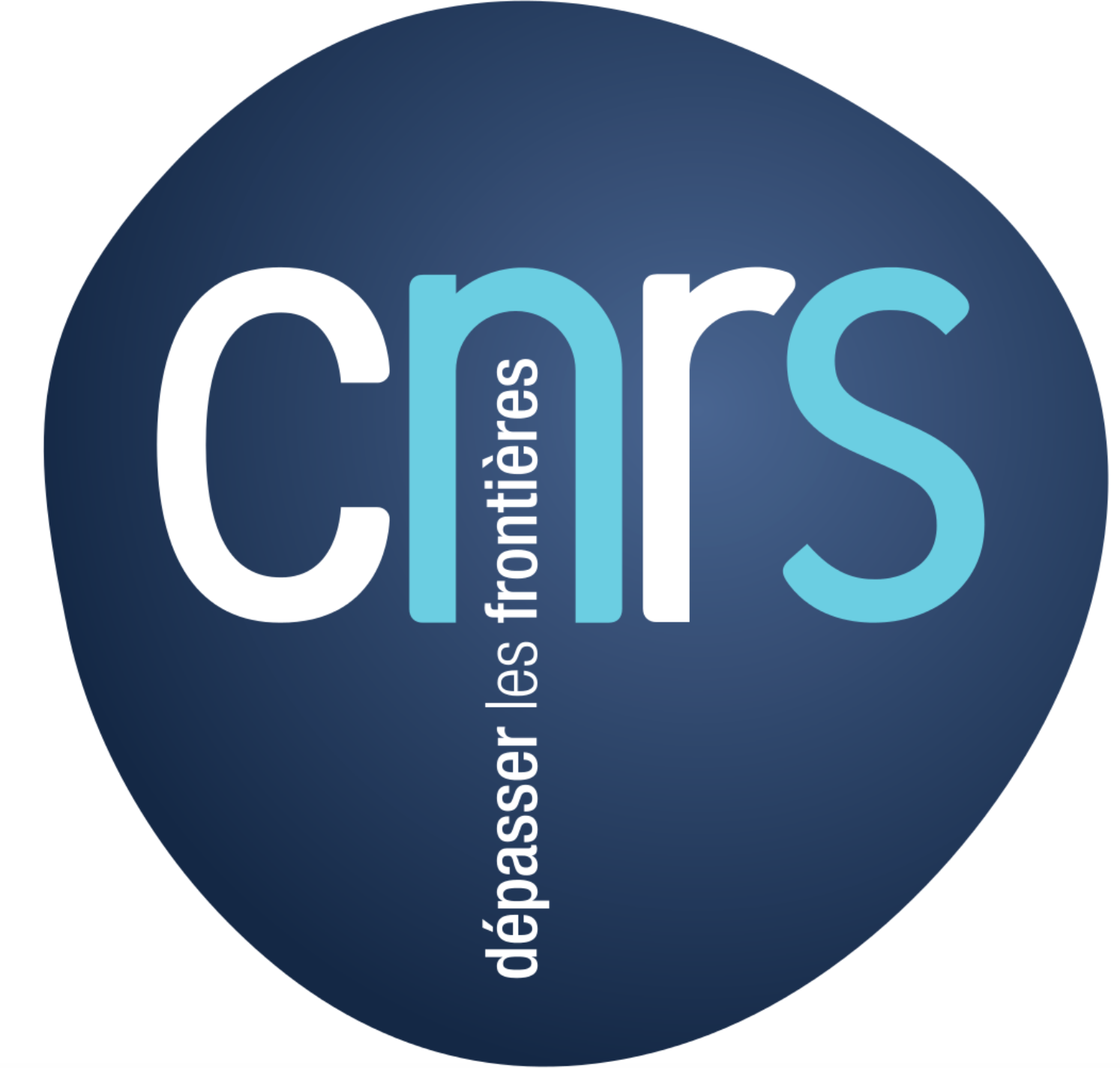 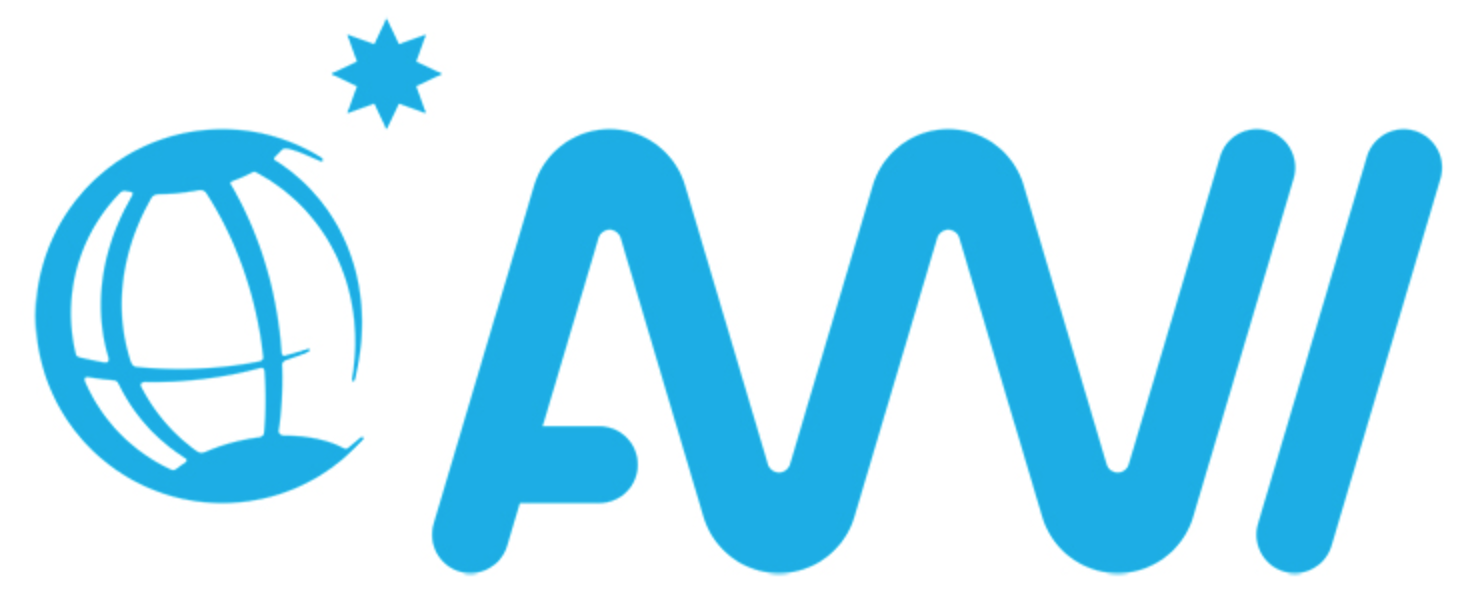 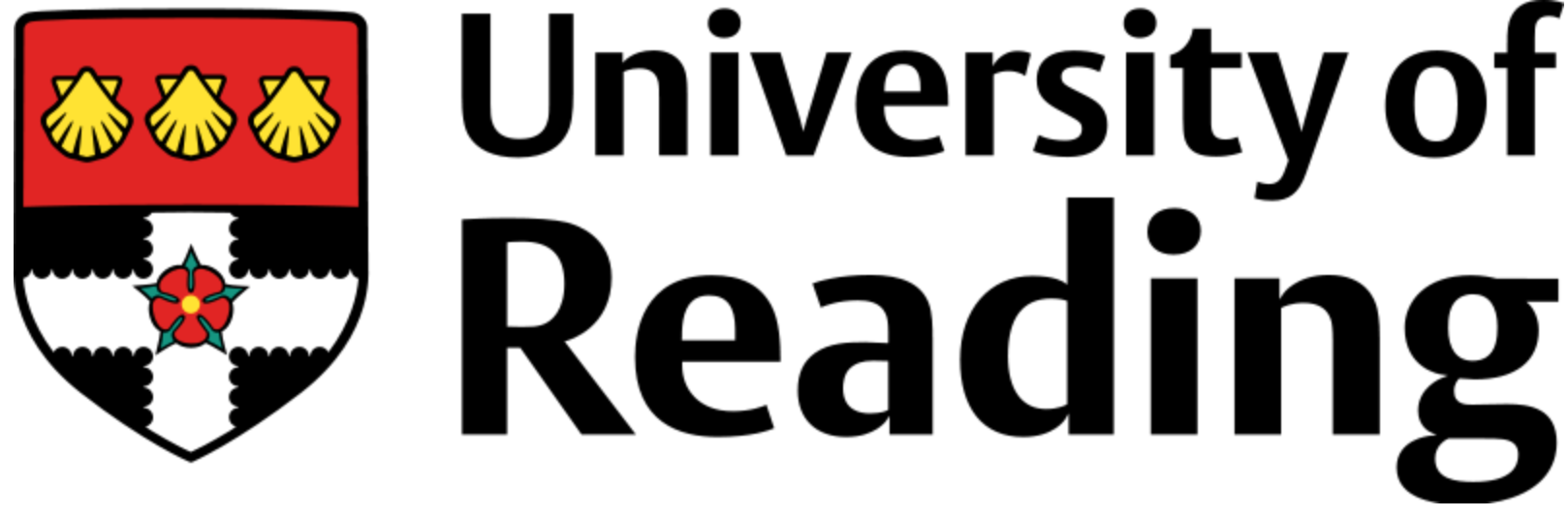 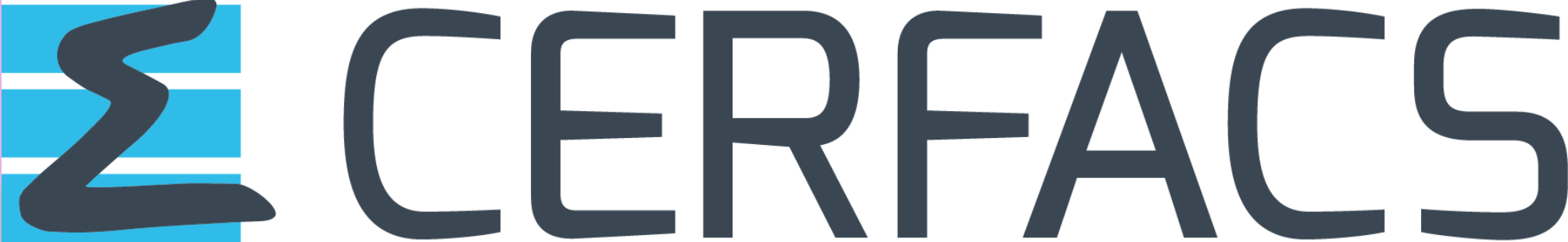 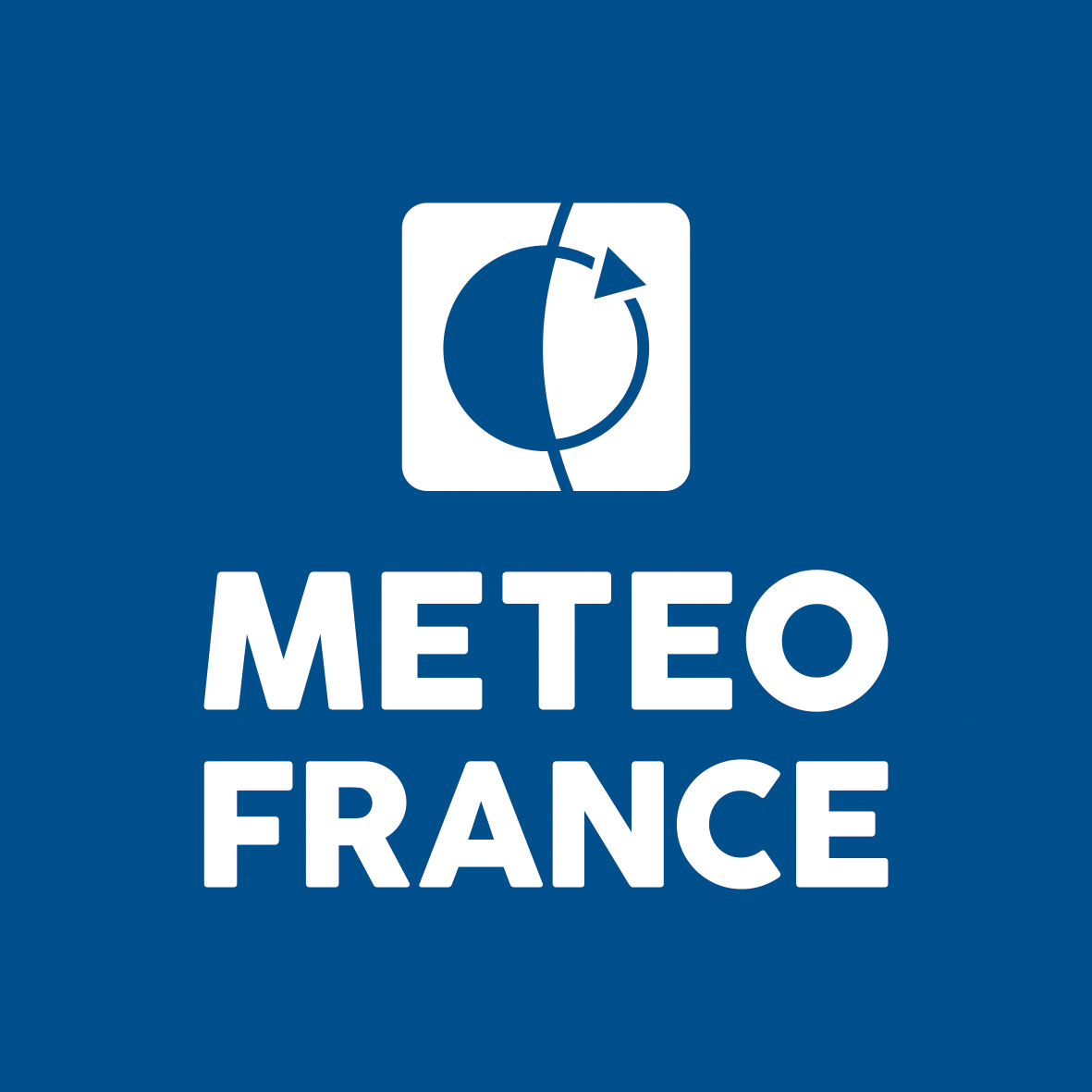 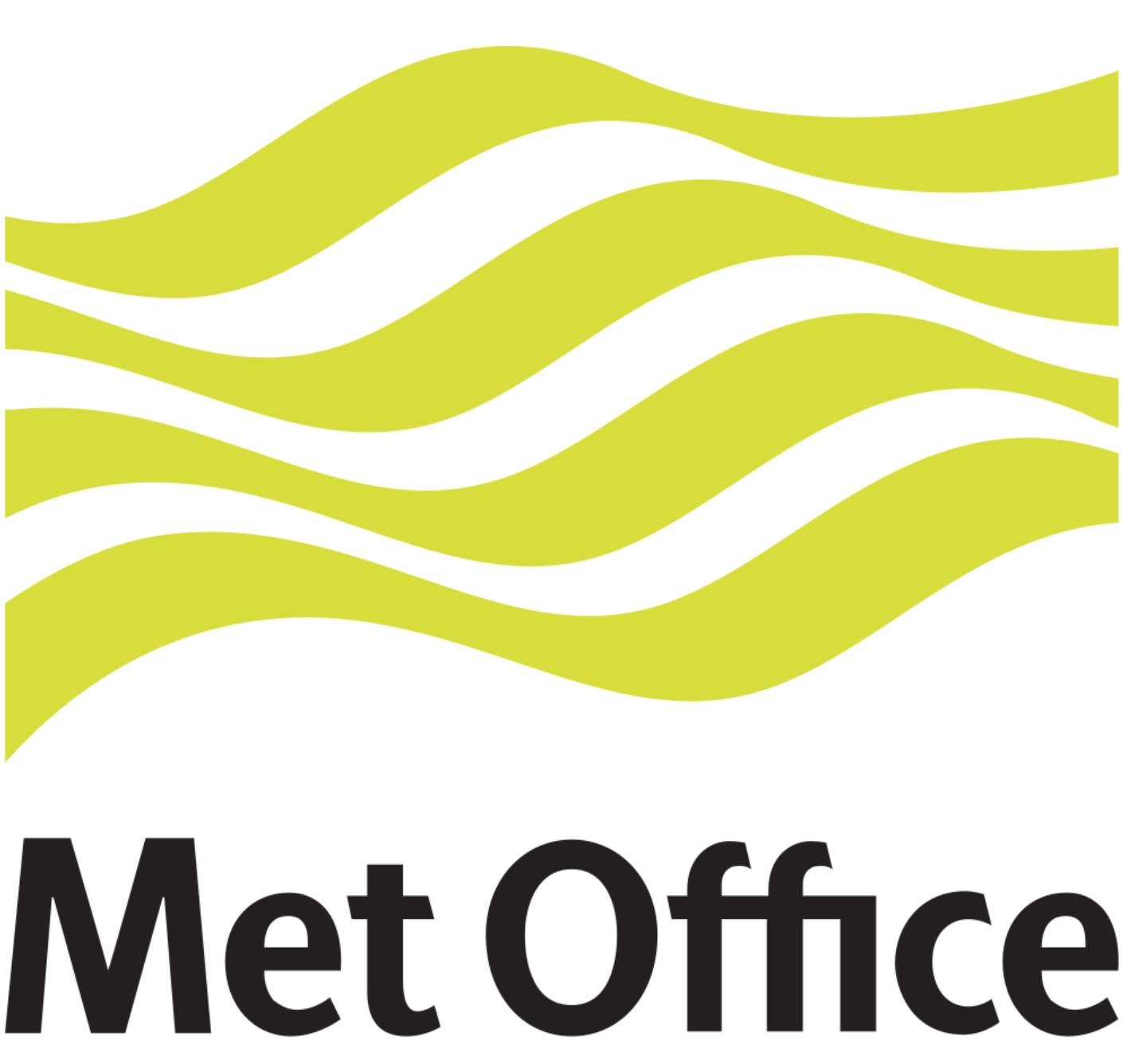 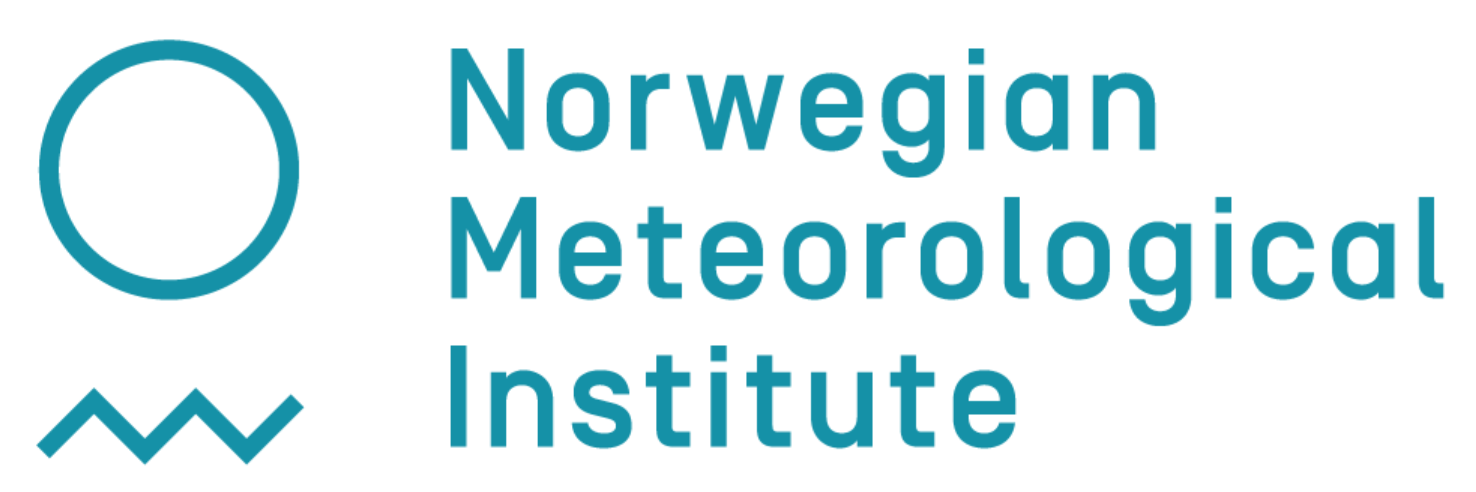 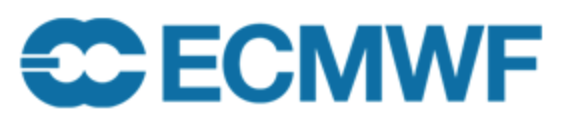 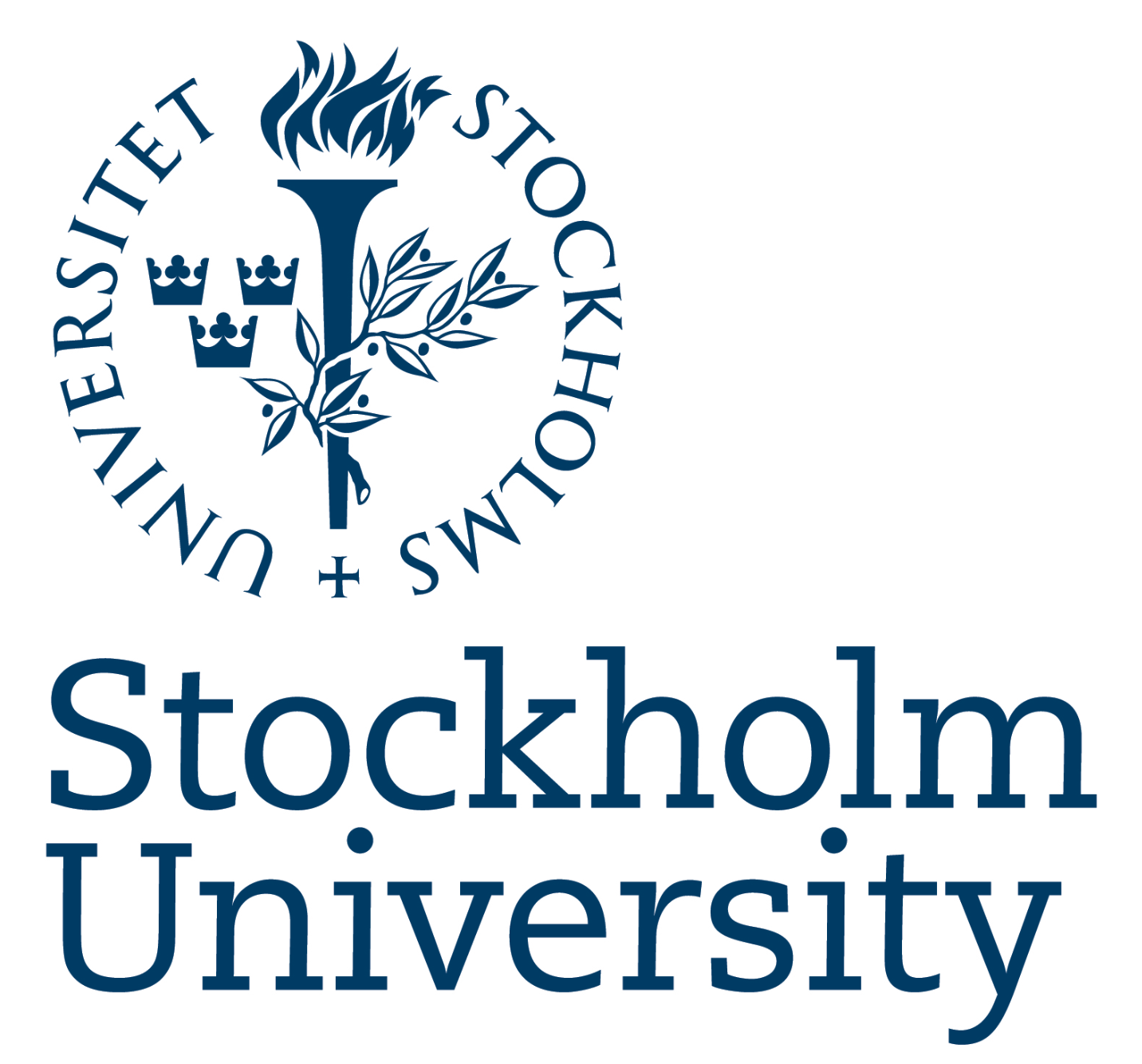 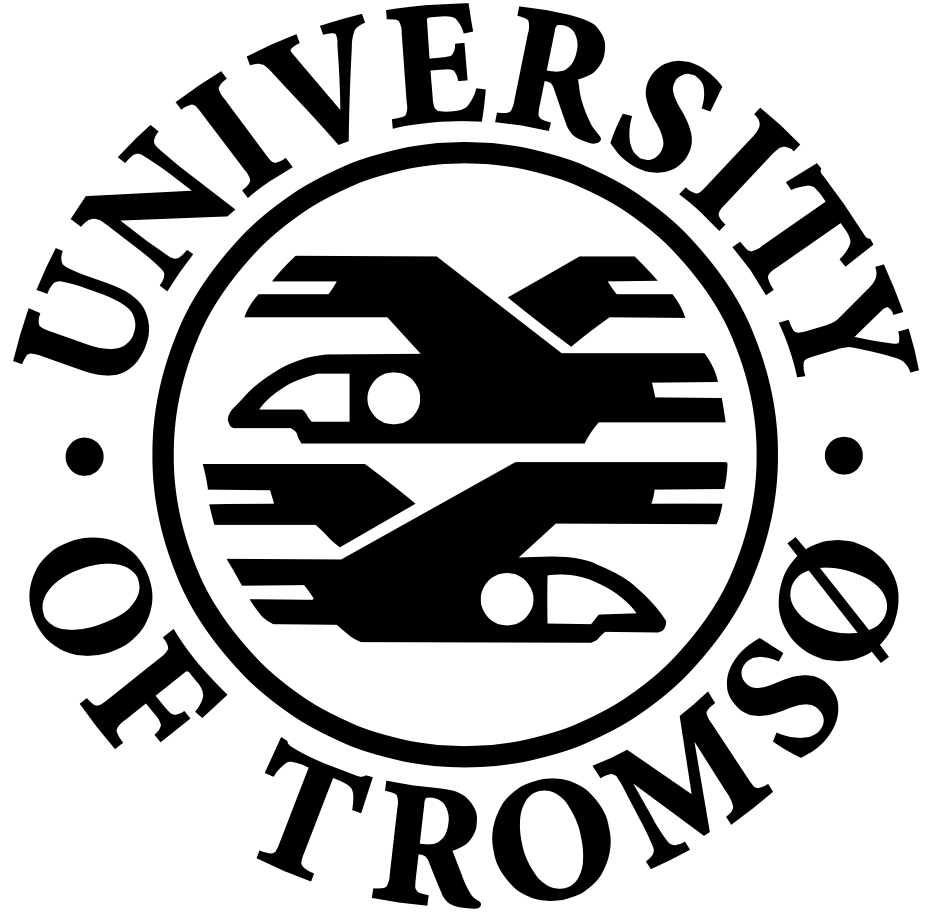 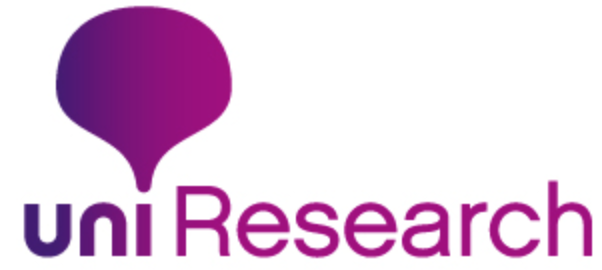 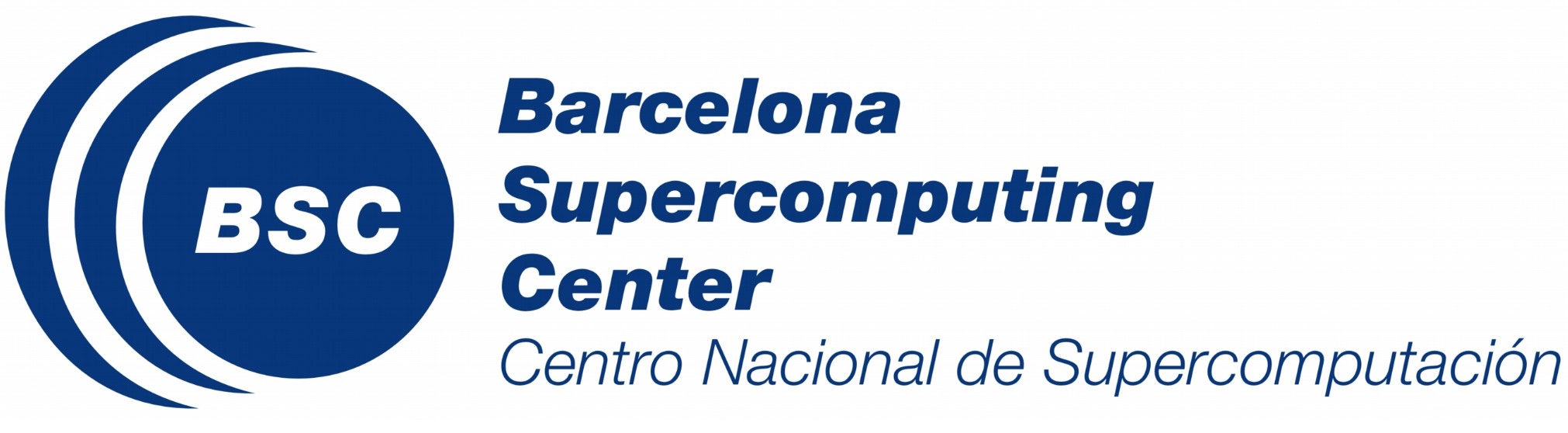 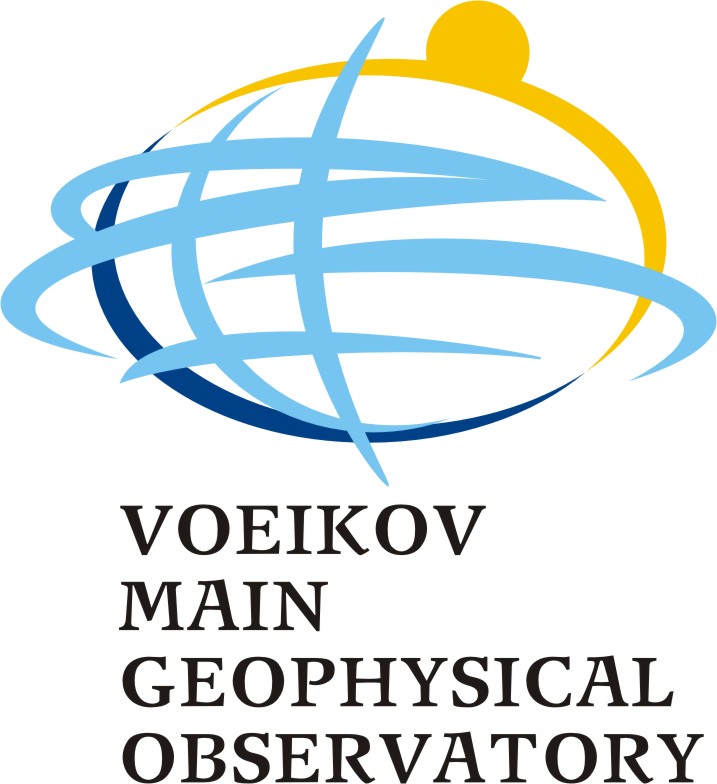 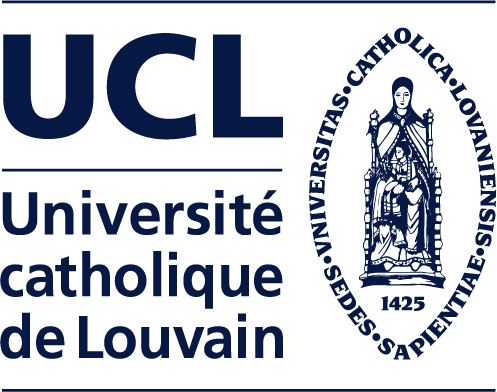 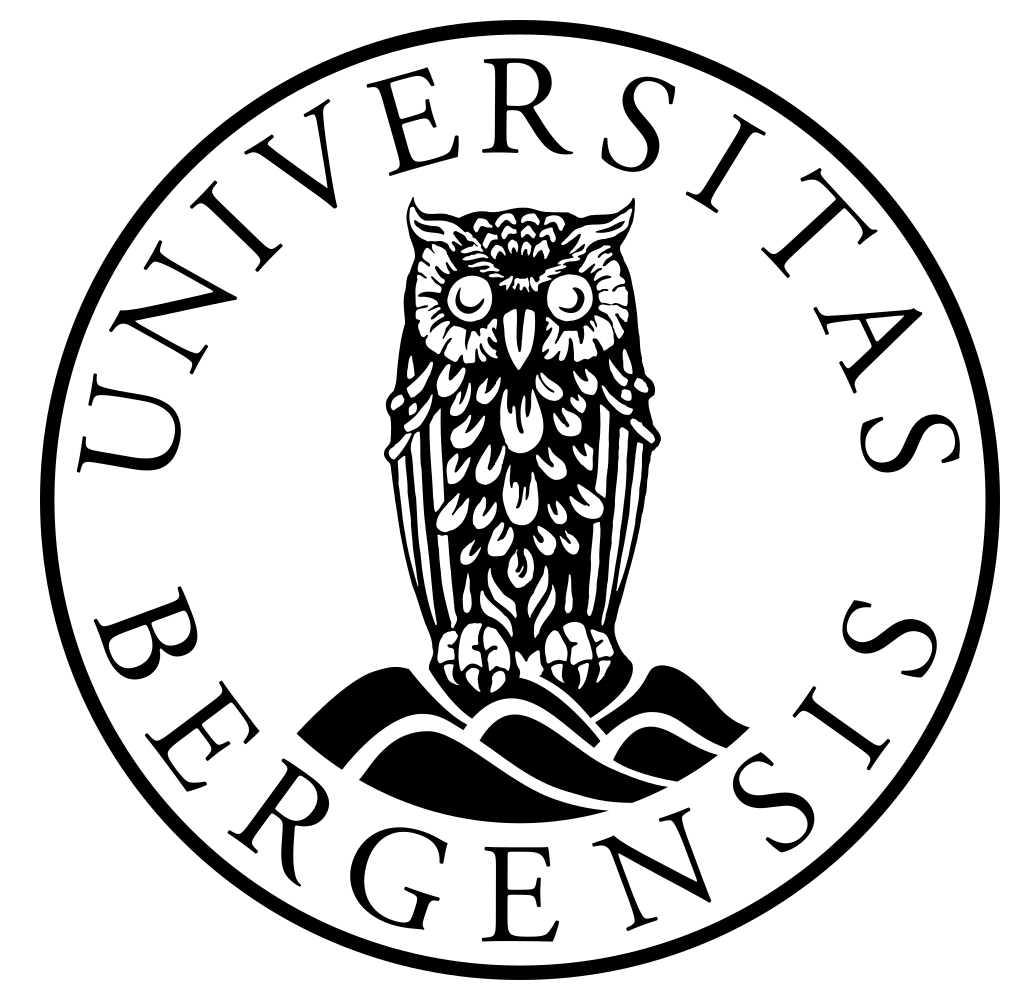 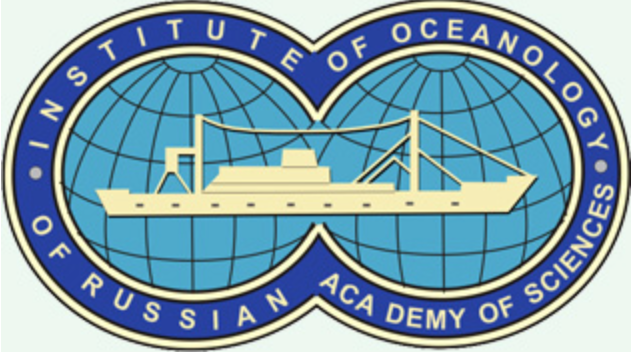 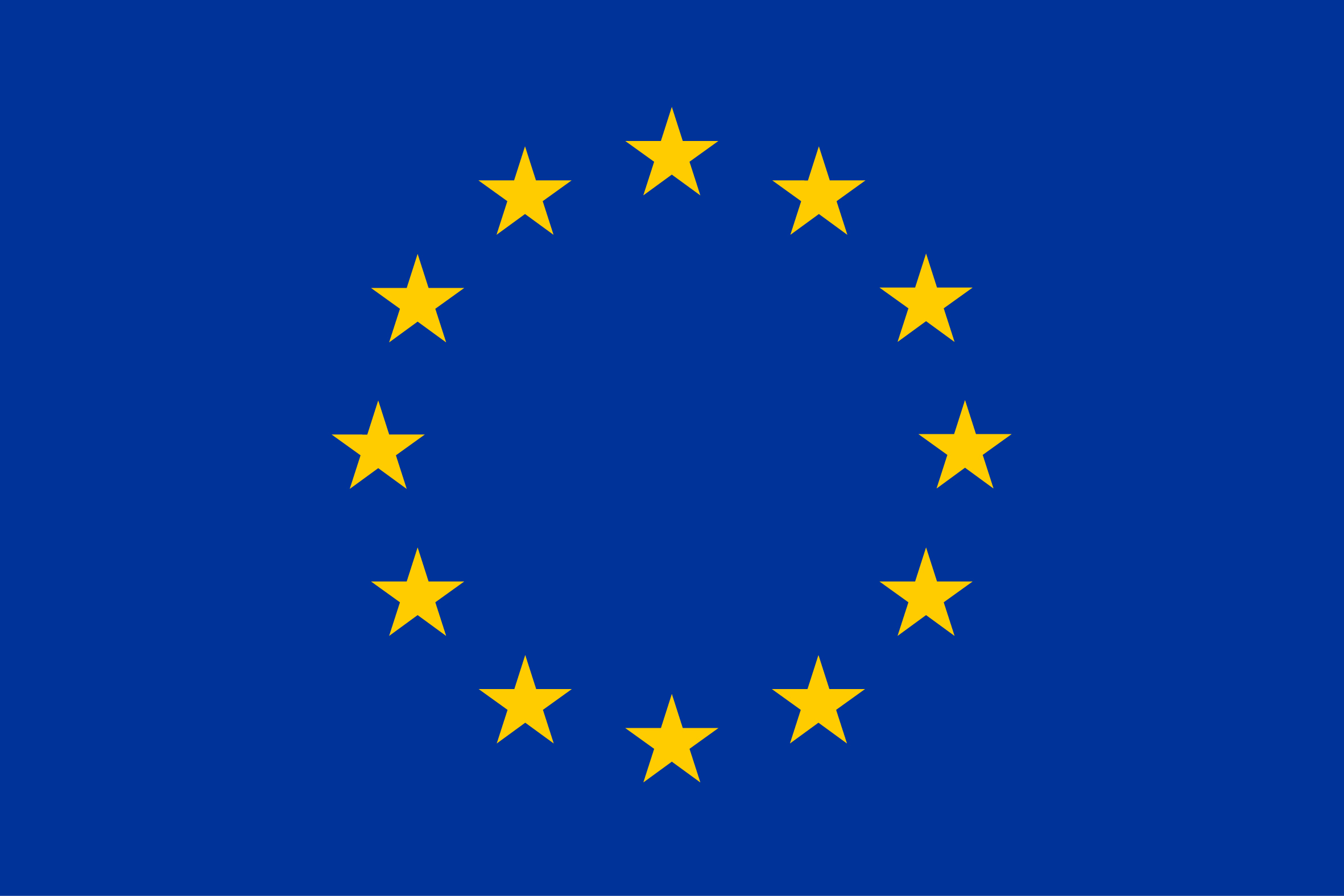 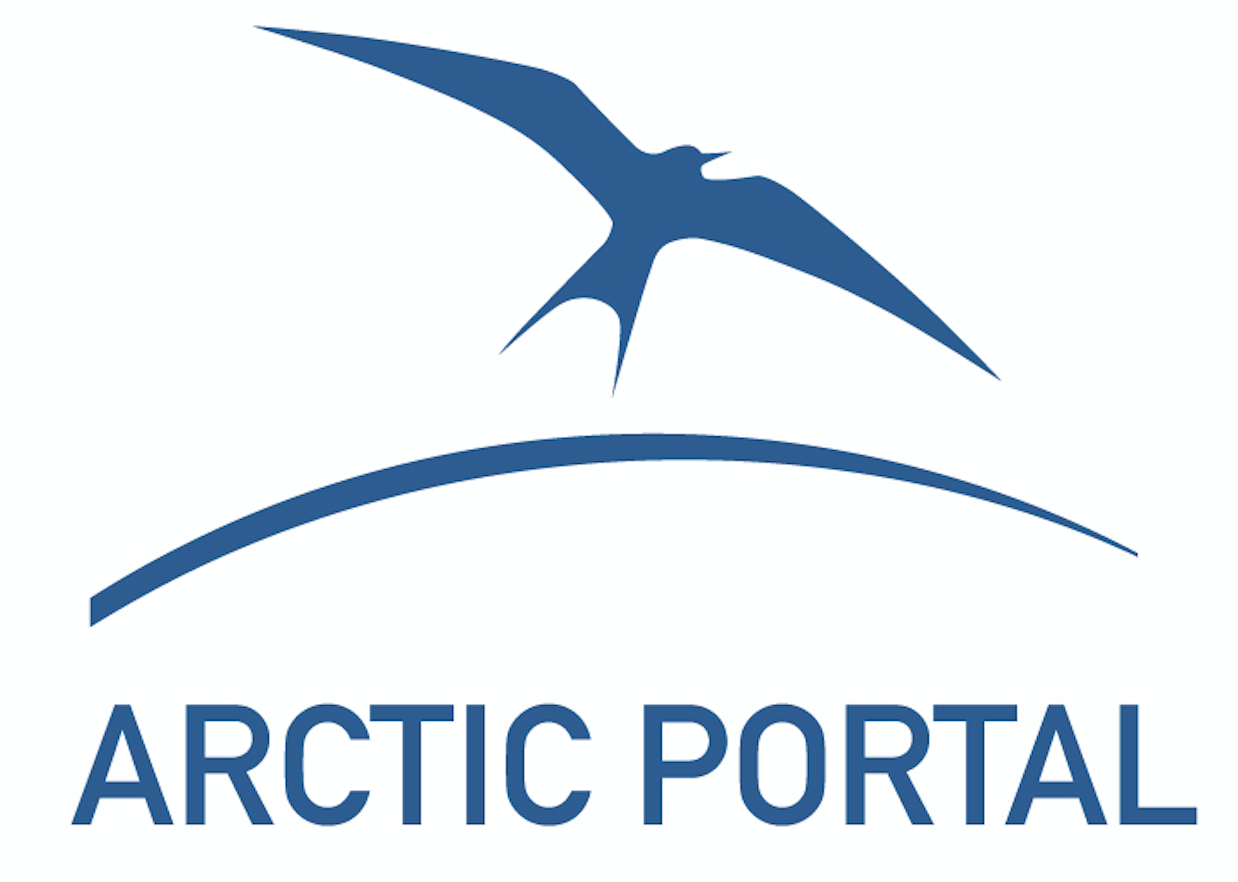 … and many collaborators!
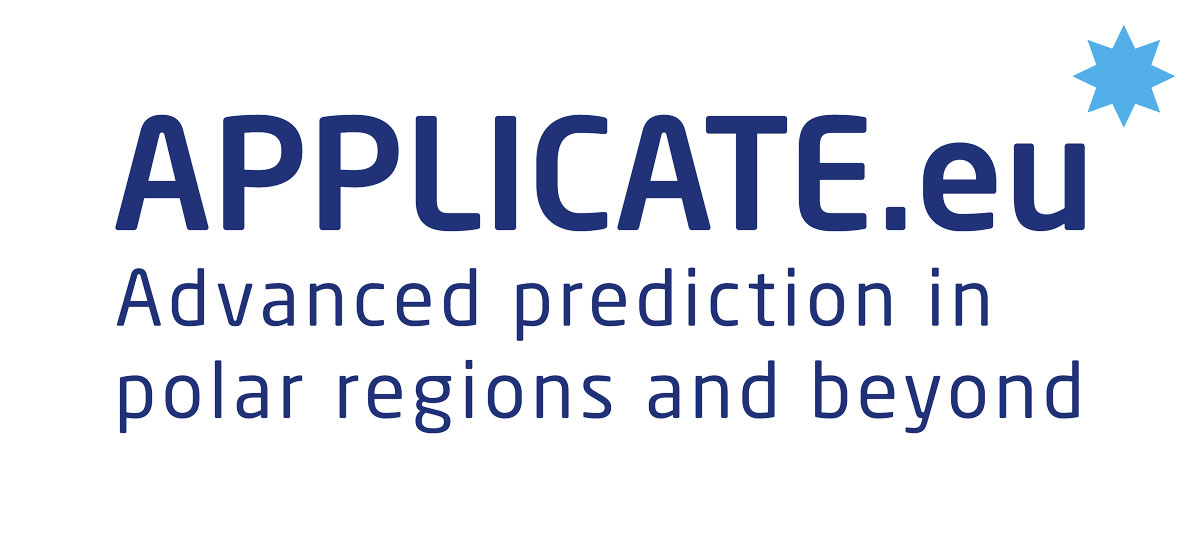 Budget and duration
€ 8 Mio + separate Russian contribution
1st November 2016–31st October 2020 (4-years)
6 month no-cost extension requested
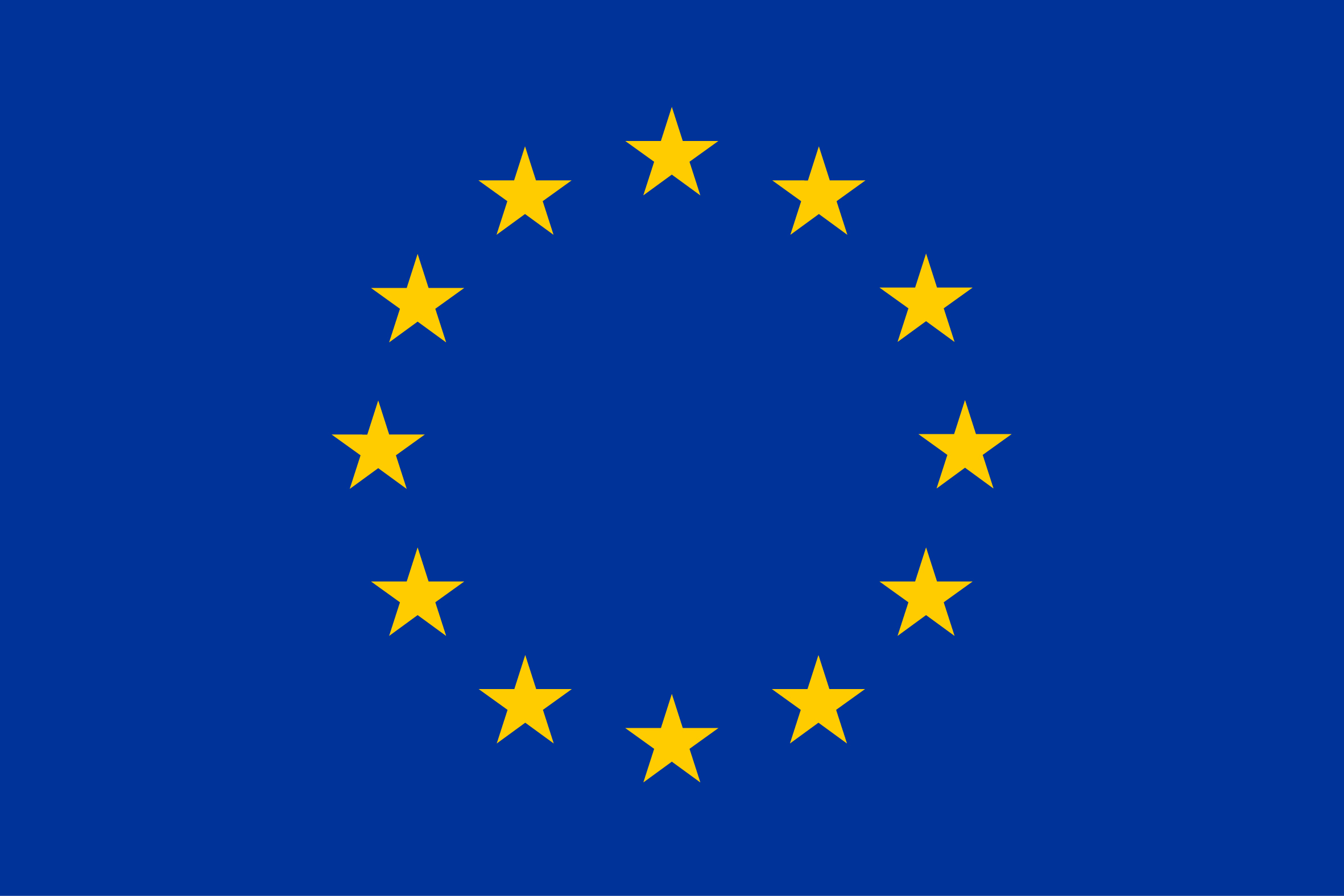 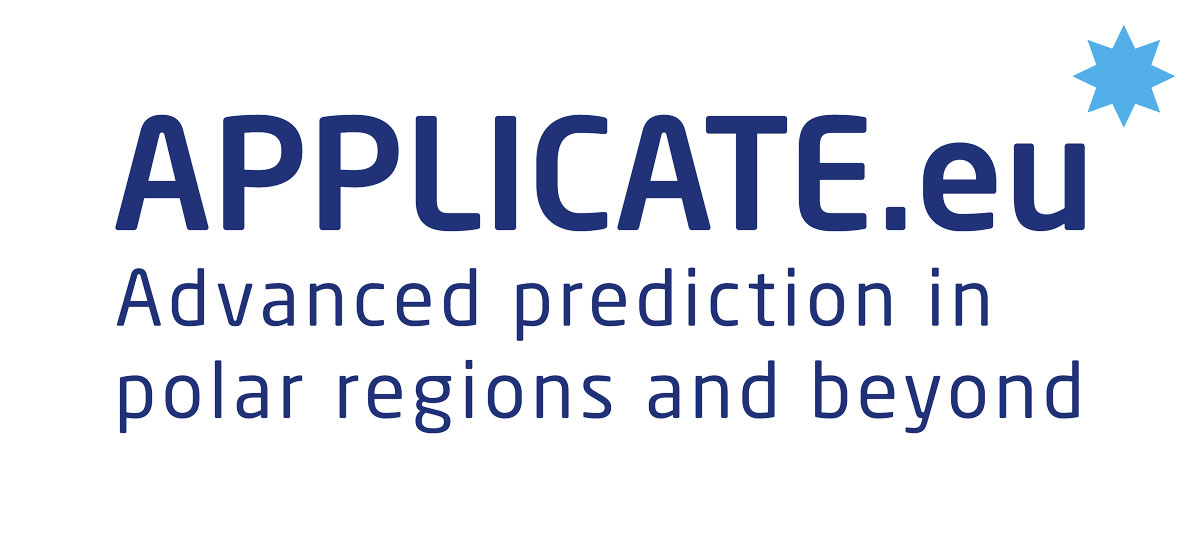 Mission statement
Develop enhanced predictive capacity for weather and climate in the Arctic and beyond, and determine the influence of Arctic climate change on Northern Hemisphere mid-latitudes, for the benefit of policy makers, businesses and society.
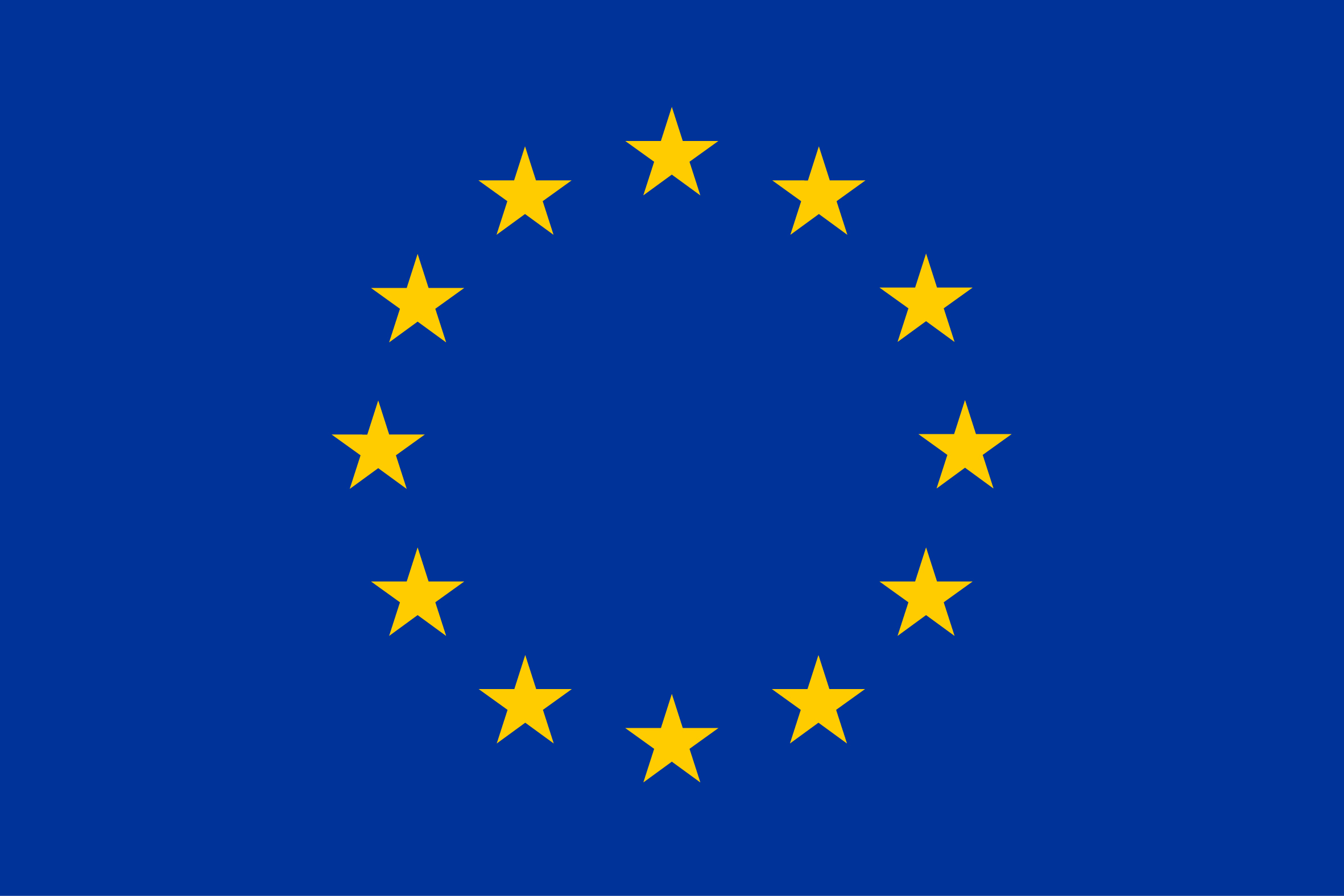 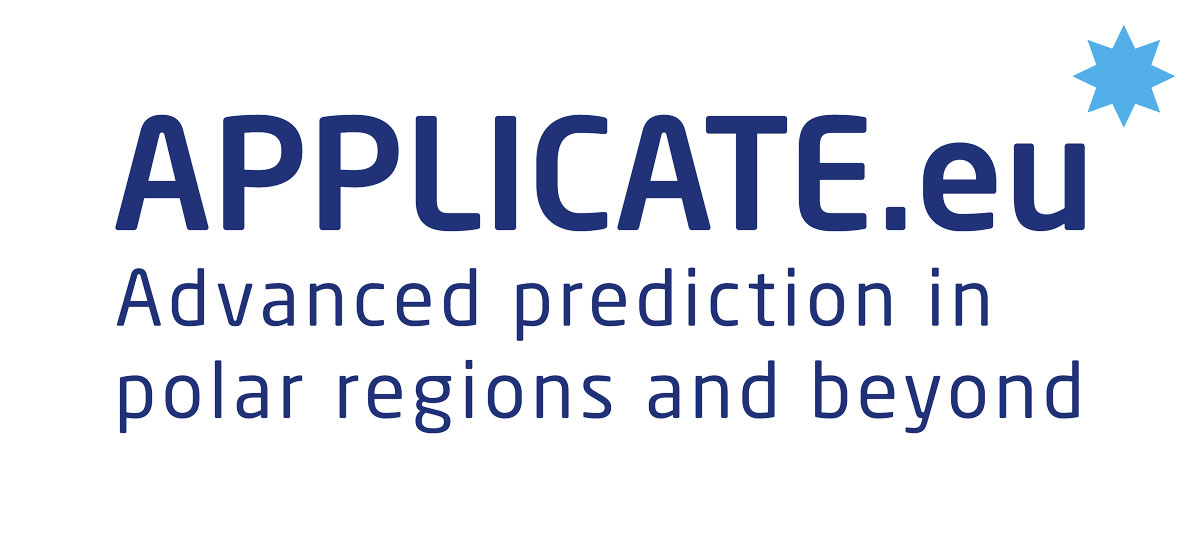 General approach
Bringing together the NWP and climate communities
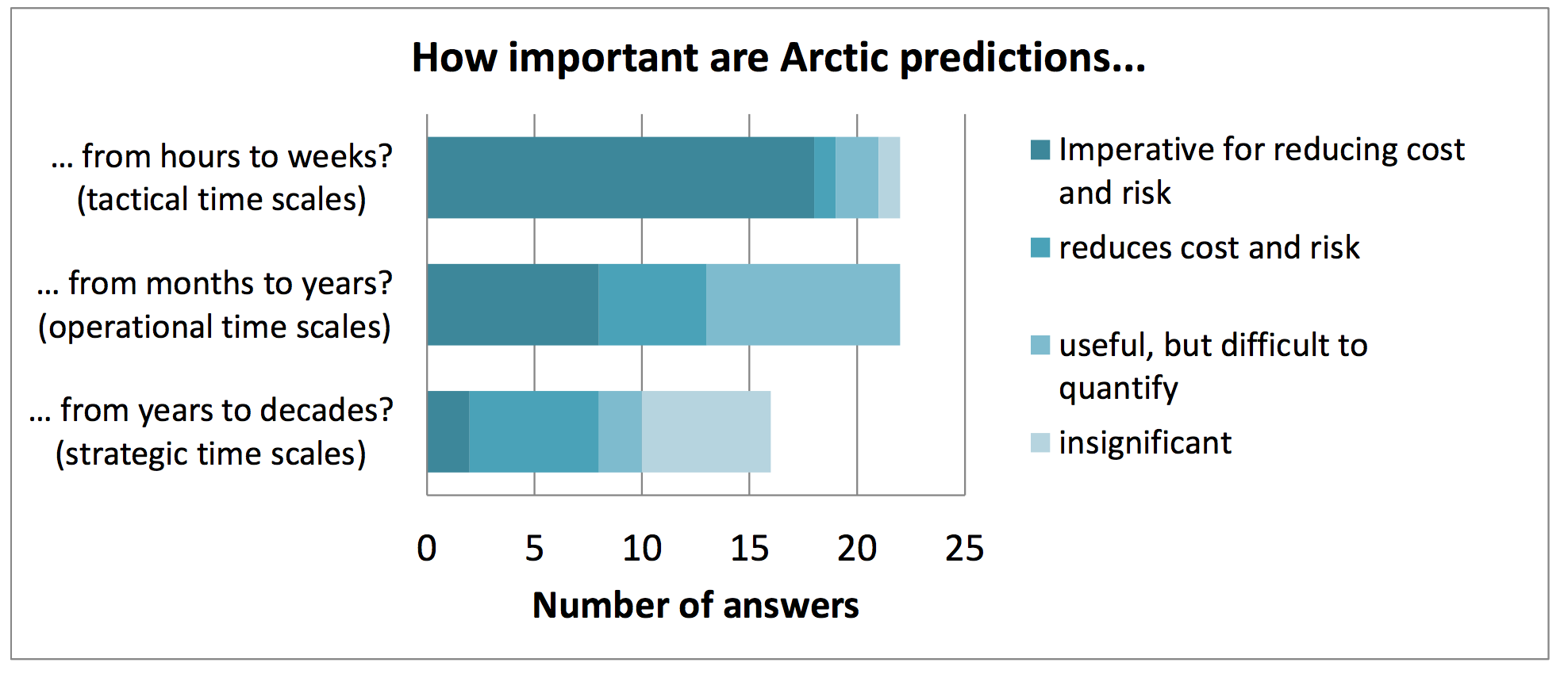 How important are Arctic predictions for marine stakeholders
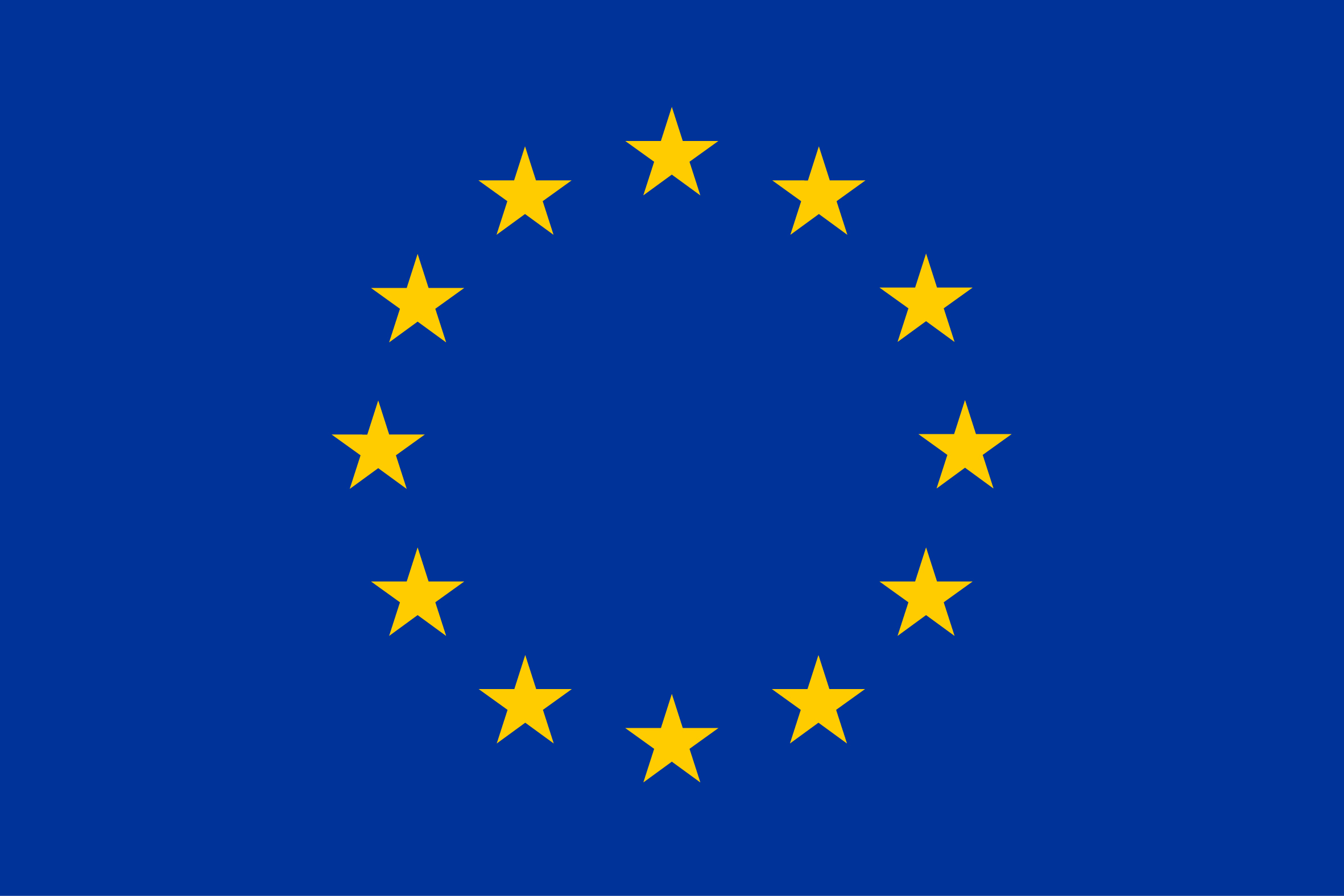 Survey: EC-PHORS Services Task Team
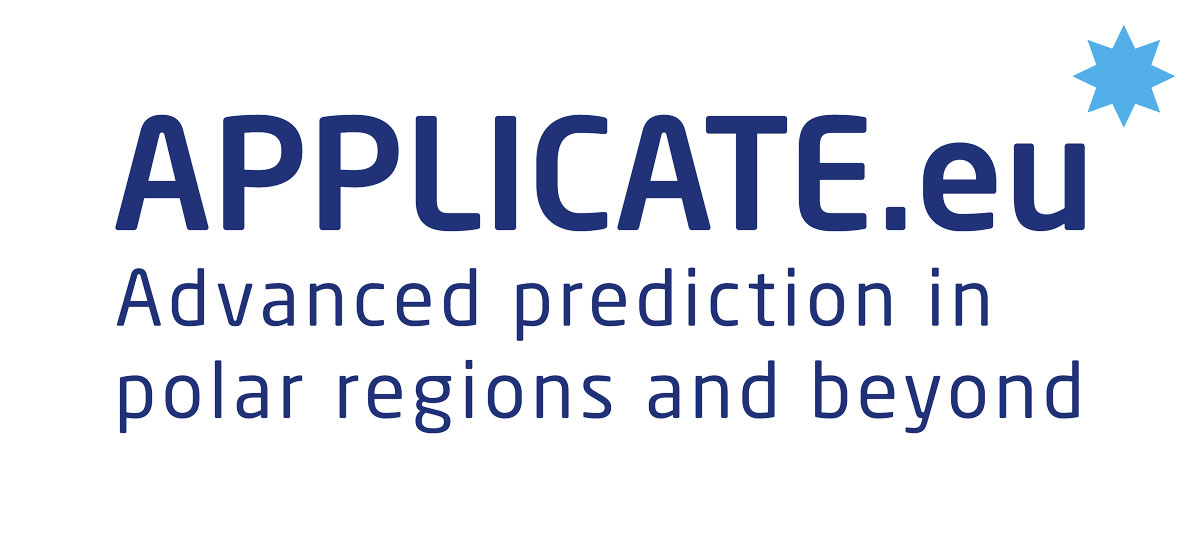 General approach
Involving experts on the Arctic and midlatitudes
Engaging operational centres for maximizing impact
Effectively combining models and observations
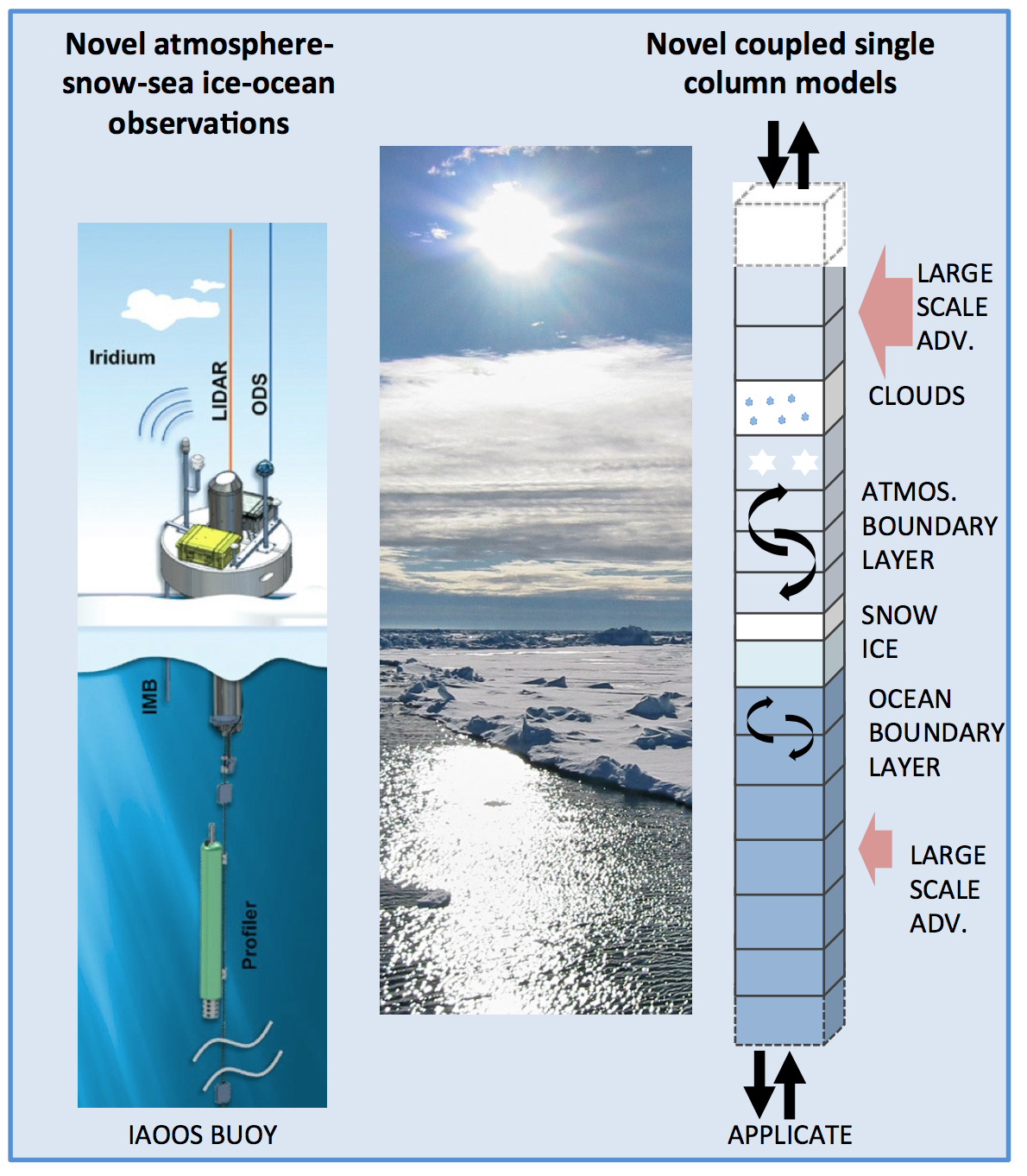 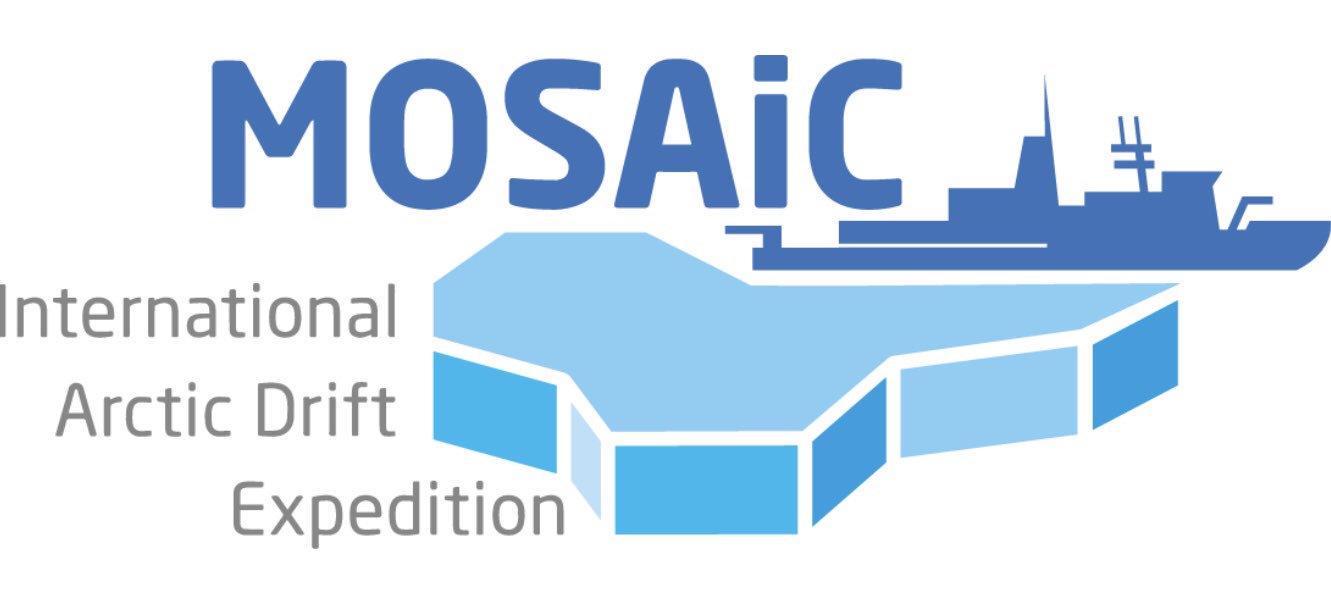 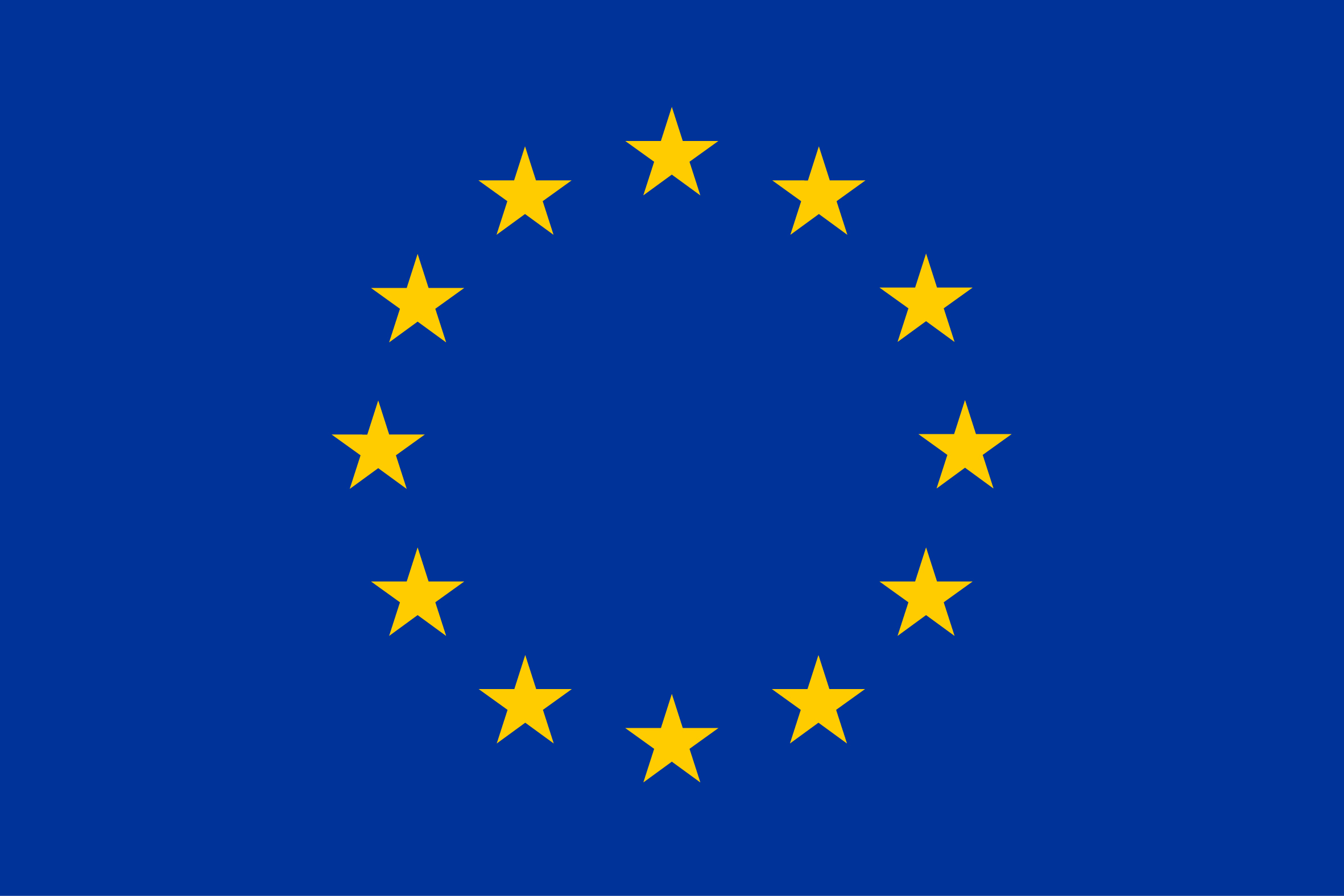 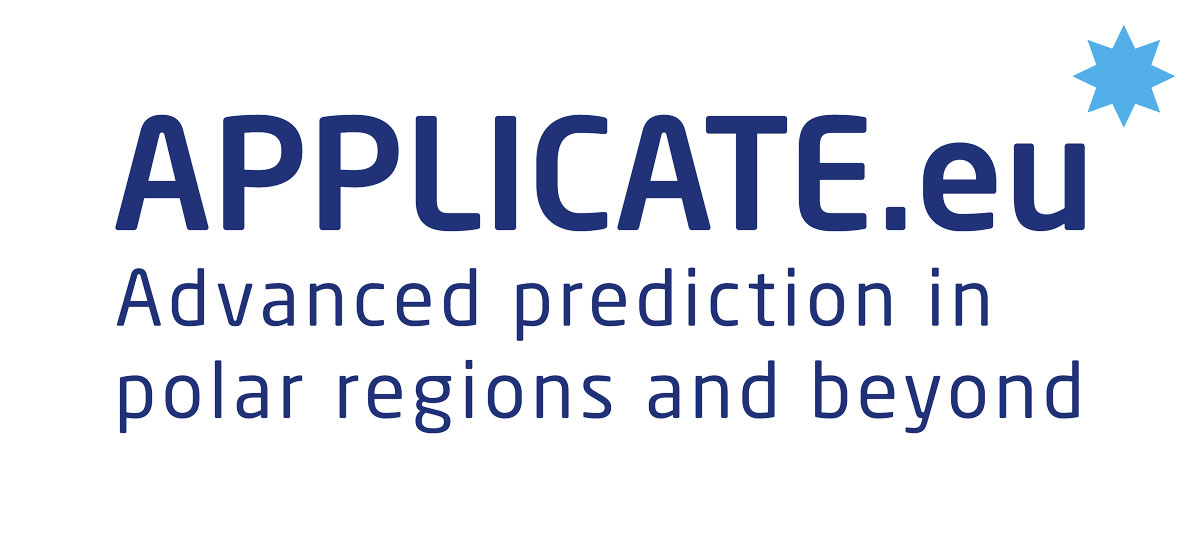 General approach
Exploiting European and international collaboration (e.g. Arctic Cluster, YOPP and PAMIP)
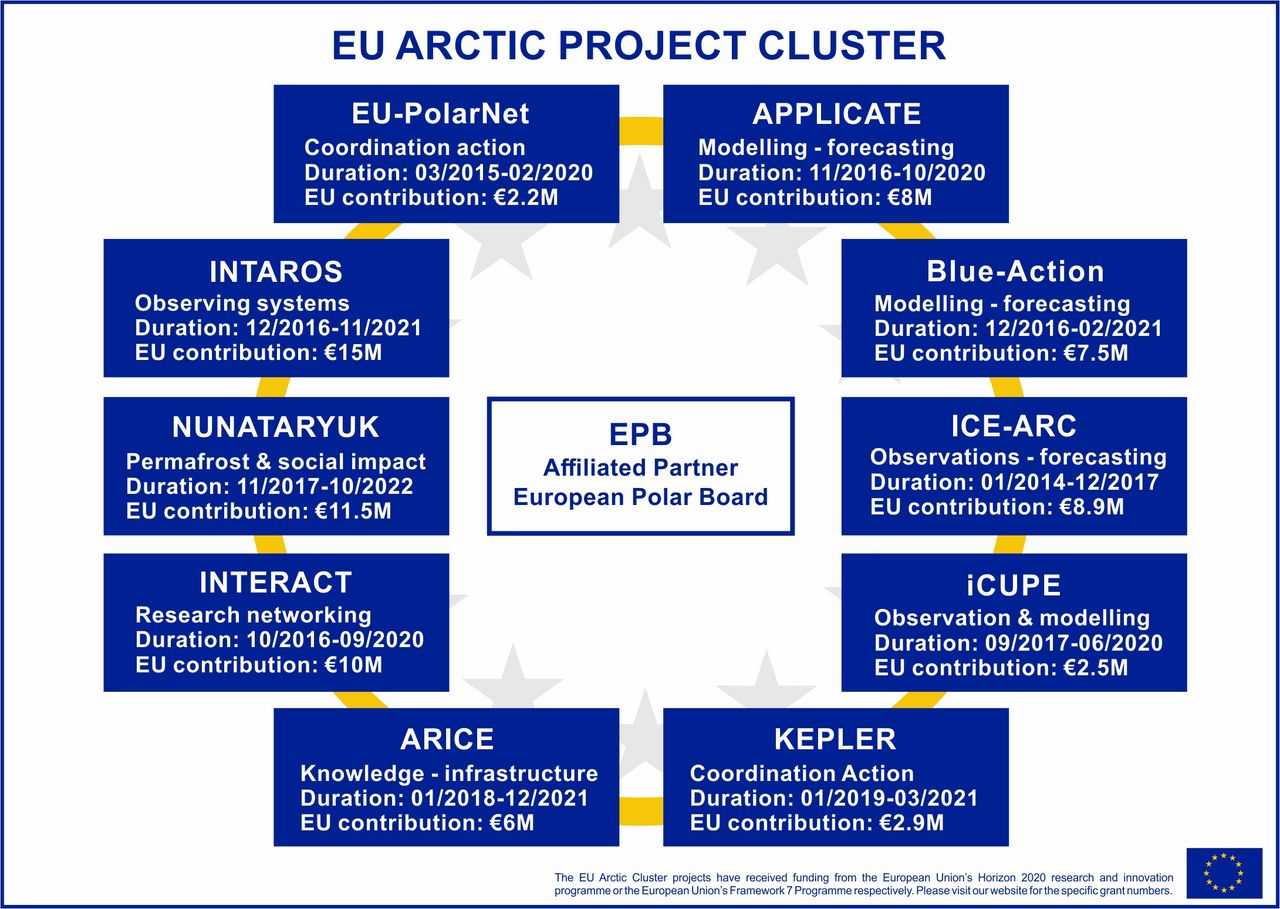 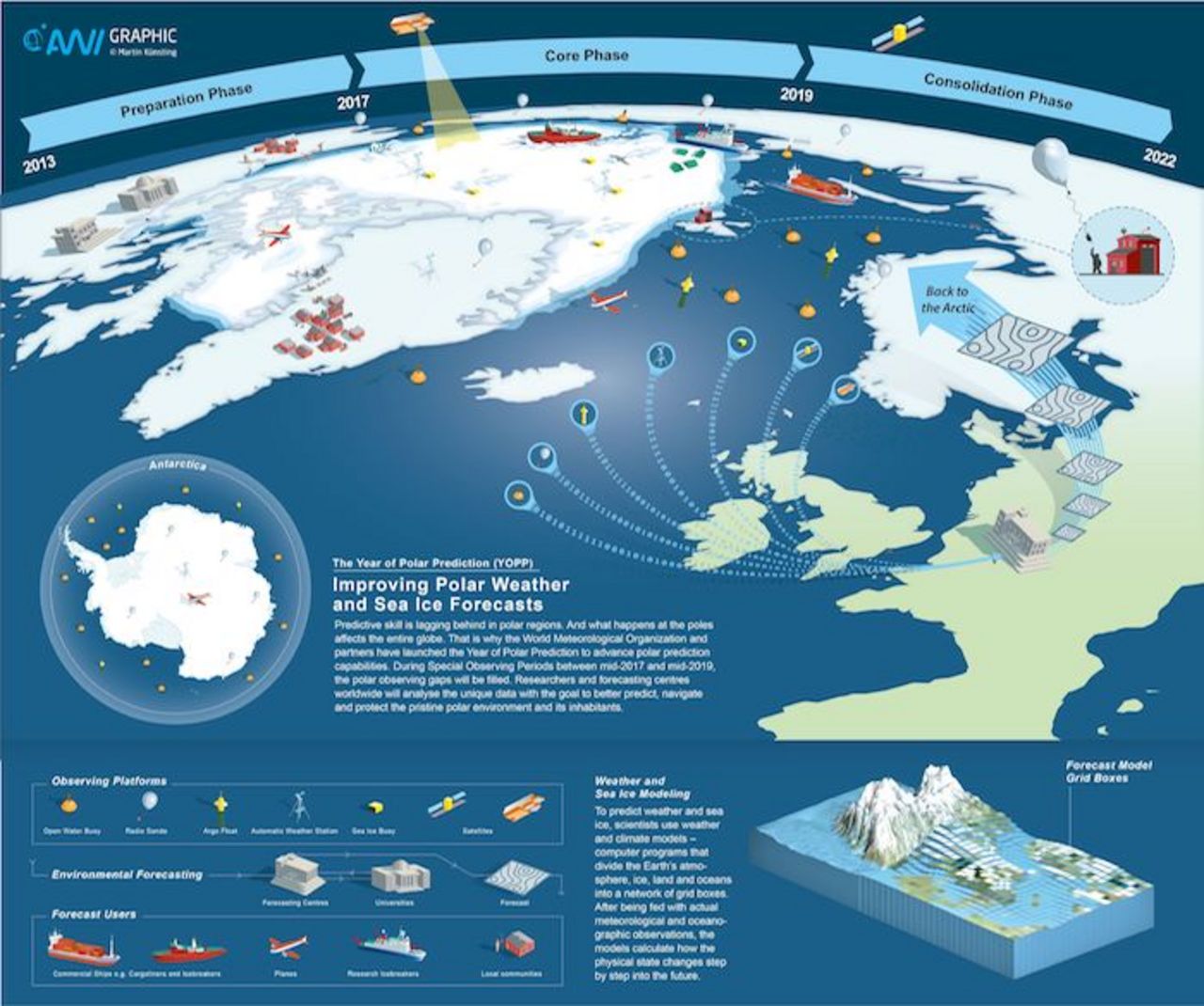 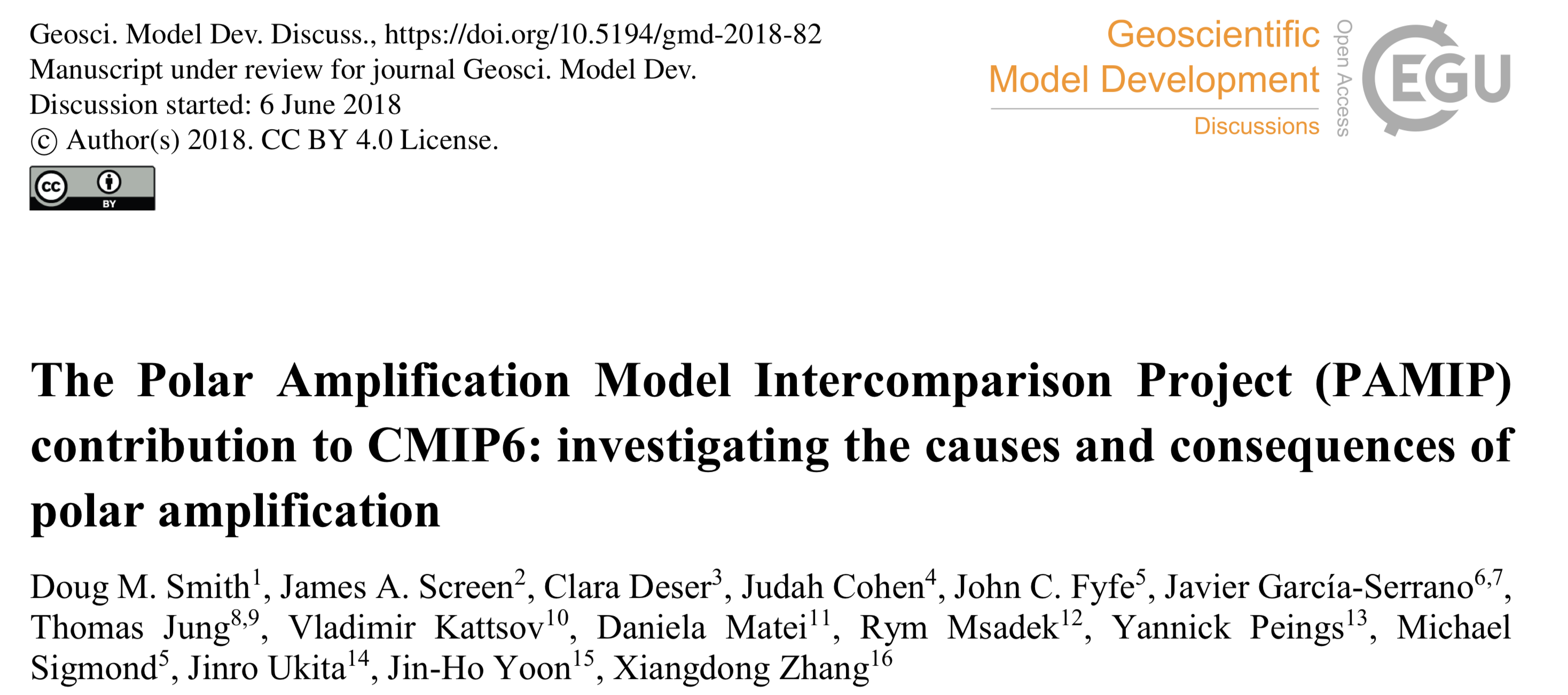 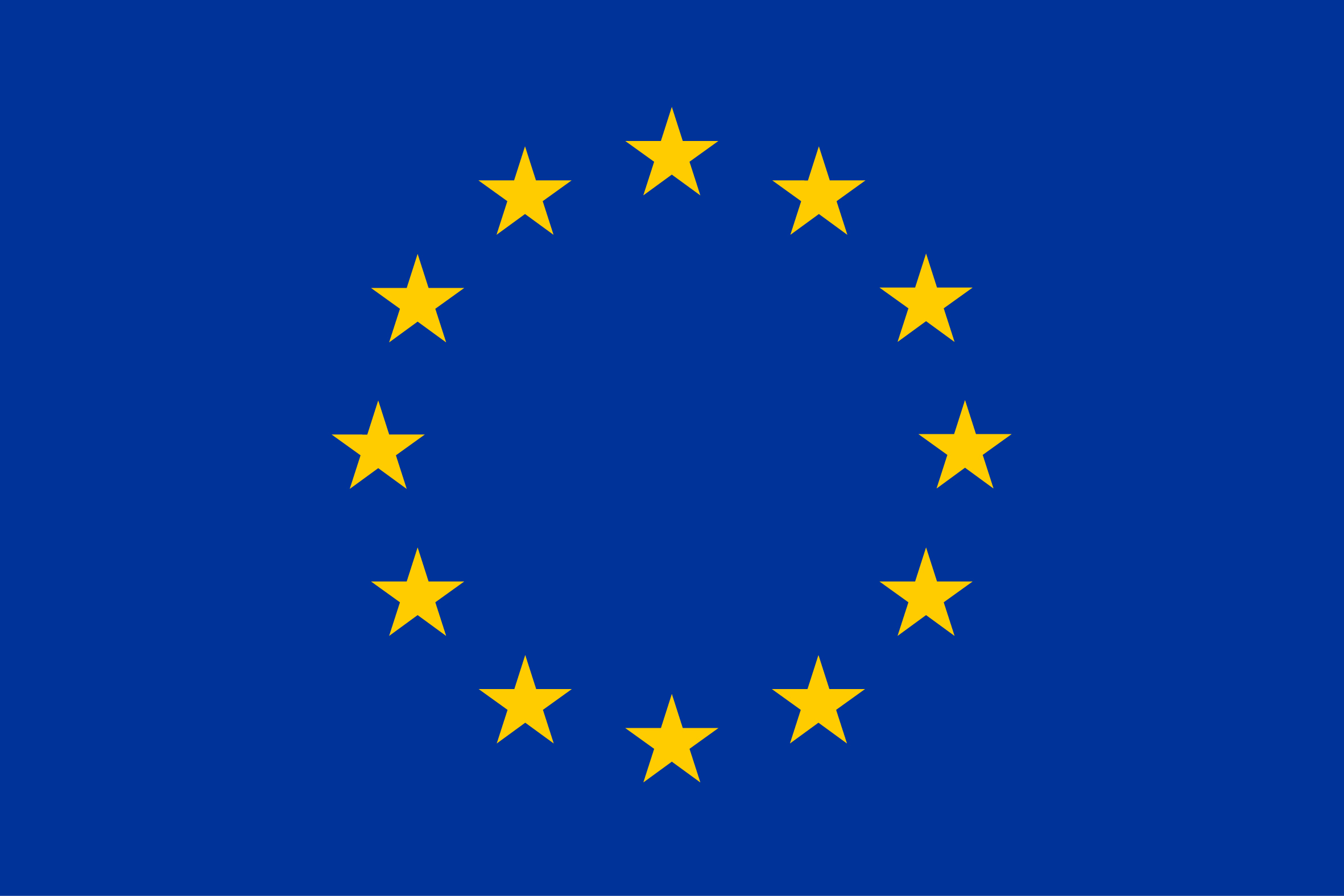 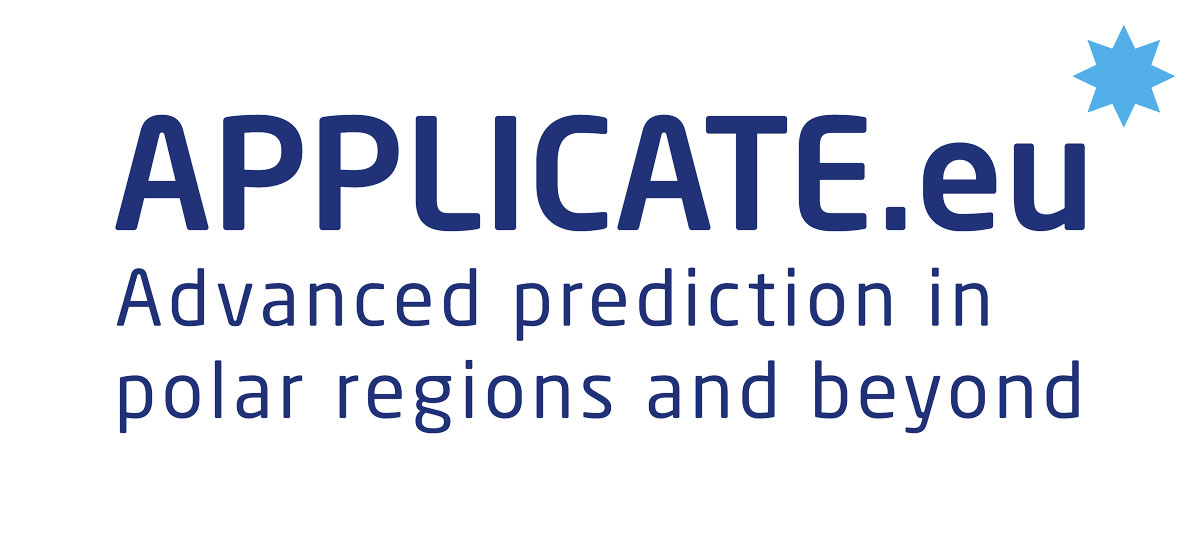 Strategy
Delivering enhanced predictions
Enhanced Predictions
Recommen-dations
Establish
Baseline
Develop Enhancements
Test Enhancements
CMIP6-Interim and CMIP7
Enhanced operational:
Enhanced NWP
Enhanced Subseasonal to Seasonal Prediction
Enhanced CMIP6
New metrics and diagnostics
NWP
Subseasonal to seasonal prediction
CMIP5/6
Enhanced models
Optimized Arctic observing systems
Improved initial and boundary conditions
Presentations
Reports
Publications
Contribution to assessment reports
NWP
Subseasonal to Seasonal Prediction
Interannual to Decadal Prediction
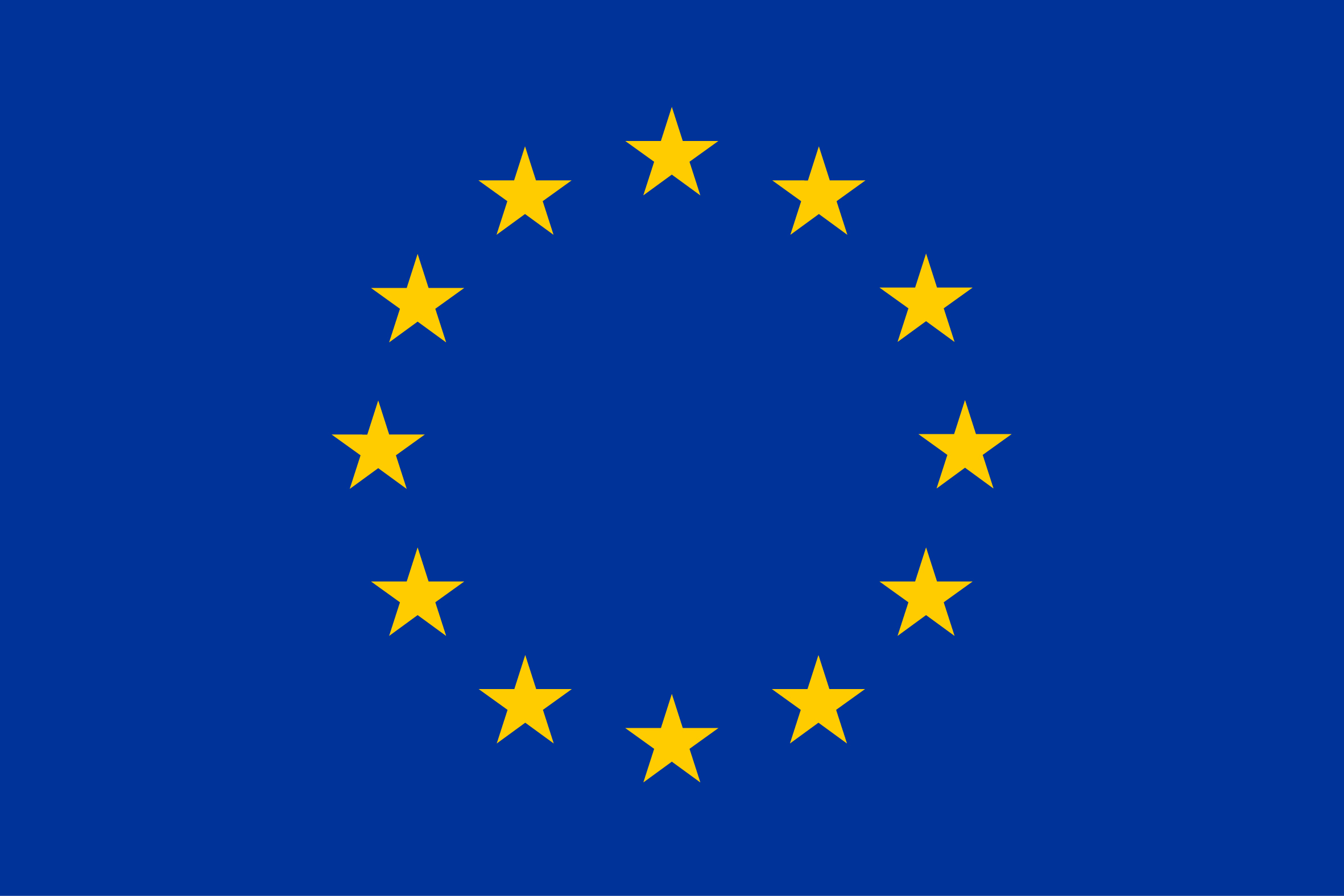 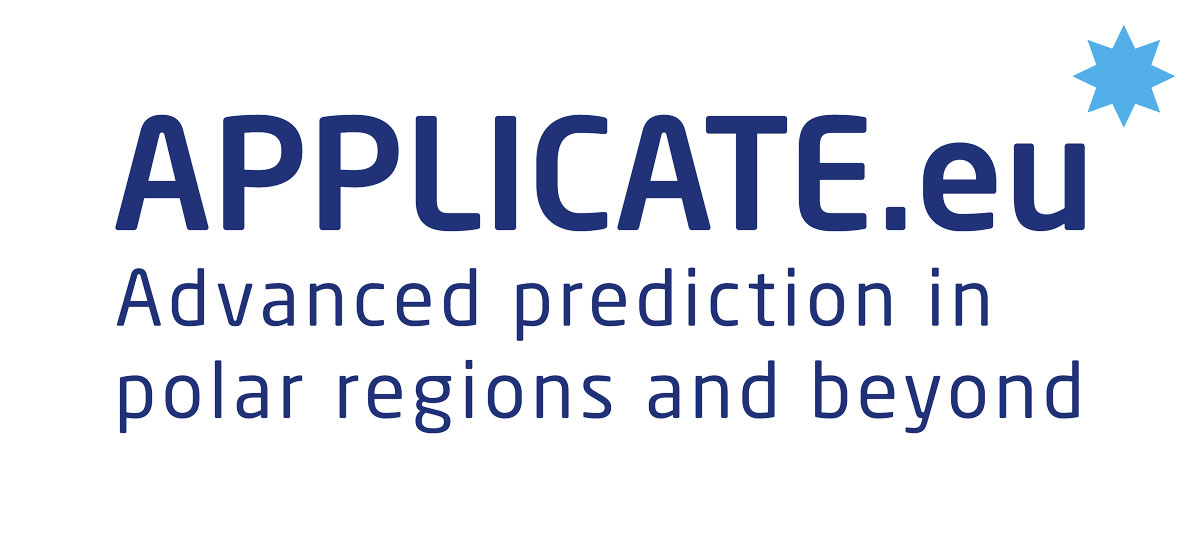 Project structure
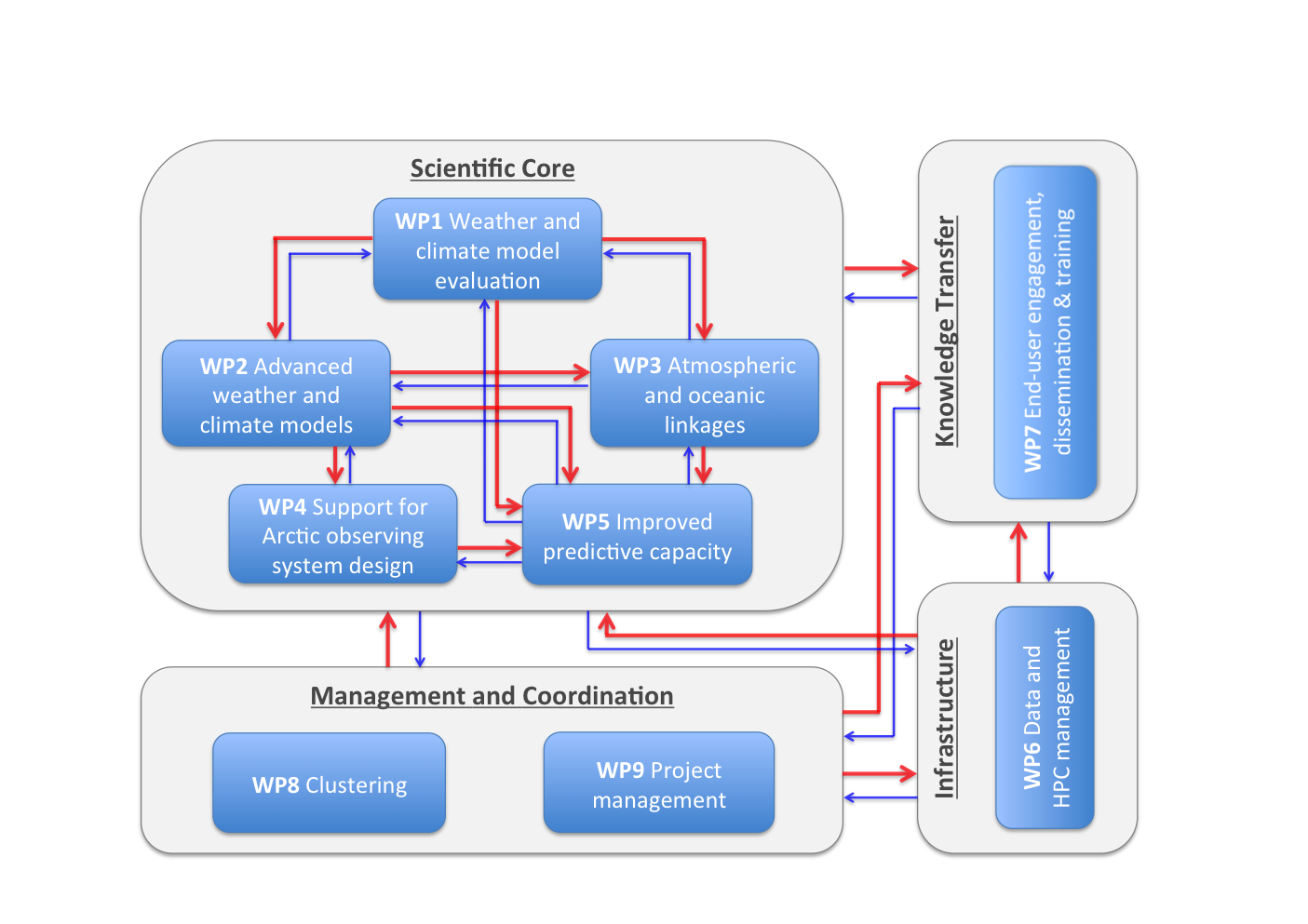 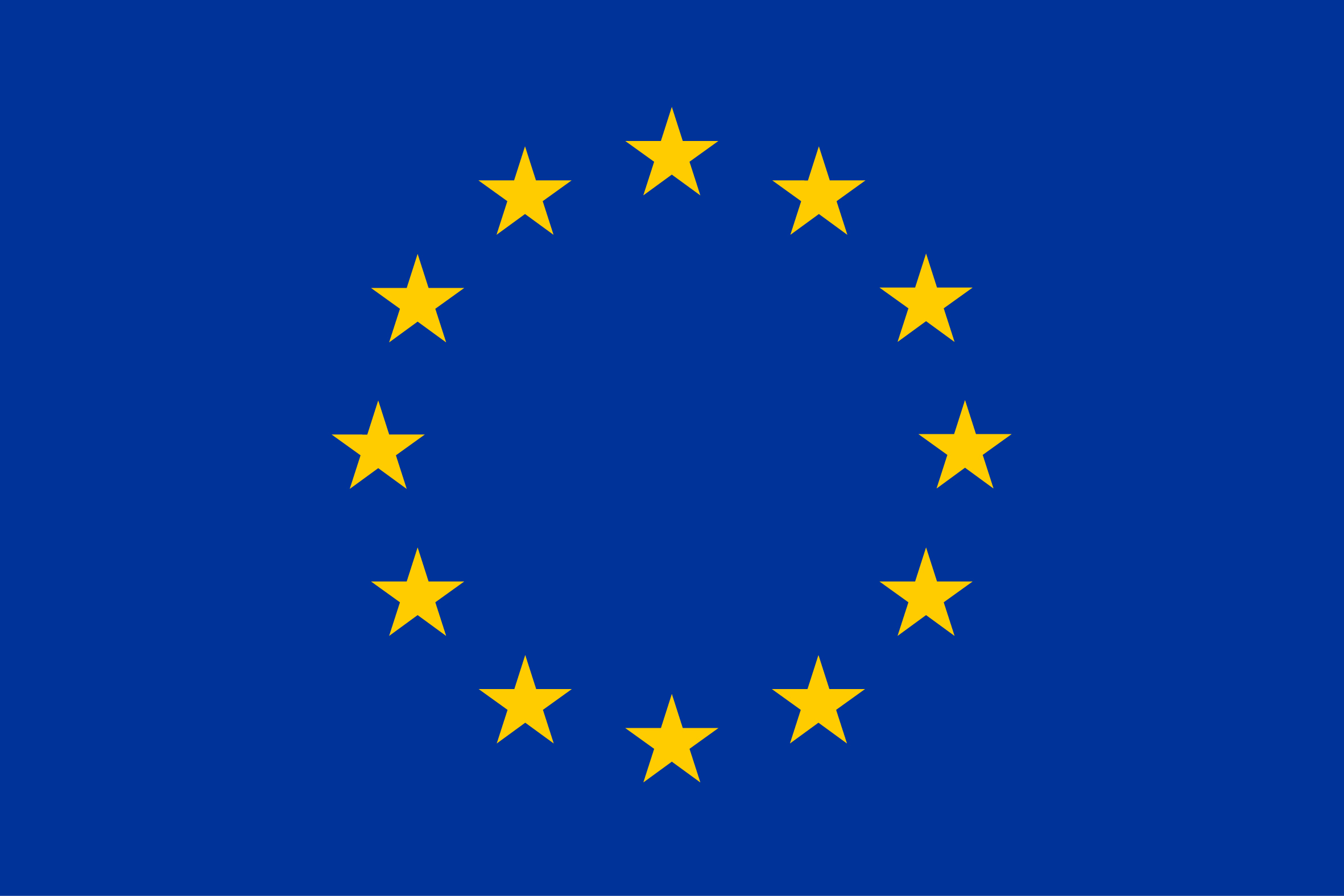 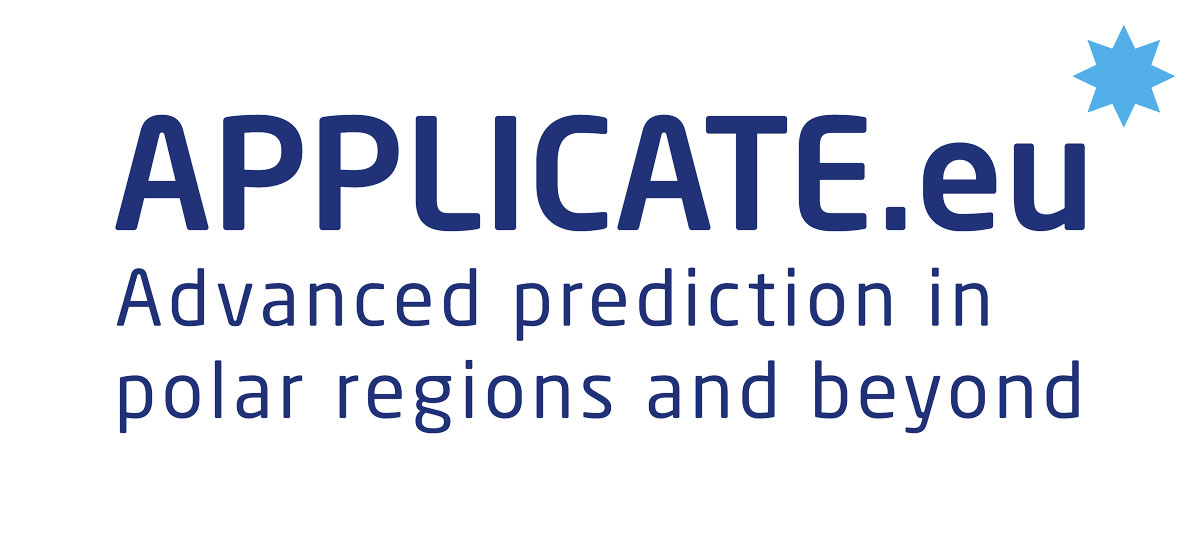 WP5: Main goals
Advance our understanding of predictability mechanisms operating at 3 different timescales:
	
	     NWP     –    Seasonal Prediction    –    Climate Projections
CRNS (CNRM)
CRNS (CNRM)
AWI
Met Norway
Met Office
BSC
ECMWF
BSC
UCLouvain
deterministic/ensemble
global/limited area models
focus on YOPP period
10 members
1993-2014 period
May/November ICs
HiResMIP:
1950 fixed forcing control
1950-2050 transient
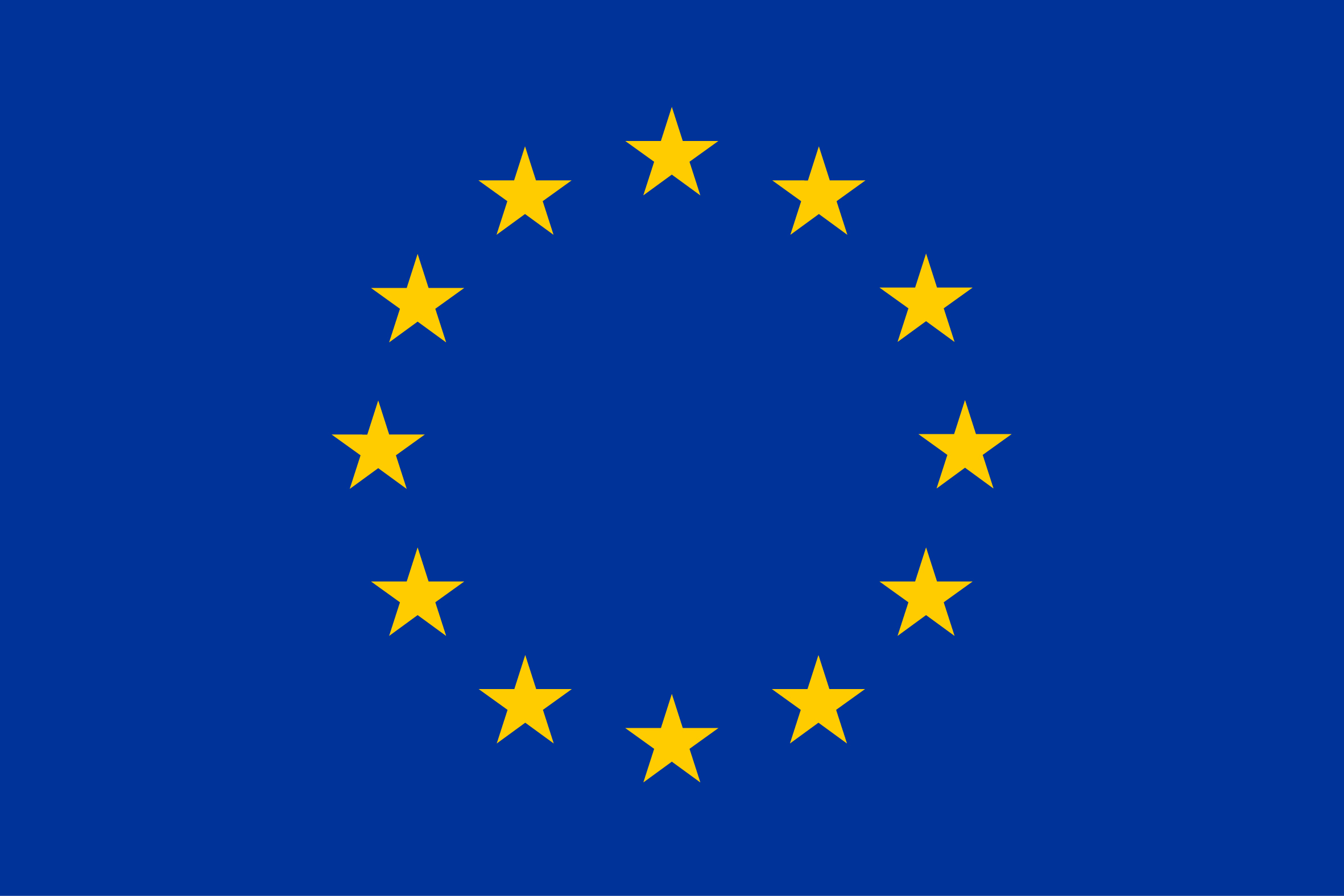 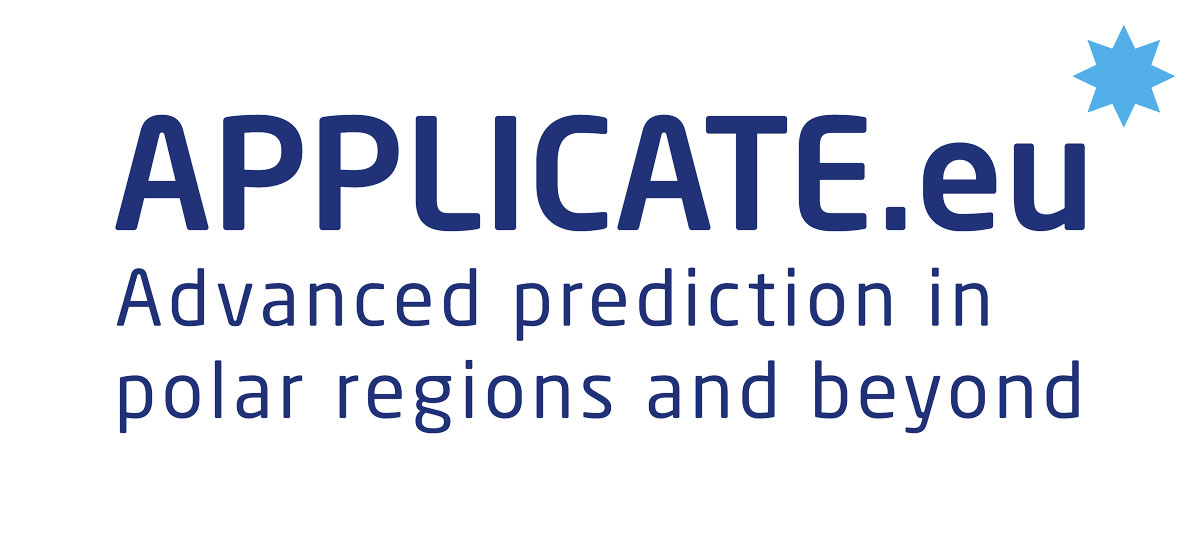 WP5: Main goals
Advance our understanding of predictability mechanisms operating at 3 different timescales:
	
	     NWP     –    Seasonal Prediction    –    Climate Projections

Investigate whether and how linkages between the Arctic and mid-latitudes contribute to prediction skill

Assess the added-value of APPLICATE developments on prediction skill in the Arctic and beyond
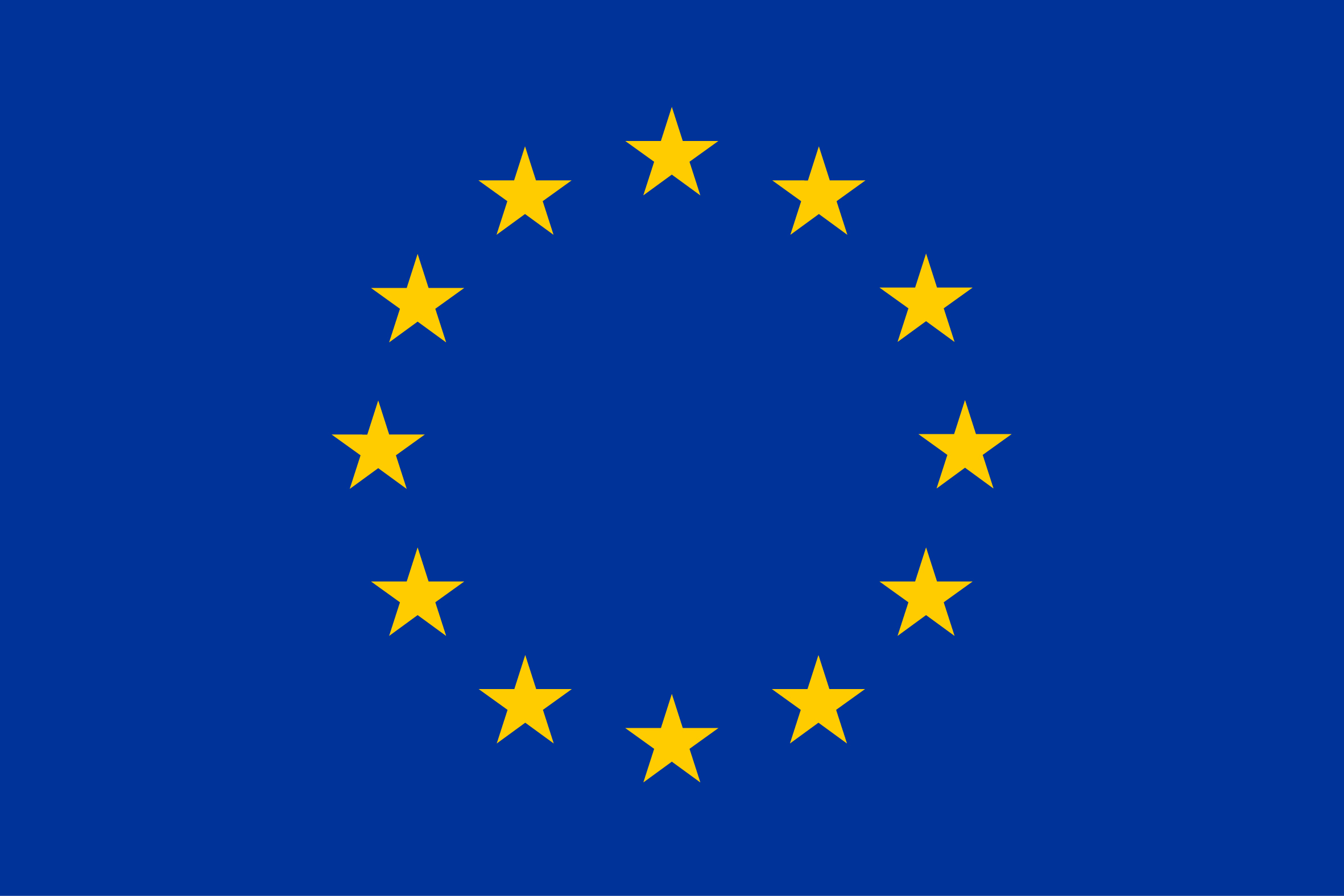 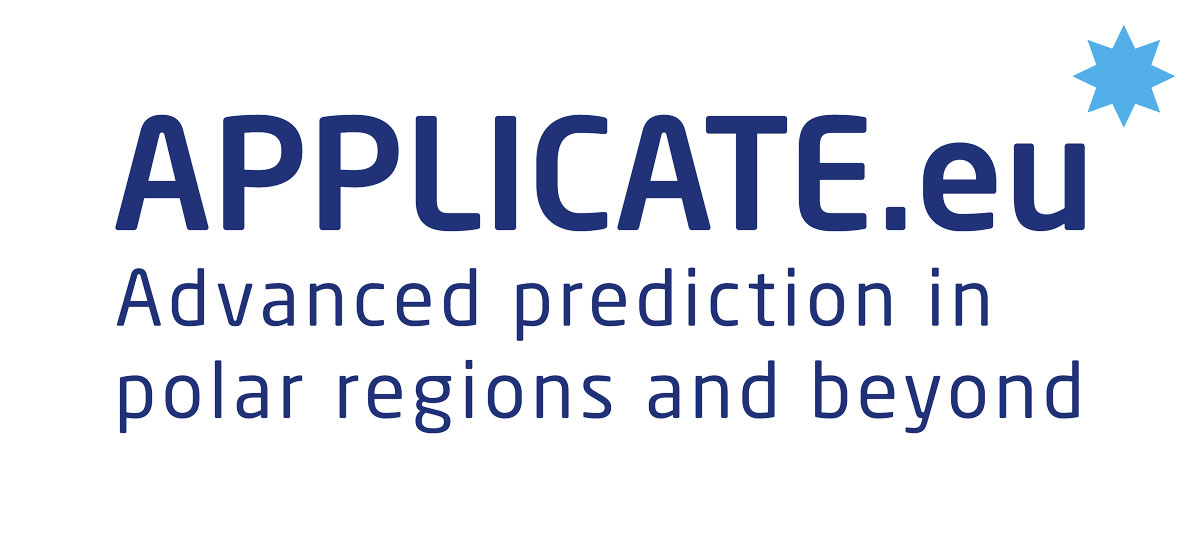 WP5: Main goals
Advance our understanding of predictability mechanisms operating at 3 different timescales:
	
	     NWP     –    Seasonal Prediction    –    Climate Projections

Enhance the exploitation of Arctic Observations, and advance our understanding of linkages between the Arctic and mid-latitudes

Assess the added-value of APPLICATE developments on prediction skill in the Arctic and beyond
APPLICATE
TIMELINE
STREAM 1
Baseline skill of APPLICATE prediction systems
STREAM 2
Skill after including APPLICATE developments
Improved Initialization (WP4, WP5)
Improved Models/Components (WP2,WP5)
Better ensemble generation (WP5)
New diagnostics (WP1)
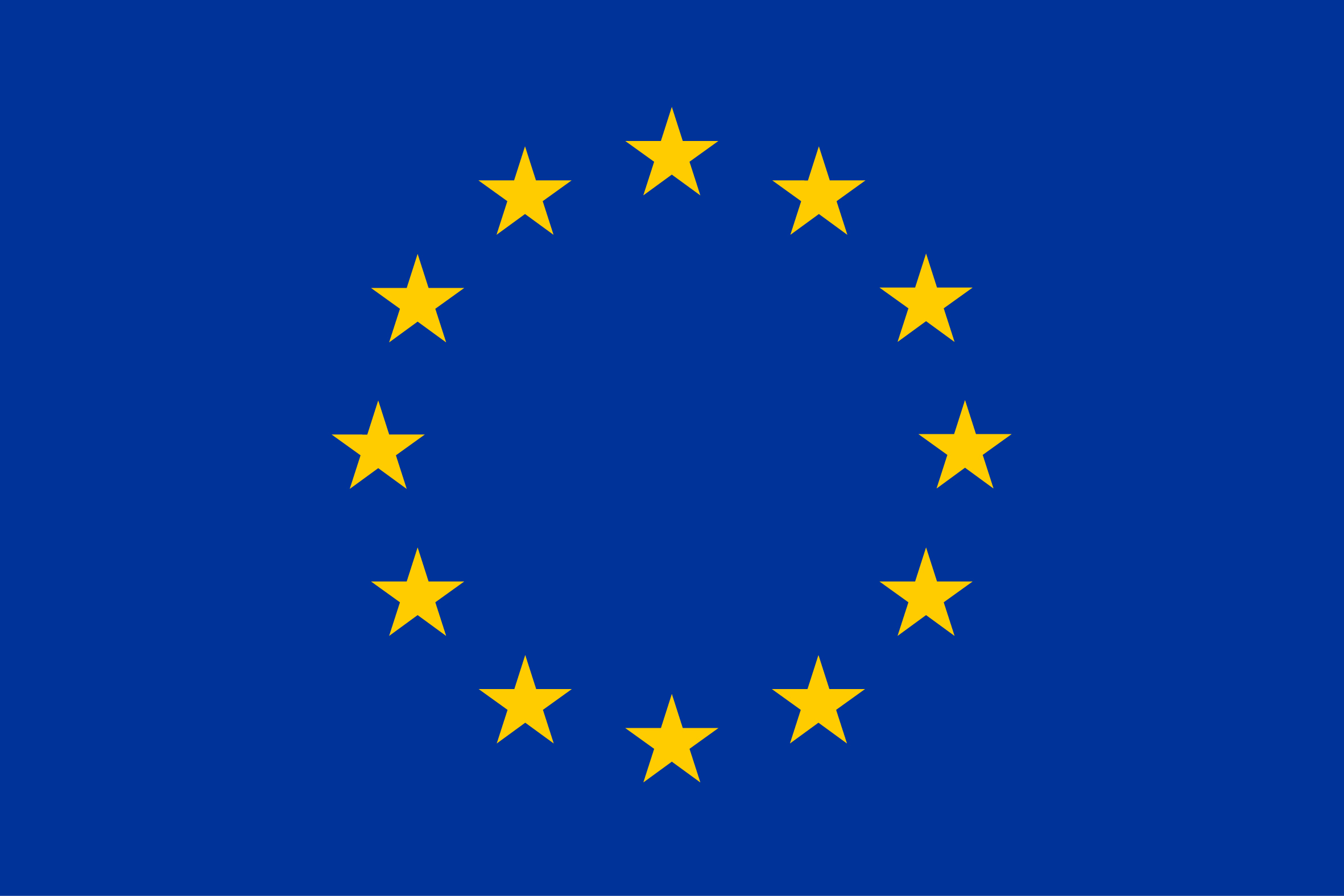 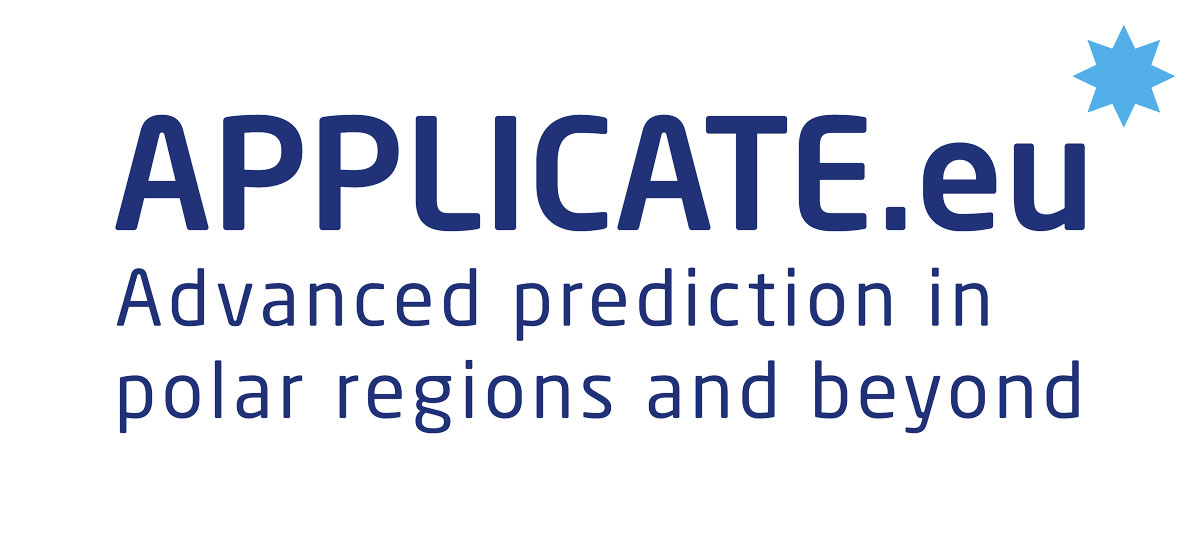 WP5: Main tasks
✔
Task 5.1:  Production of Stream 1 experiments

Task 5.2:  State-of-the-art of weather/climate prediction and projections
(sources of predictability,  links with mid-latitudes, forecasts of extremes,...)

Task 5.3:  Added-value of improved process representation on predictive skill
(enhanced sea ice models, increased resolution, improved ensemble generation)

Task 5.4:  Production and evaluation of Stream 2 Experiments 

Task 5.5:  Recommendations for future forecasting system development
✔
✔
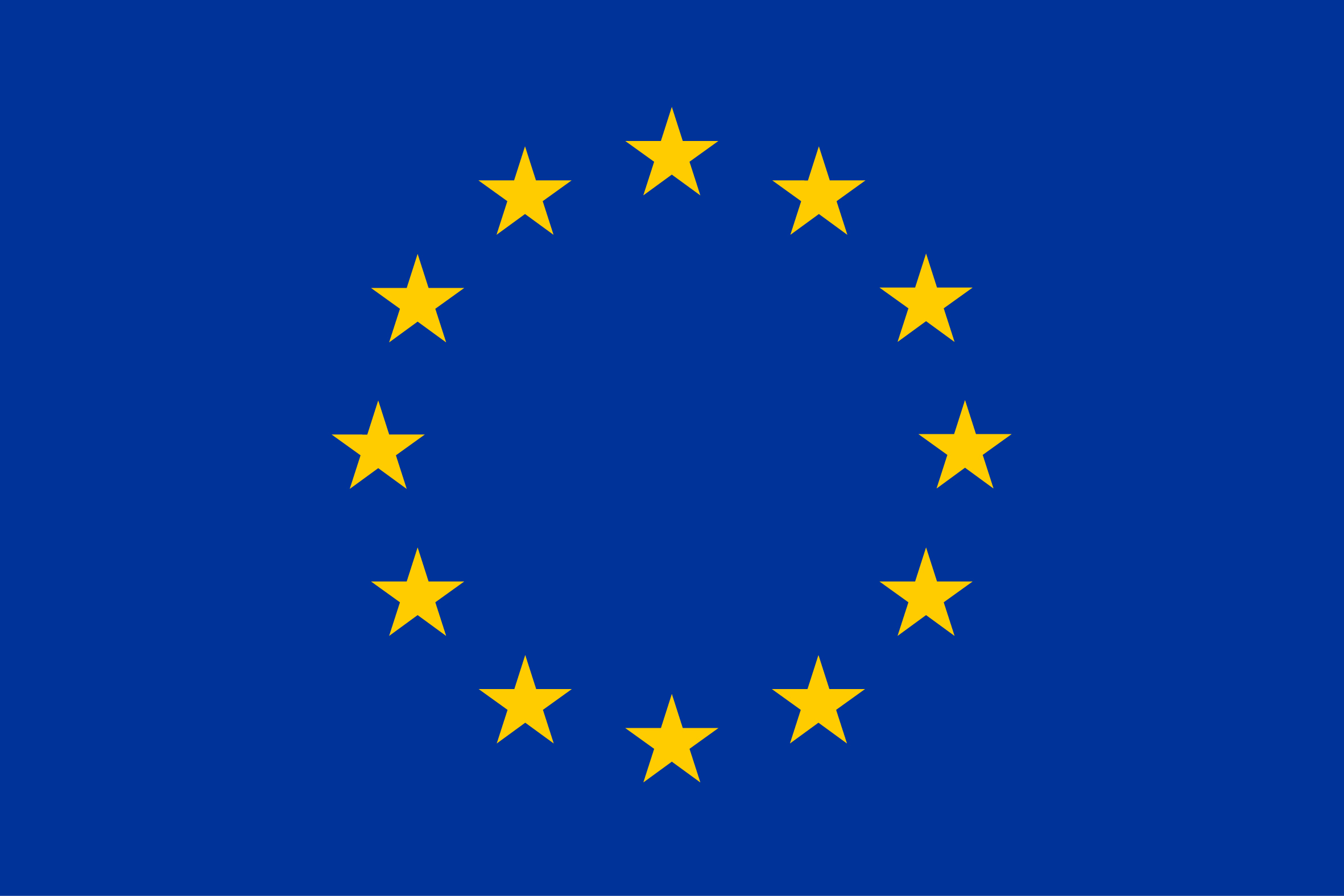 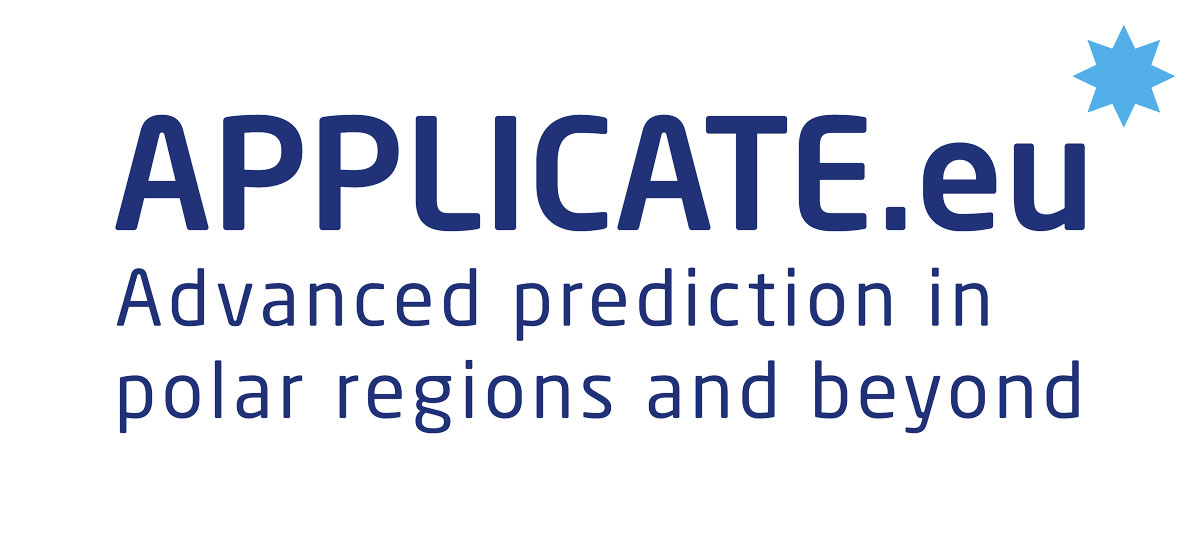 WP5: Stream 1 baseline skill
Lauriane Batté
STREAM 1 + C3S systems
Integrated Ice Edge Error
RMSE of total Arctic SIE
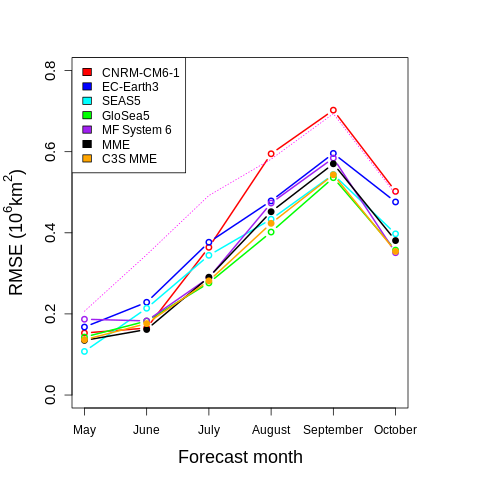 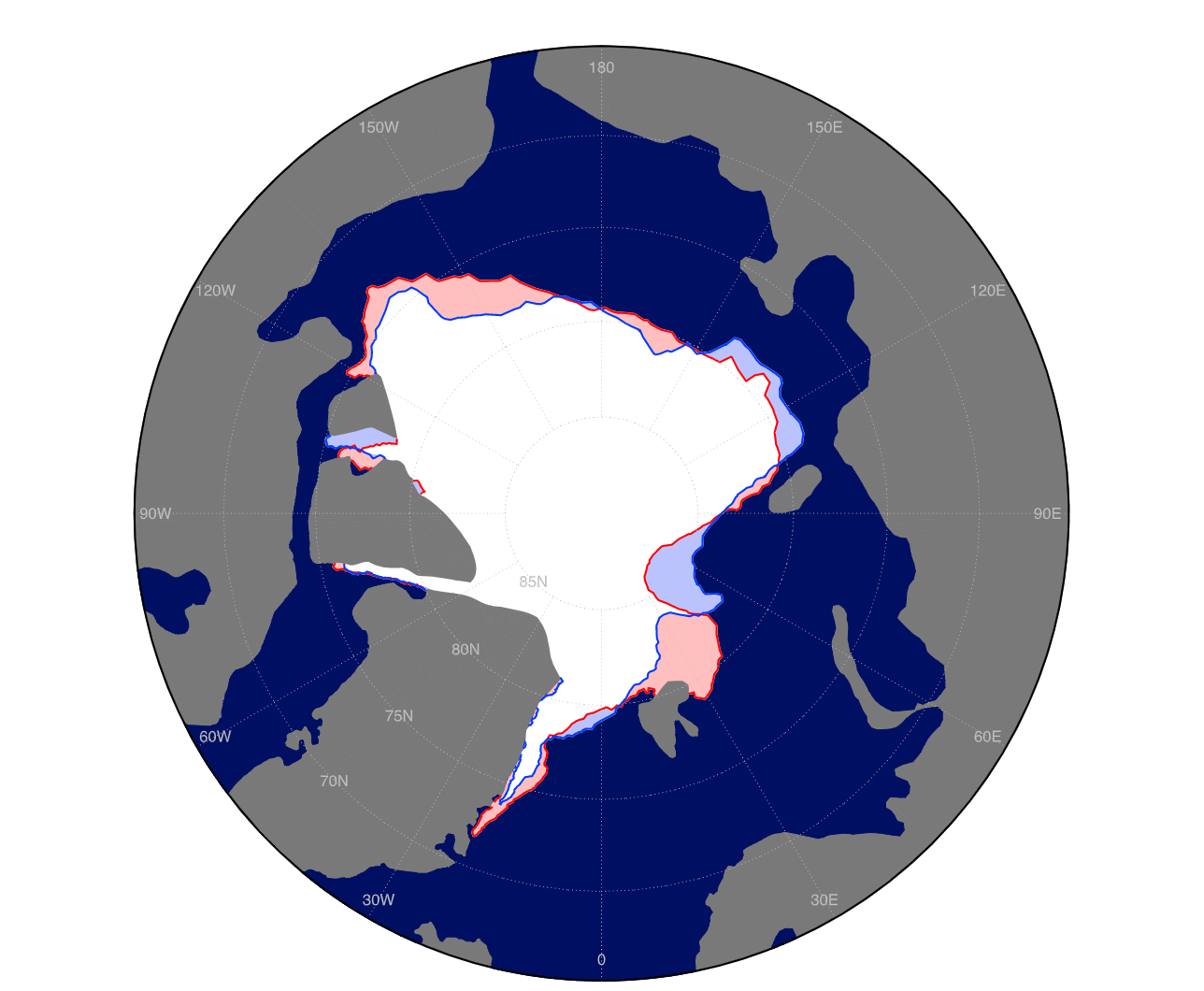 Ref: NSIDC
Goessling et al. 2016
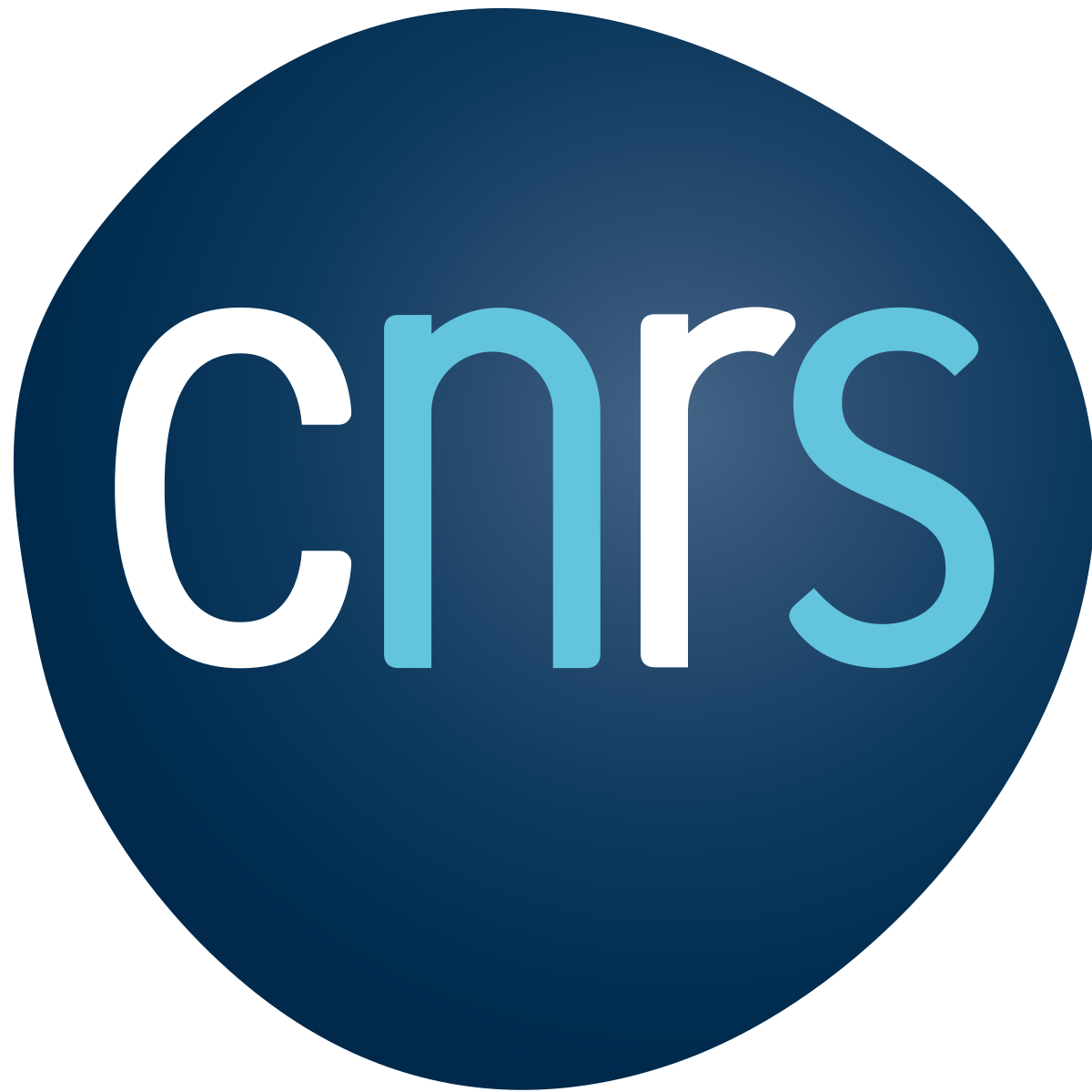 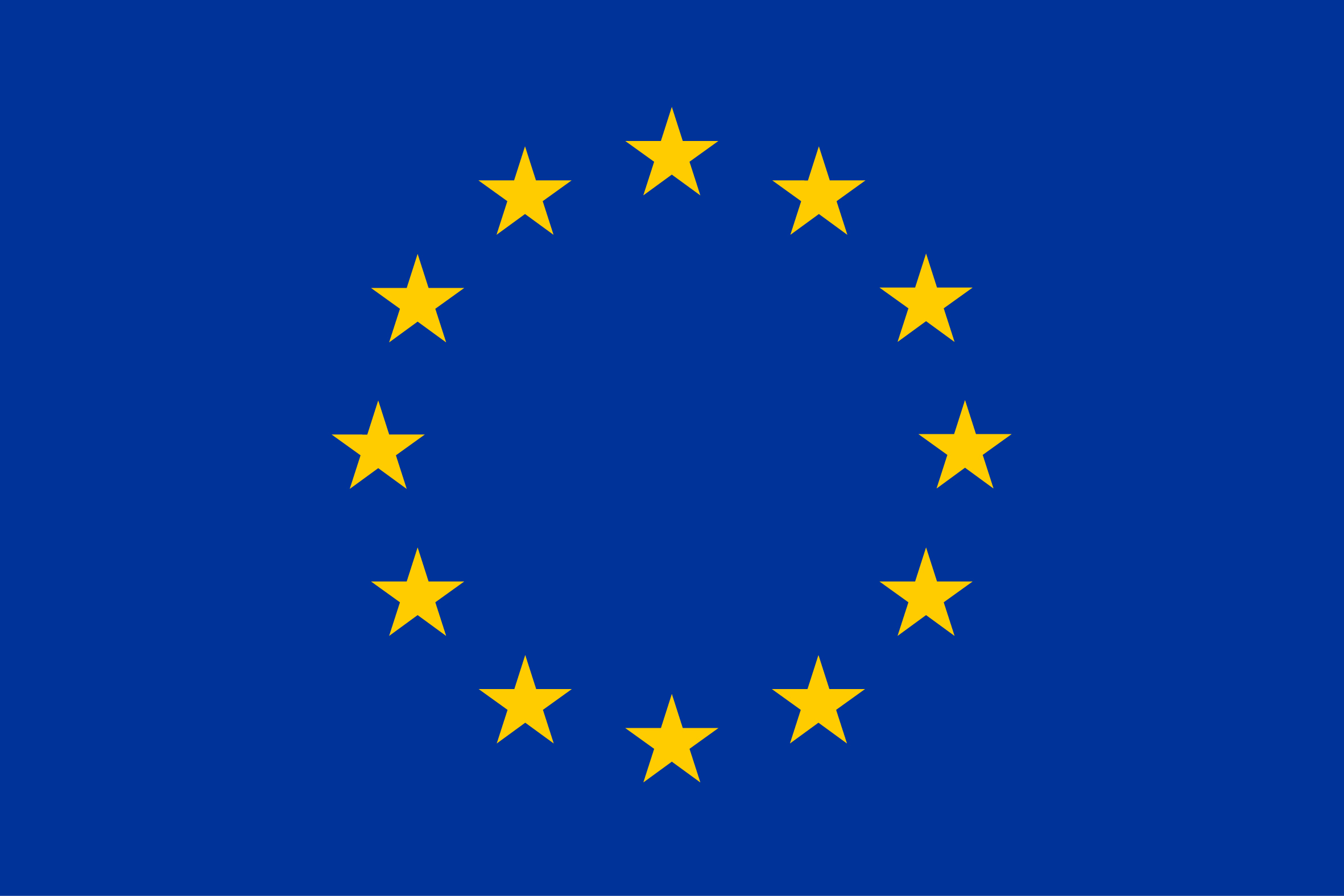 1st May Initialized Forecasts (1993-2014)
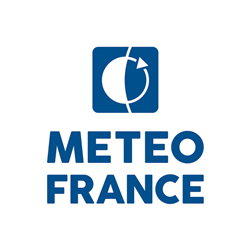 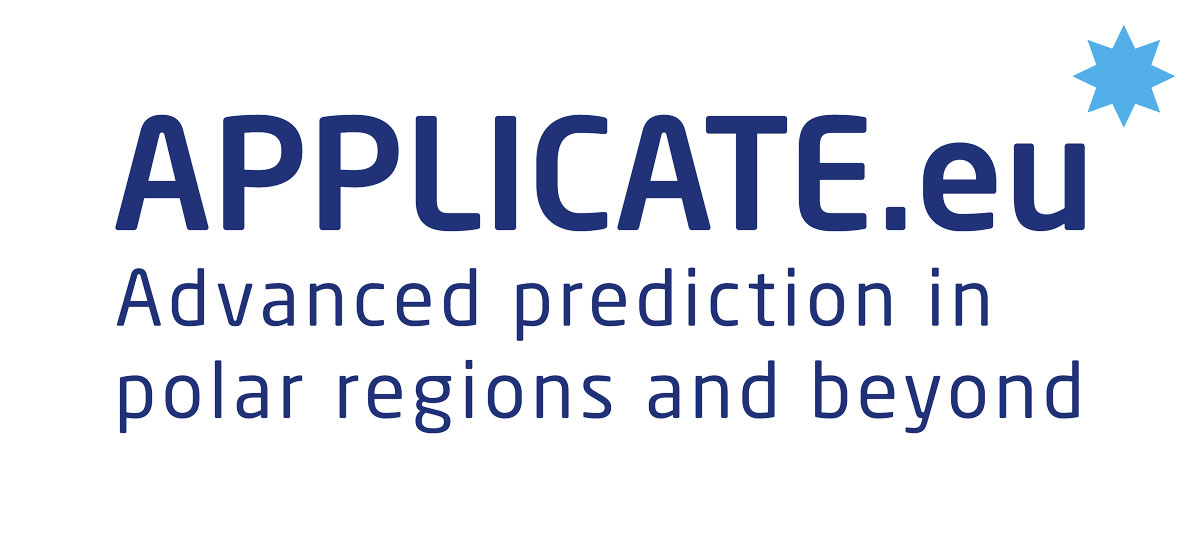 WP5: Stream 1 baseline skill
Lauriane Batté
STREAM 1 + C3S systems
RMSE of total Arctic SIE
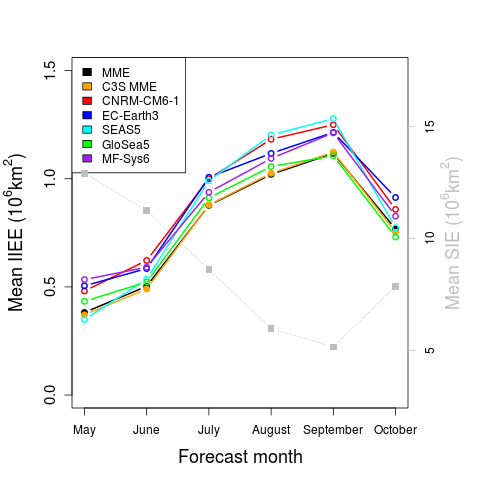 Pan-Arctic IIEE
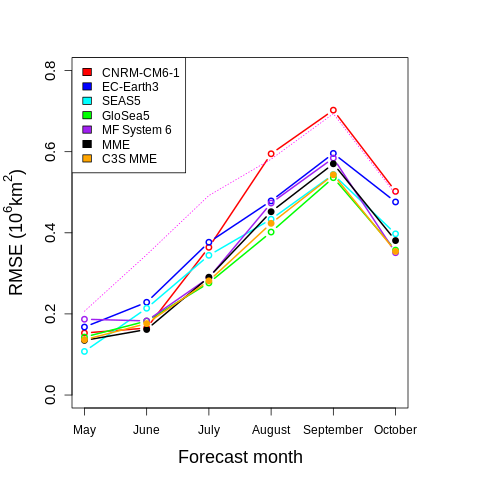 Inter-model differences are smaller in IIEE

Multi-models are better than individual models
Ref: NSIDC
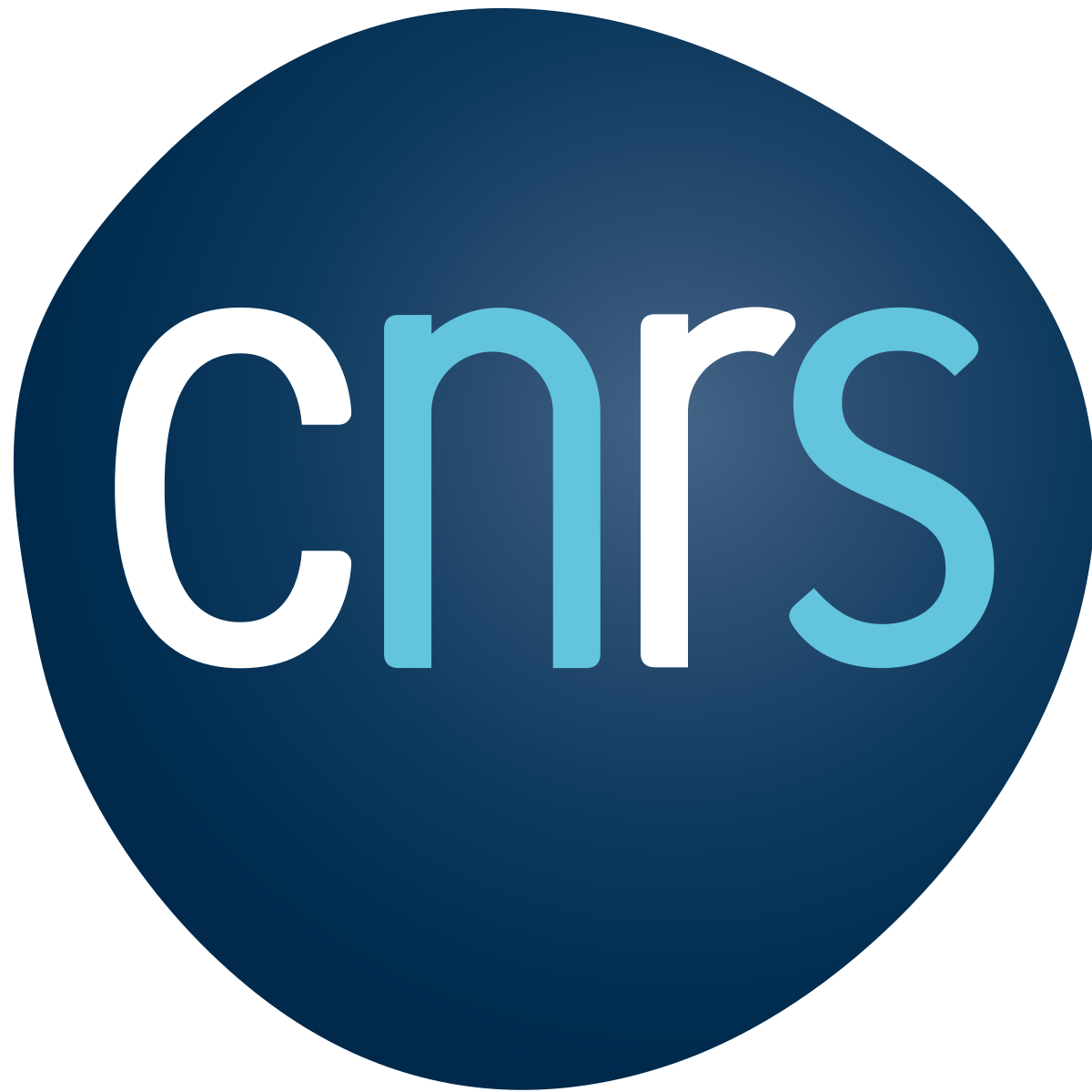 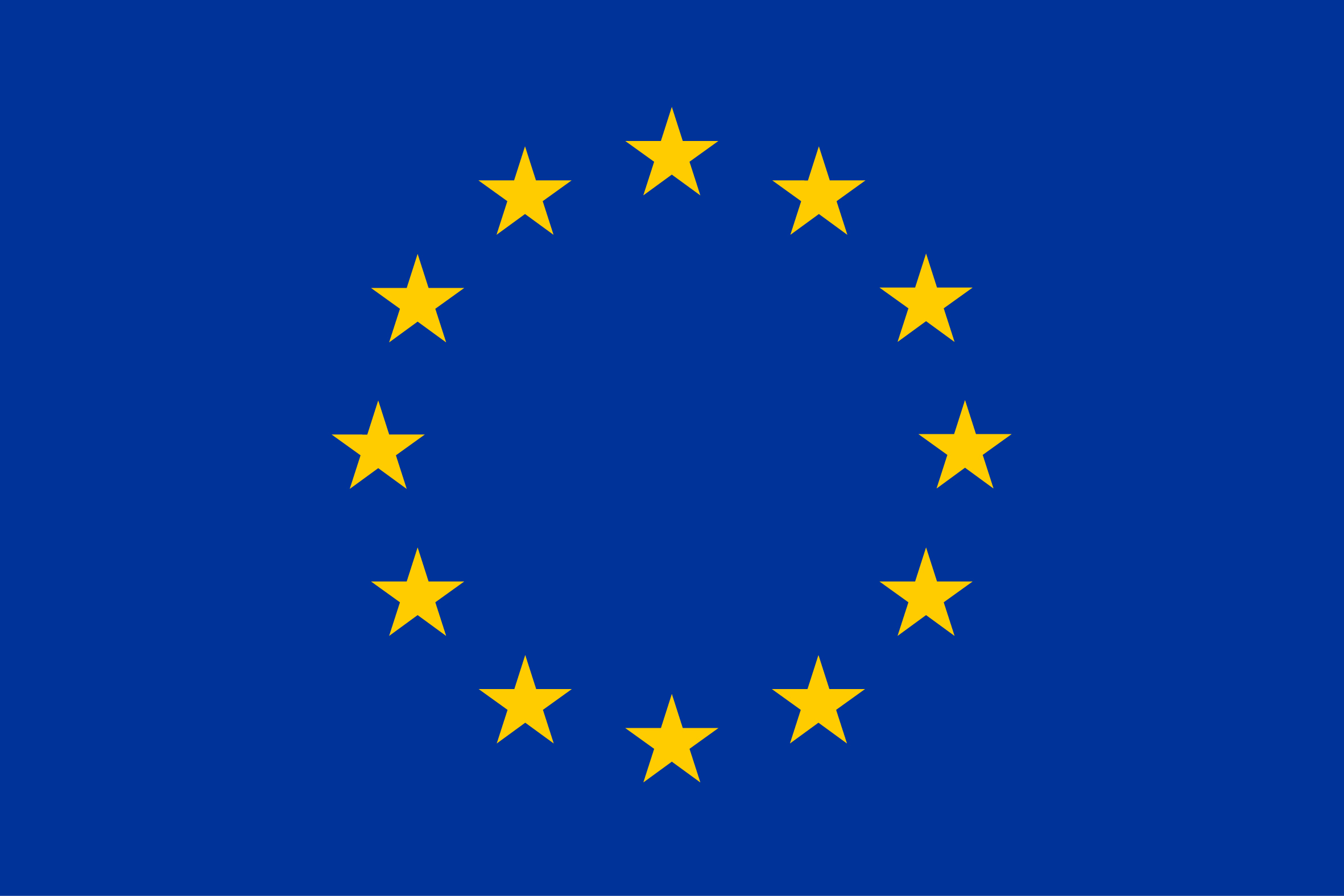 1st May Initialized Forecasts (1993-2014)
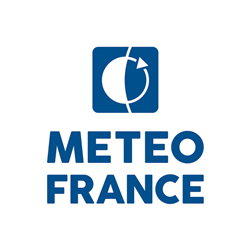 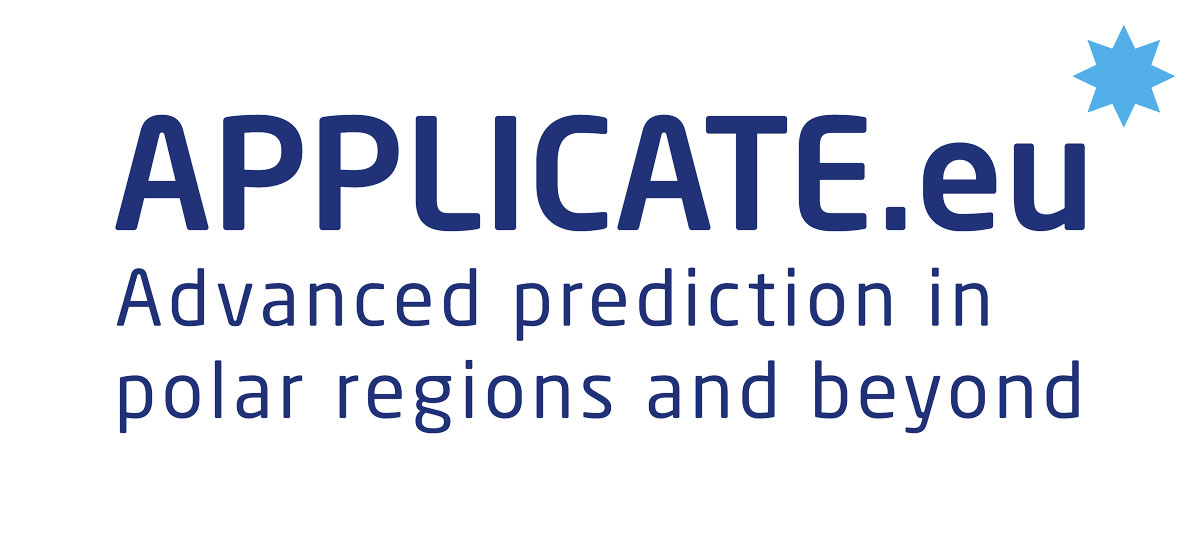 WP5: Stream 1 baseline skill
Lauriane Batté
STREAM 1 + C3S systems
RMSE of total Arctic SIE
ACC of total Arctic SIE
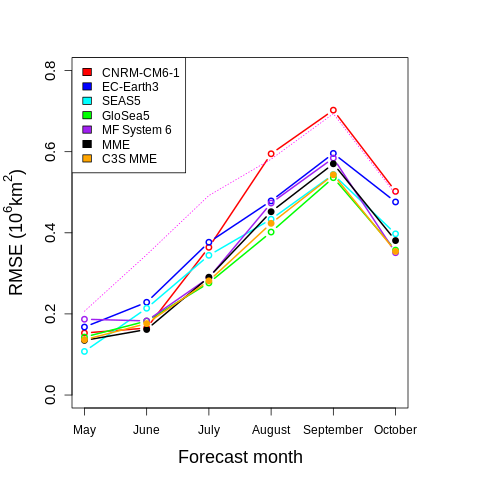 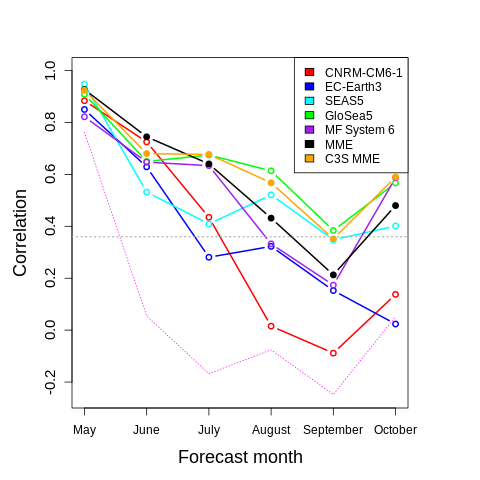 Most models exhibit skill up to 3-4 months lead  

Forecasting September SIE minimum is still challenging
April SIE
Persistence
Ref: NSIDC
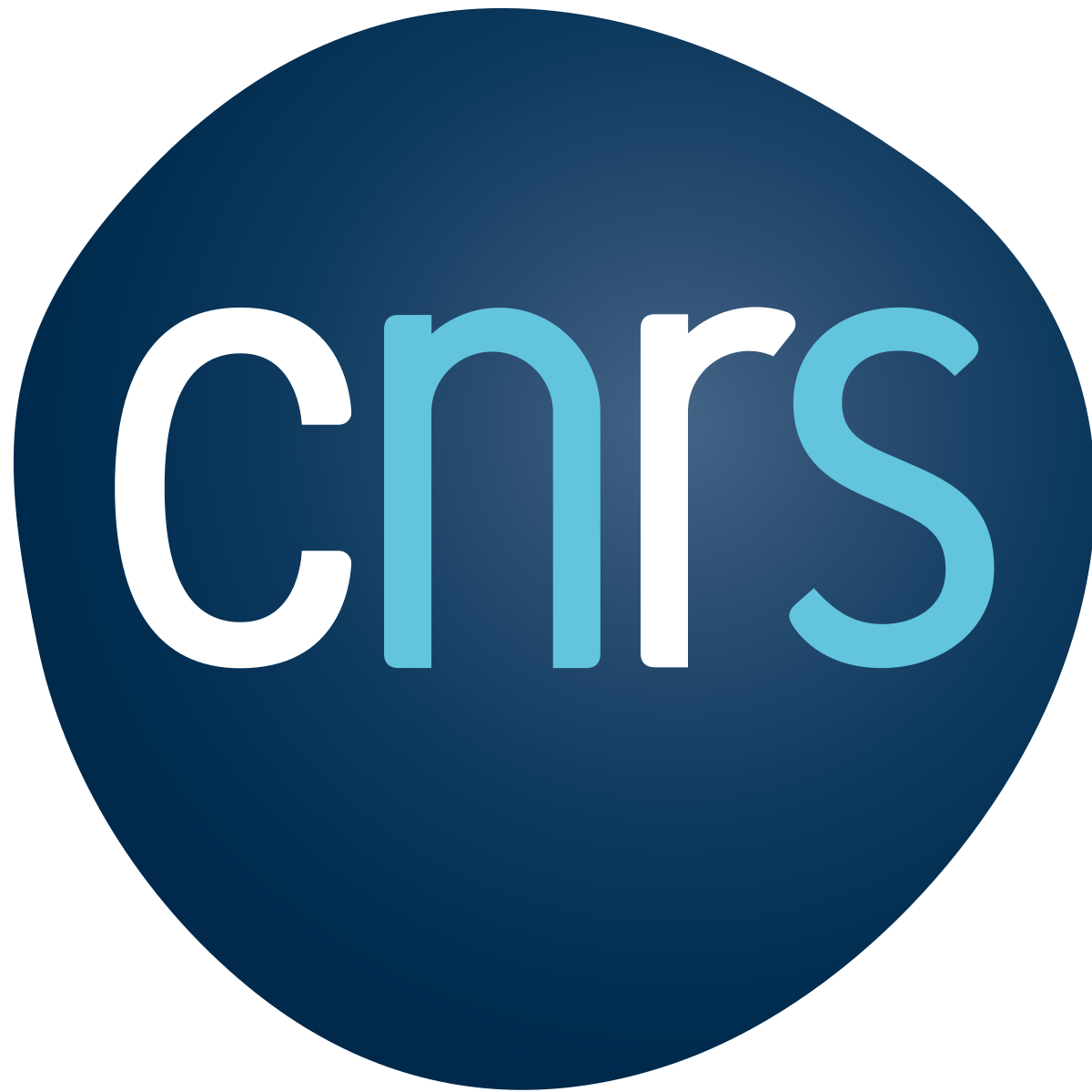 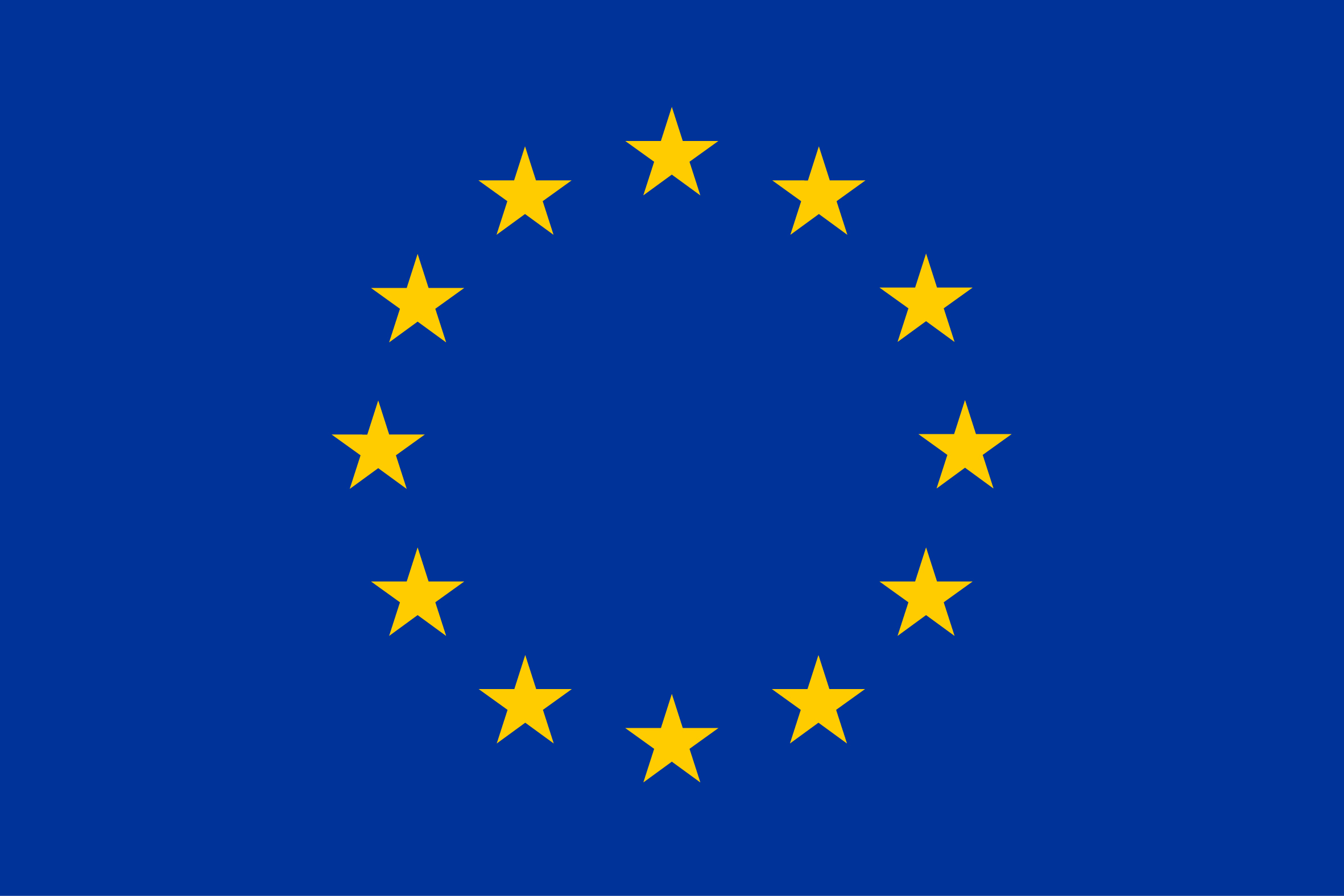 1st May Initialized Forecasts (1993-2014)
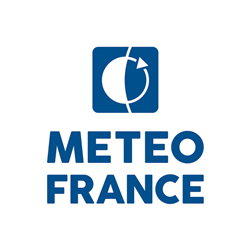 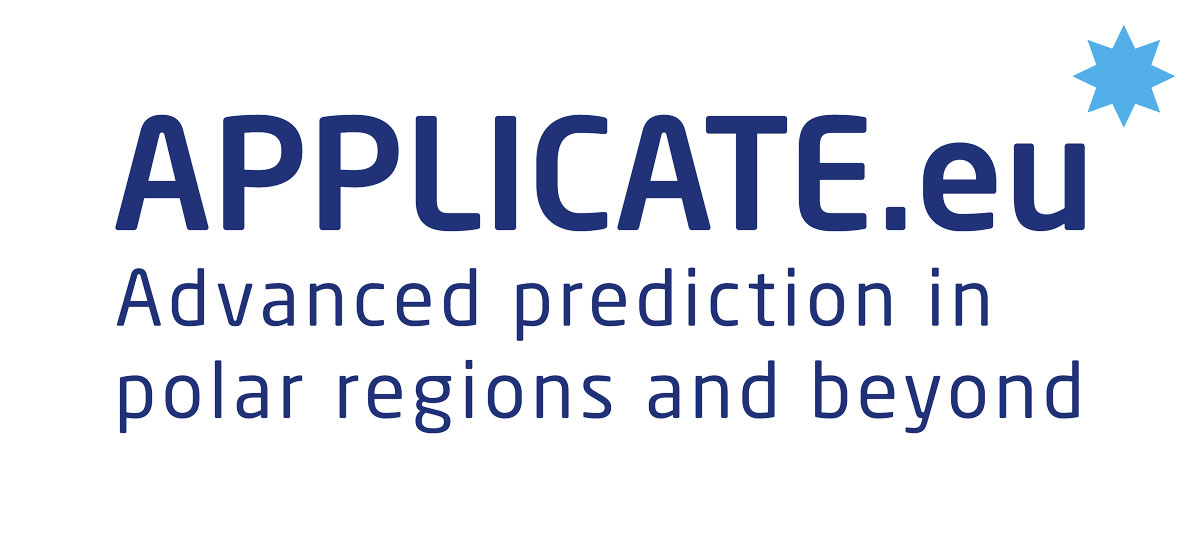 WP5: Role of Initialization
Ilona Valisuo
Greenland Sea
Sea Ice Concentrations
Sea Ice Thickness
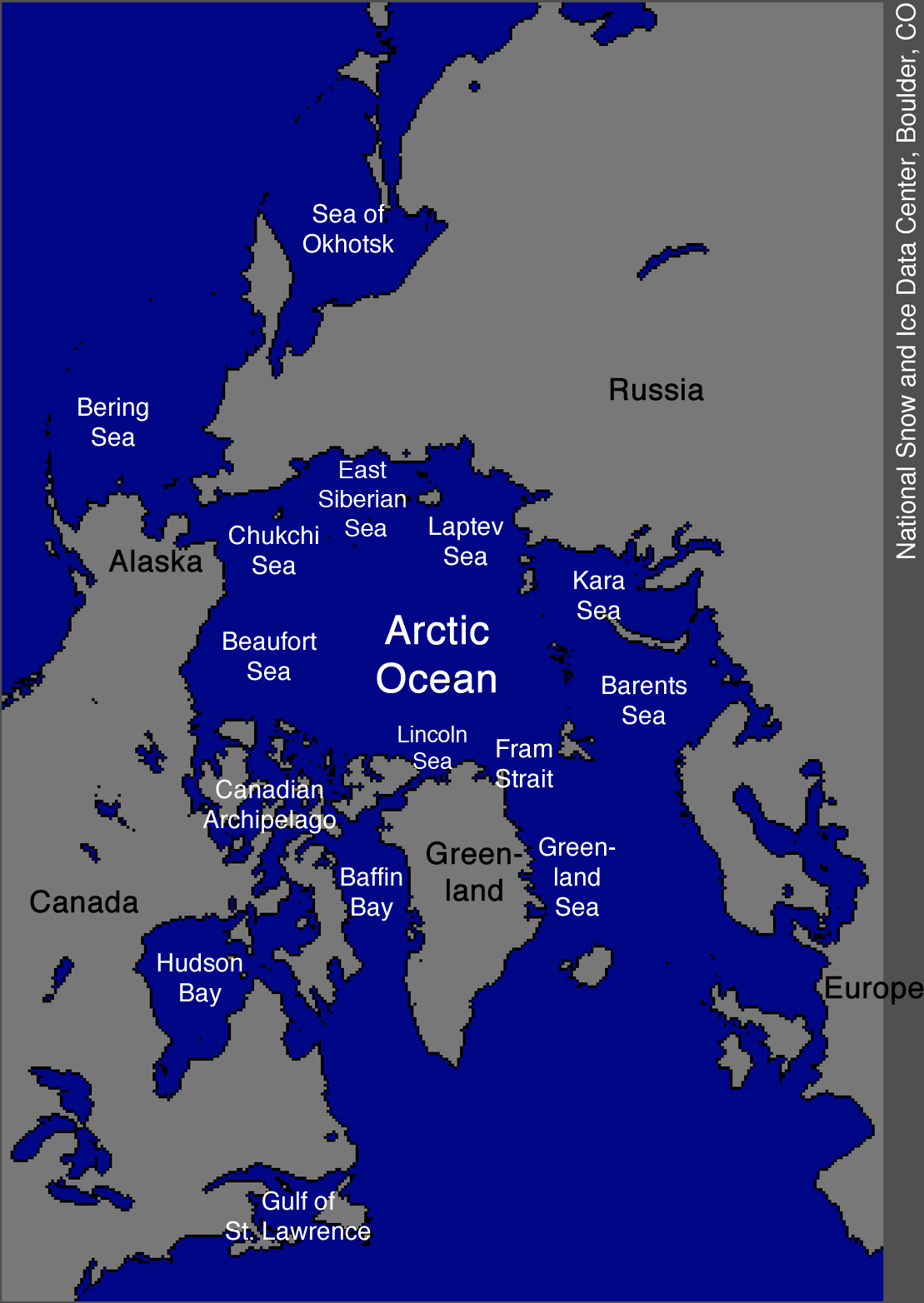 1.2
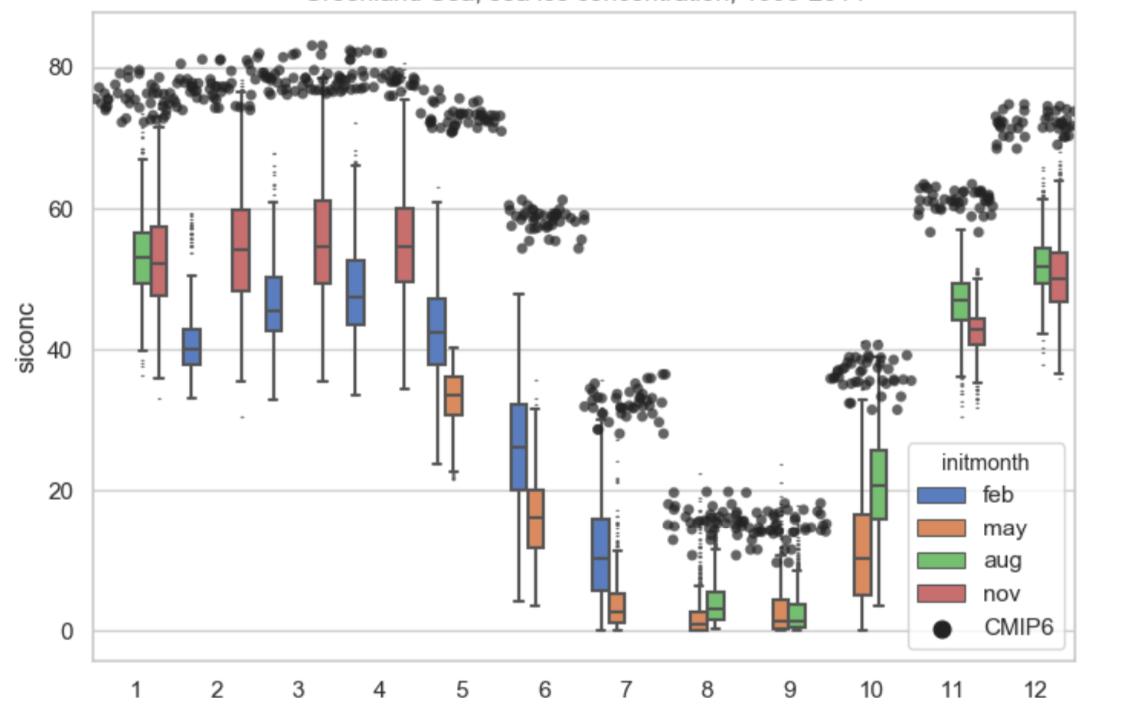 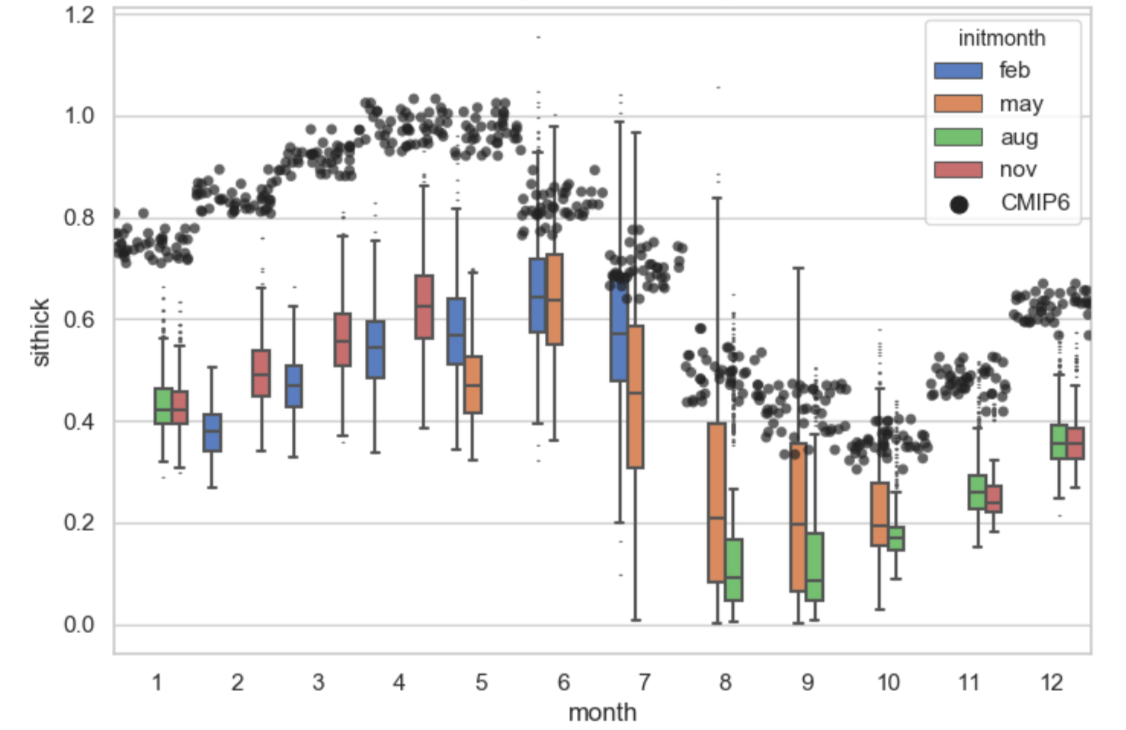 CMIP6-Historical
80%
1.0
60%
0.8
0.6
40%
0.4
20%
0.2
0.0
0%
Jan
Feb
Mar
Apr
May
Jun
Jul
Aug
Sep
Oct
Nov
Dec
CMIP6-Historical has too much and too thick ice in Greenland Sea

Forecasts show huge spread in thickness during the melt season

Systematic error not fully developed by the end of the forecasts
Jan
Feb
Mar
Apr
May
Jun
Jul
Aug
Sep
Oct
Nov
Dec
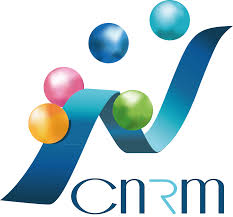 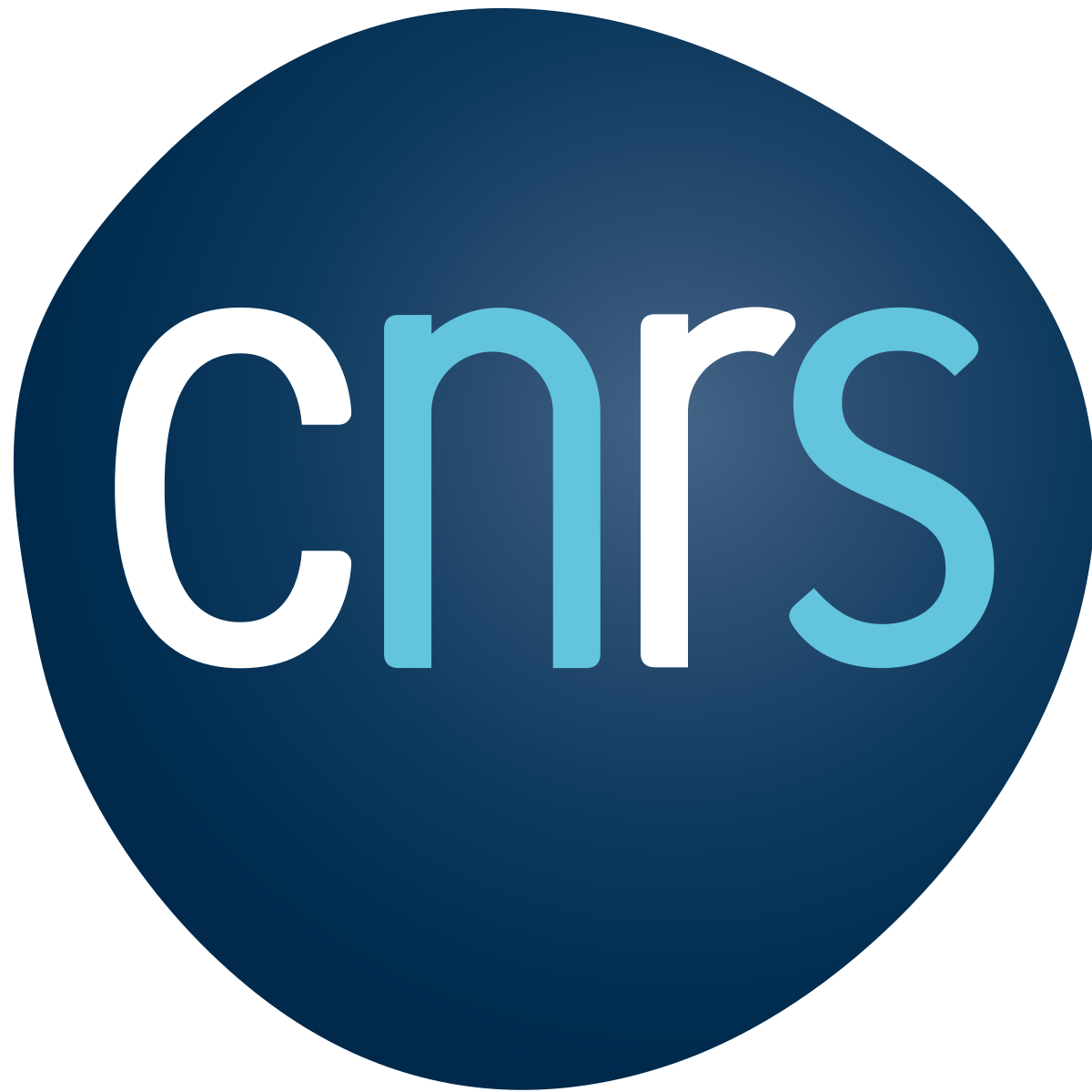 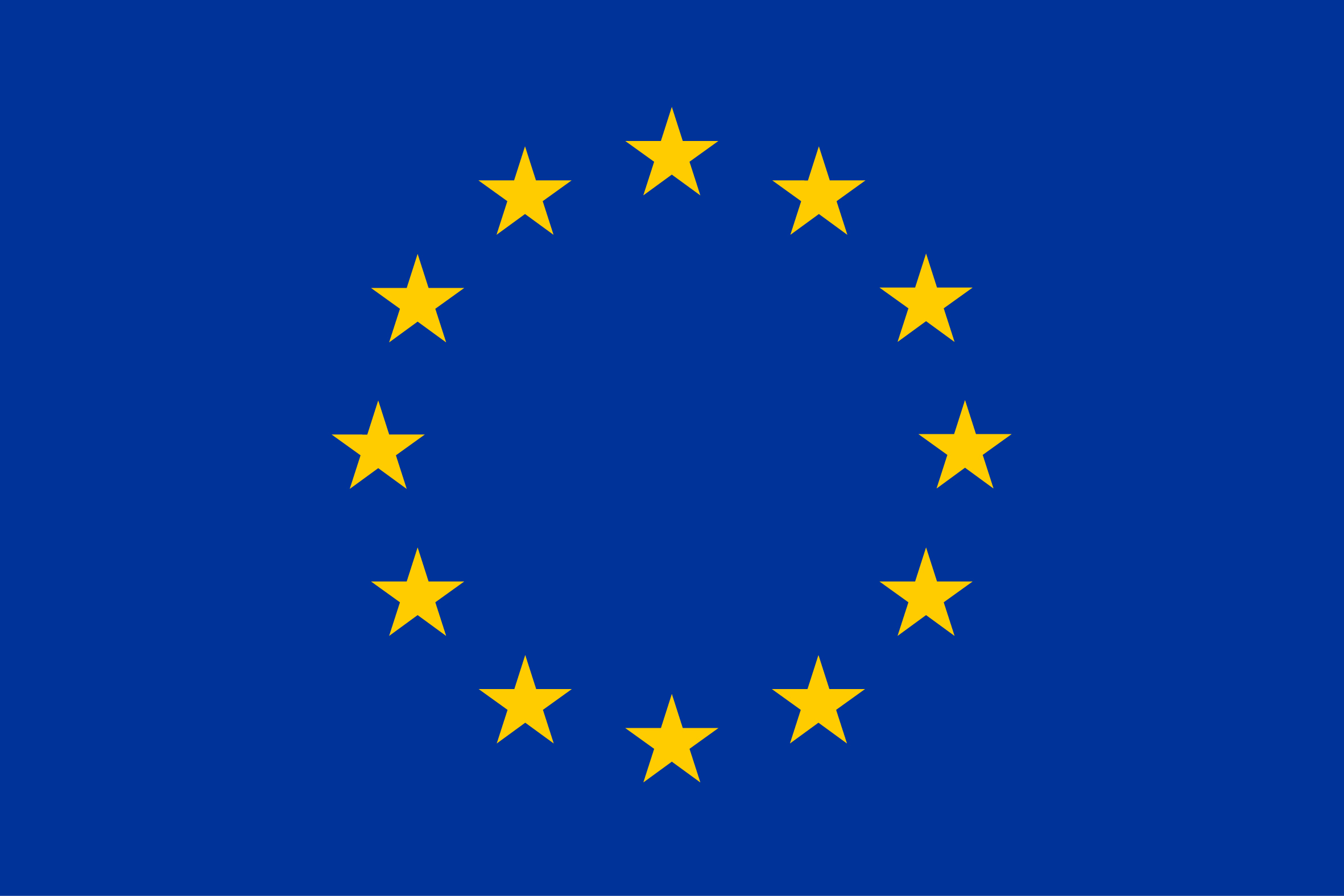 CNRM-CM6-1  Seasonal Forecasts (1993-2014)
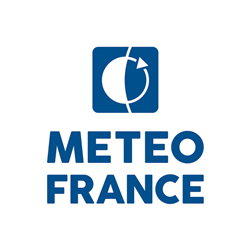 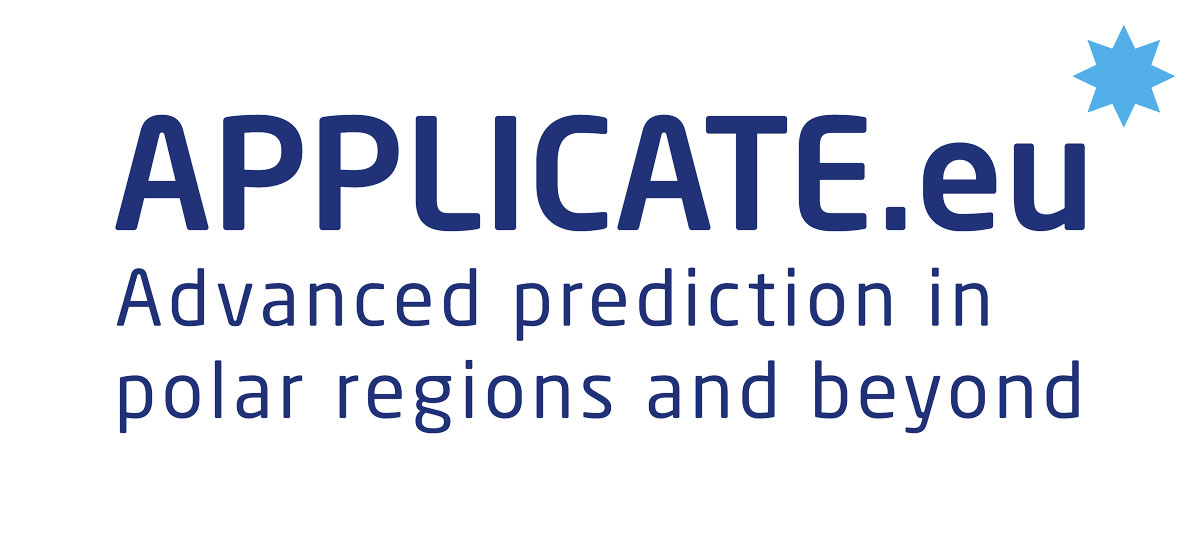 WP5: Role of Initialization
Ilona Valisuo
Chukchi Sea
Sea Ice Concentrations
Sea Ice Thickness
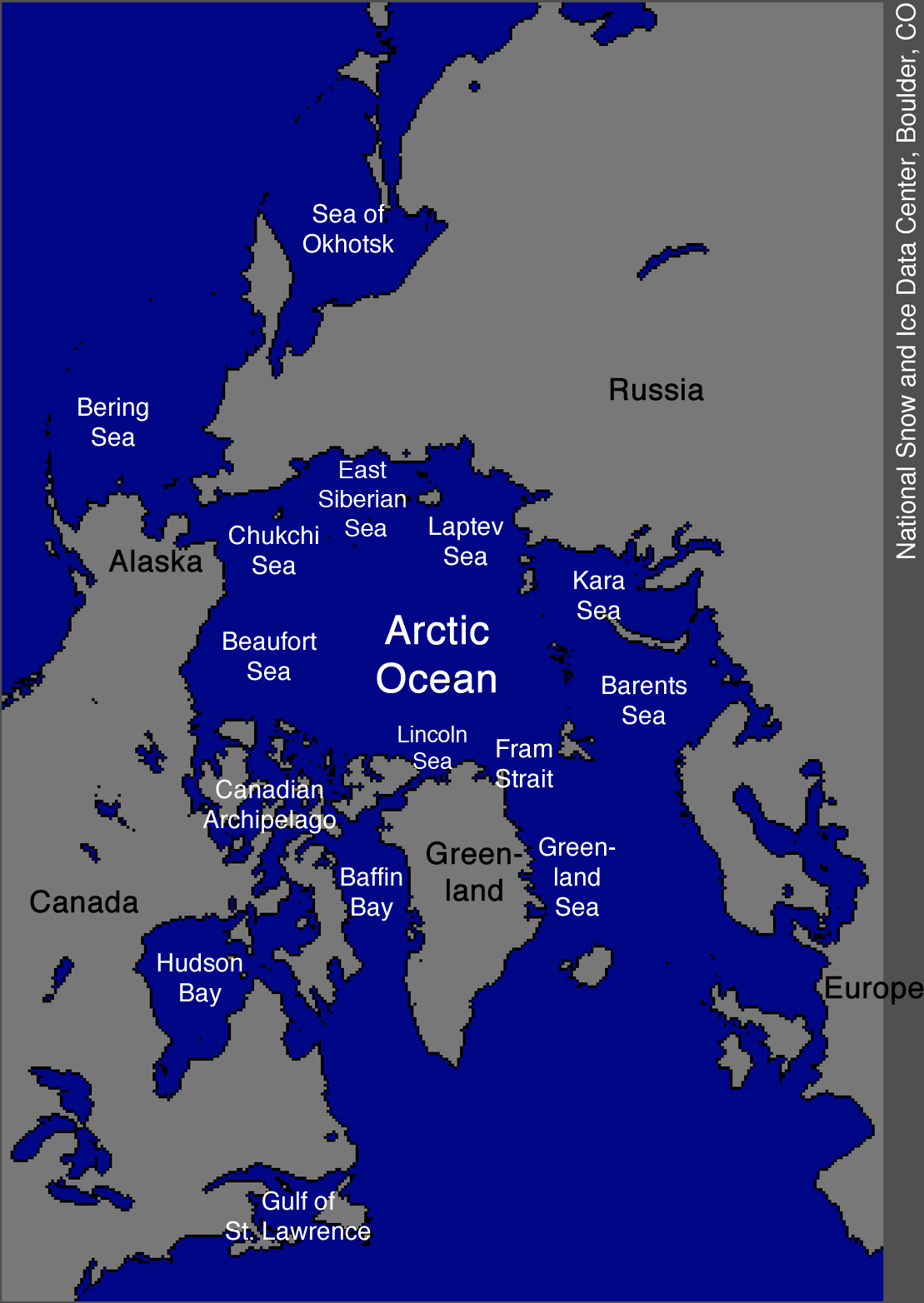 100%
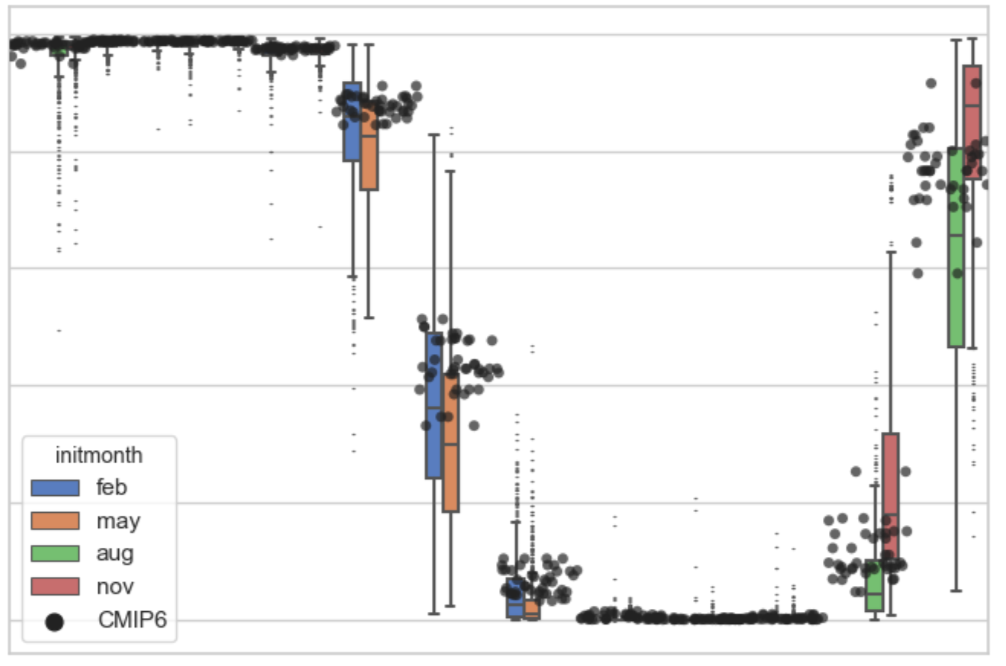 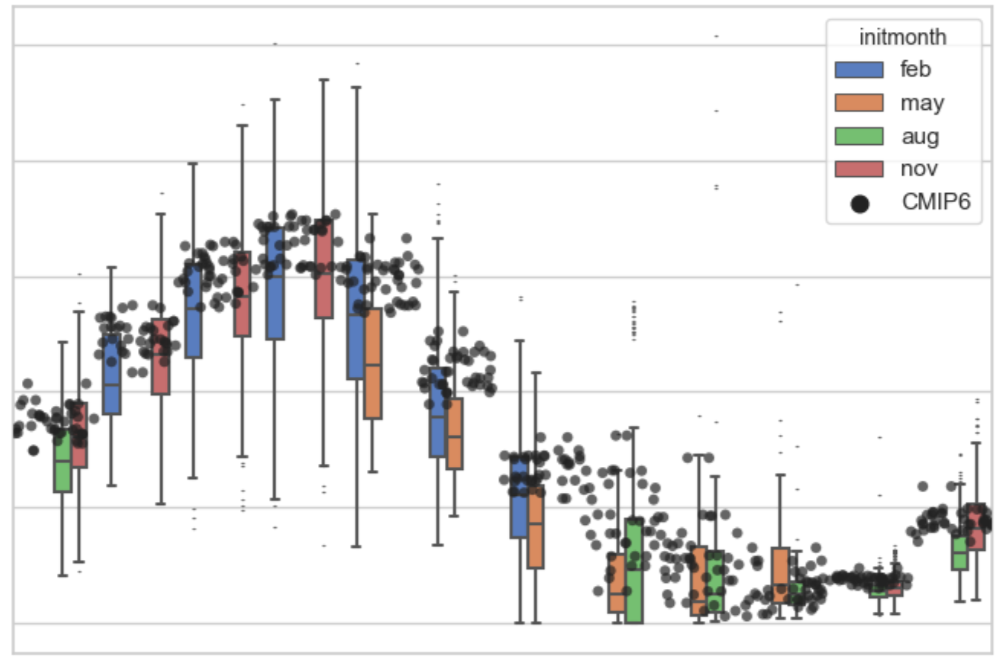 2.5
CMIP6-Historical
80%
2.0
60%
1.5
40%
1.0
0.5
20%
0.0
0%
Jan
Feb
Mar
Apr
May
Jun
Jul
Aug
Sep
Oct
Nov
Dec
Better agreement between initialized/non initialized forecasts
Jan
Feb
Mar
Apr
May
Jun
Jul
Aug
Sep
Oct
Nov
Dec
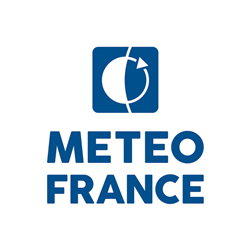 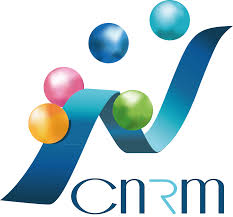 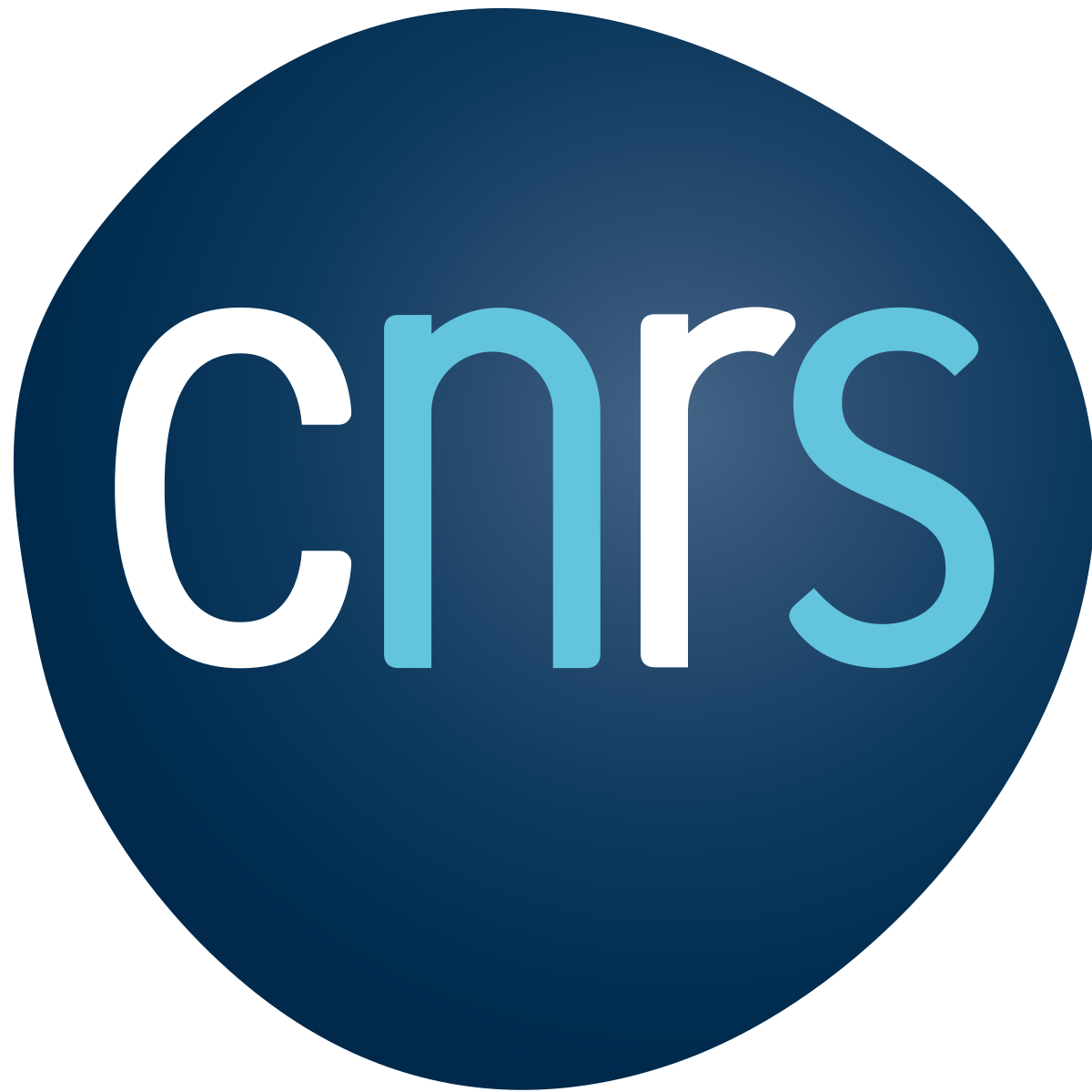 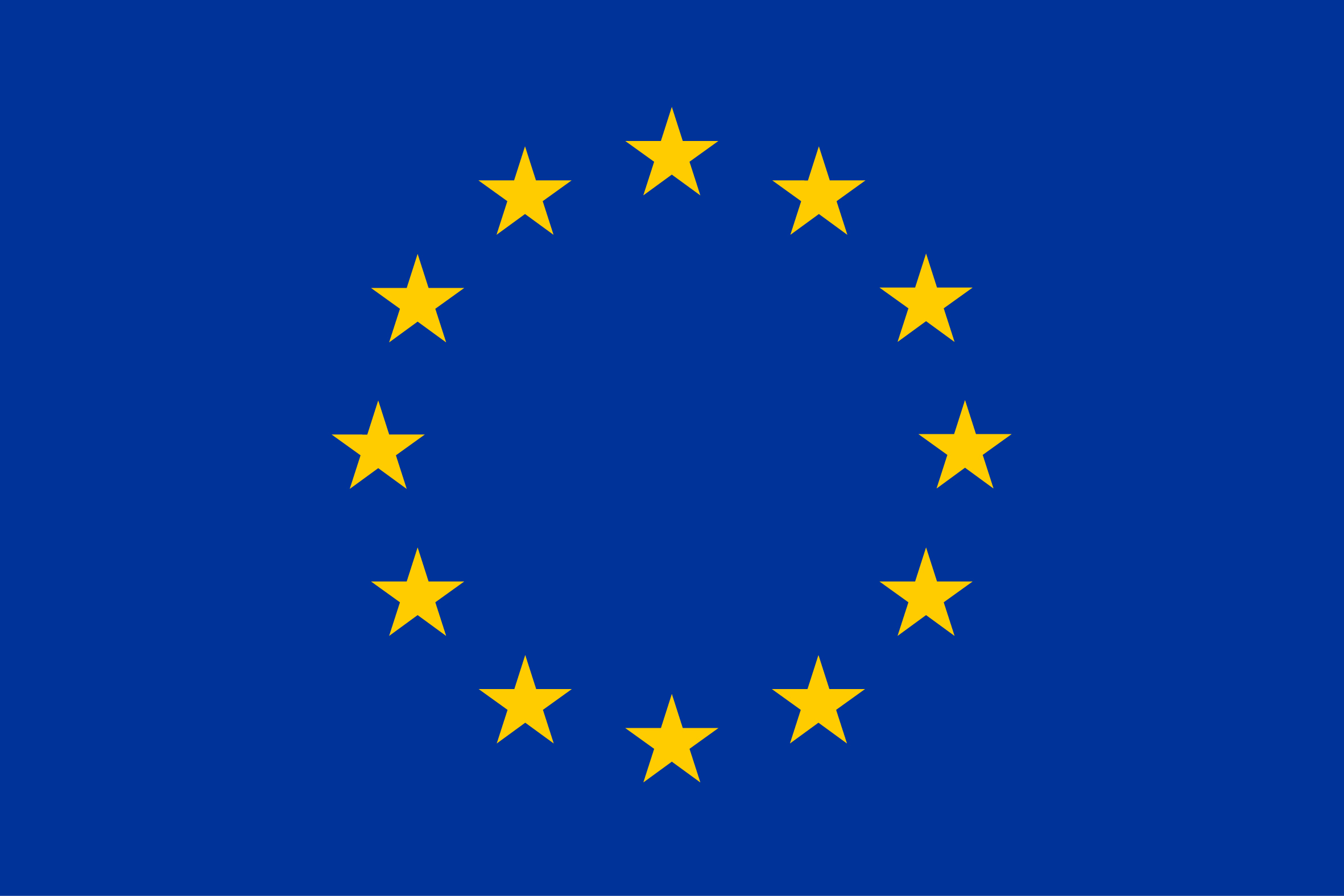 CNRM-CM6-1  Seasonal Forecasts (1993-2014)
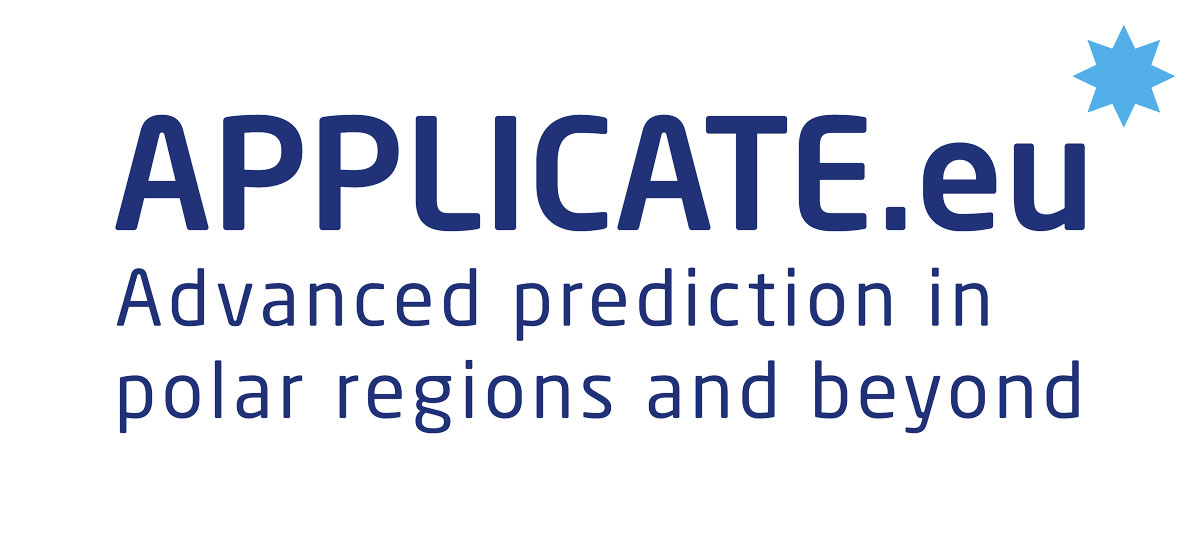 WP5: Development of forecast errors
Ruben Cruz-García
Inconsistency of ICs
Evolution of errors with forecast day
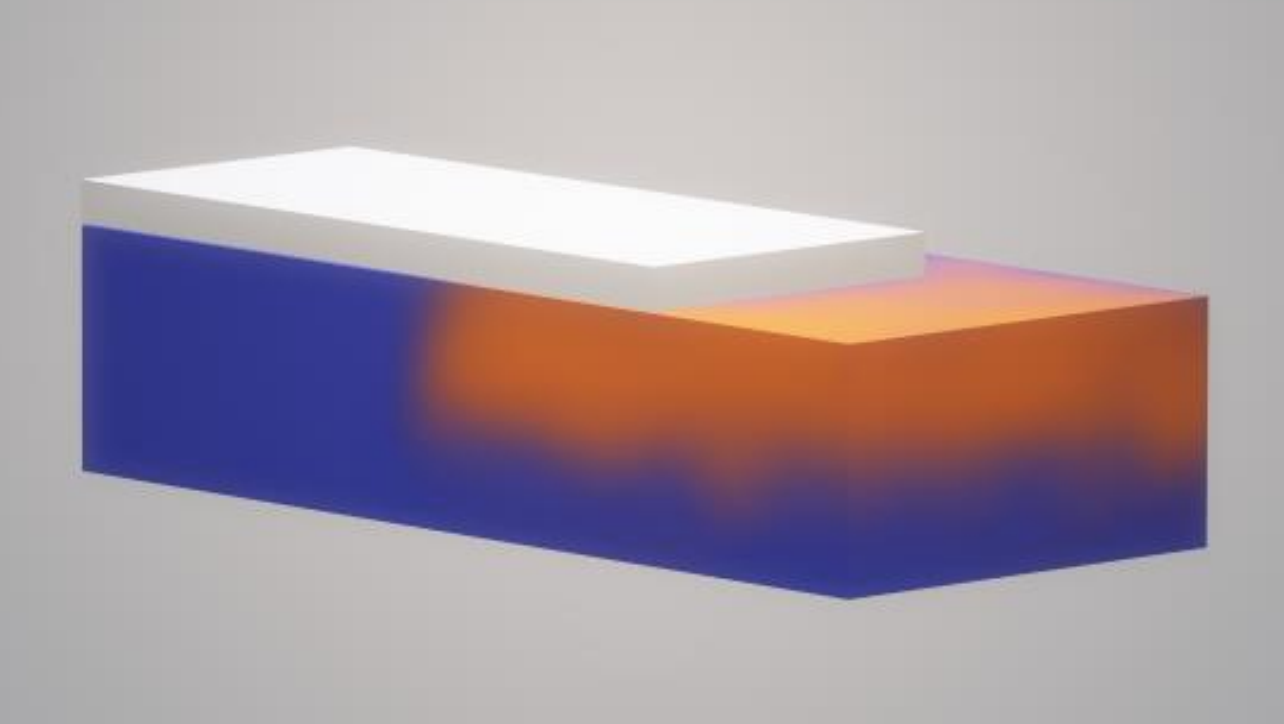 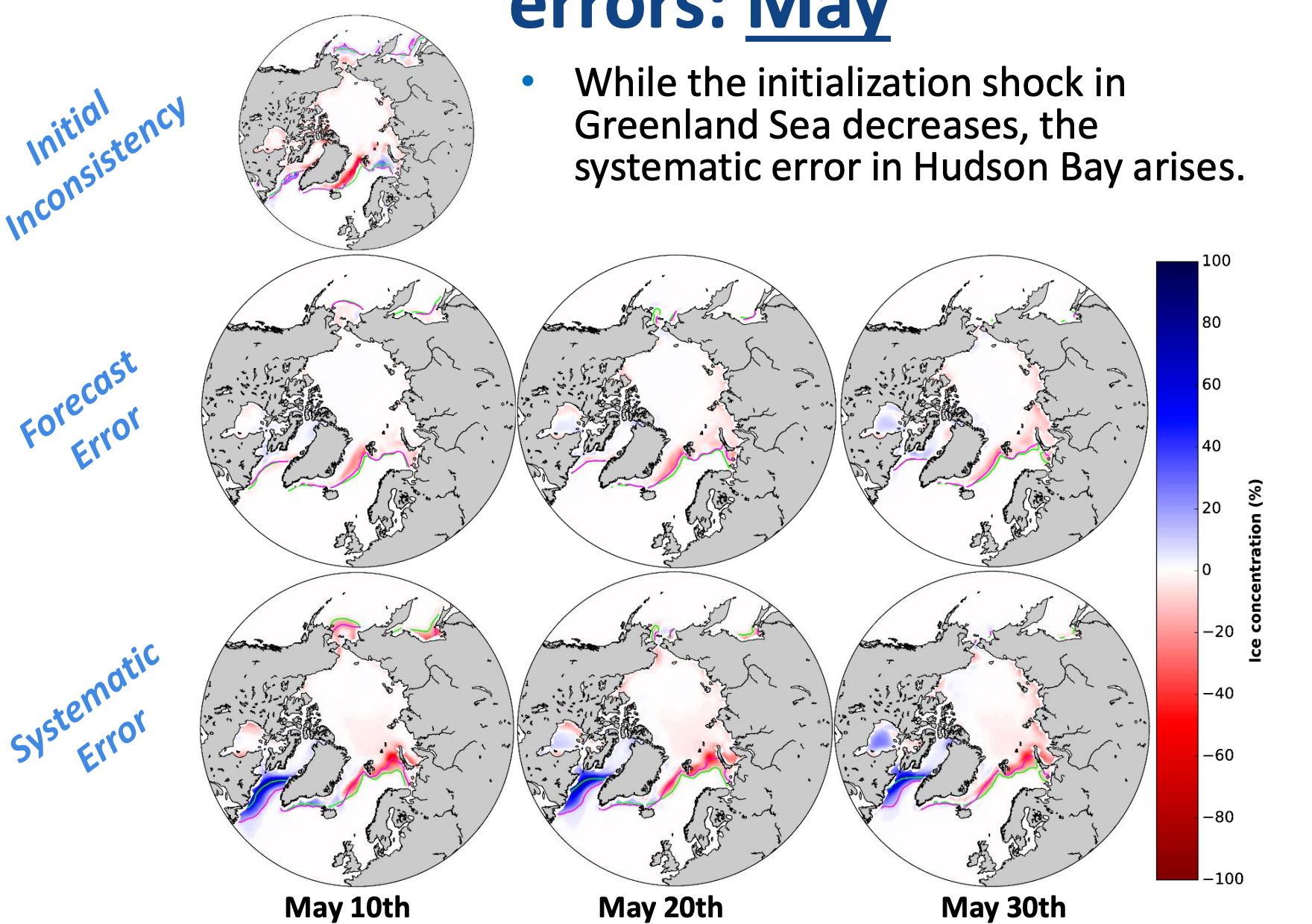 Initial 
Inconsistency
Initialized 
Forecast
Initialization Strategy

Sea Ice:  NEMO-LIM3 forced w. ERA-Interim 
                ENKF assimilation of SICs from ESA

Ocean:   ORAS4

Atmos:   ERA-Interim
Non-initialized 
forecasts
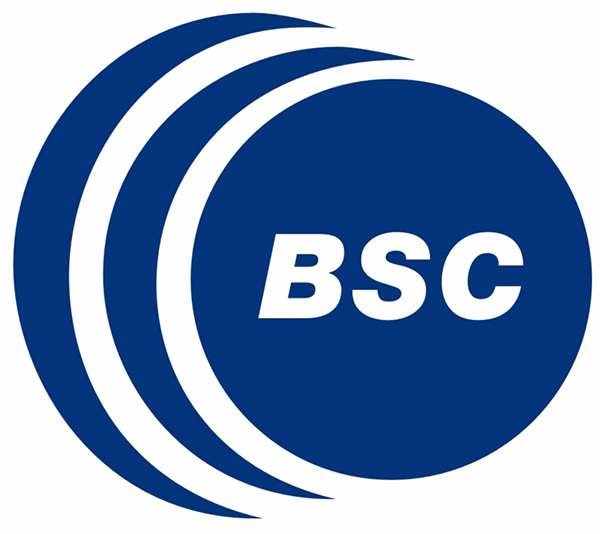 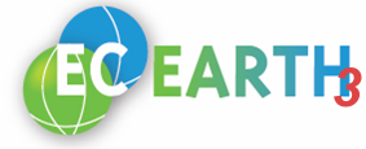 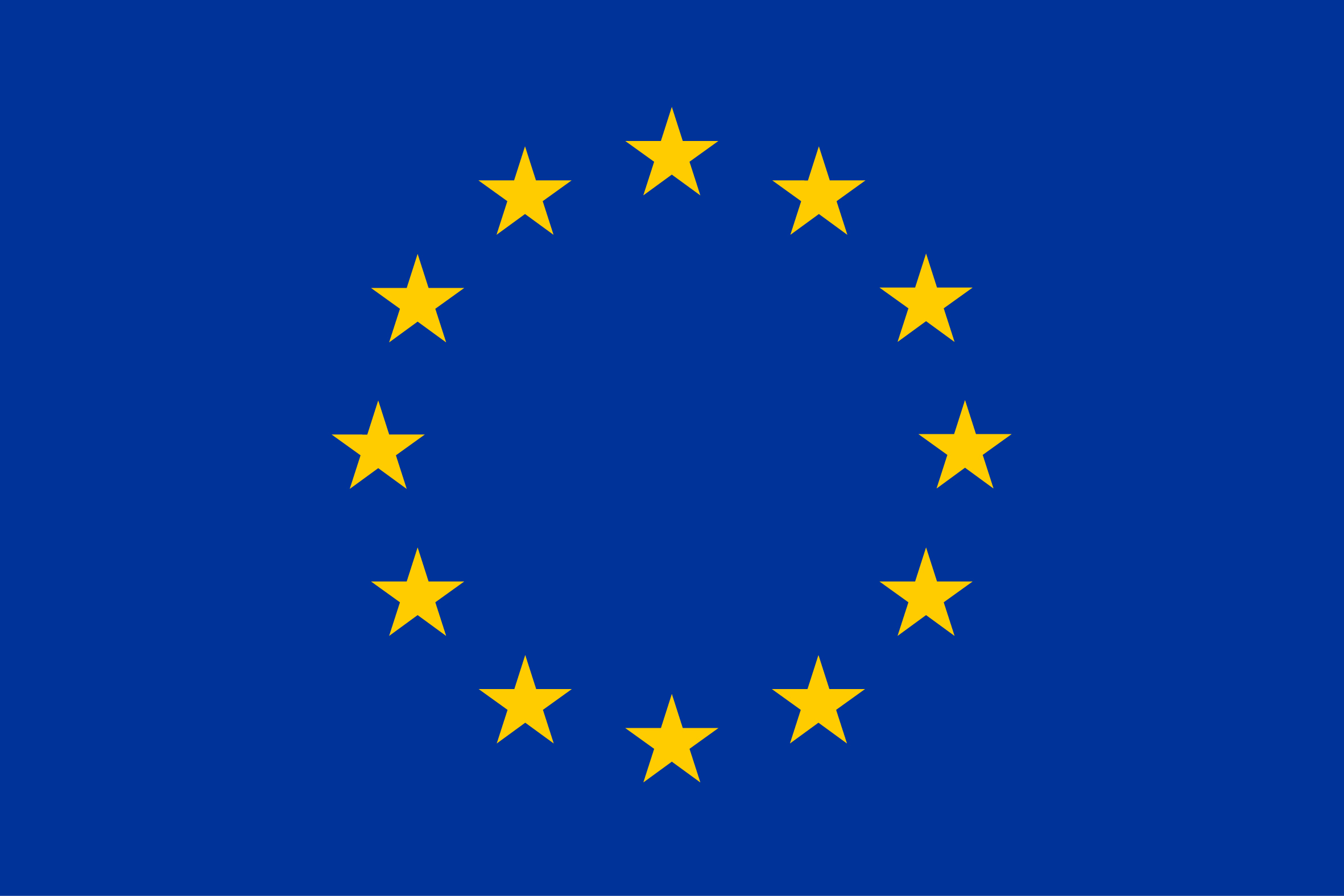 EC-Earth3.2  Seasonal Forecasts (1993-2008)
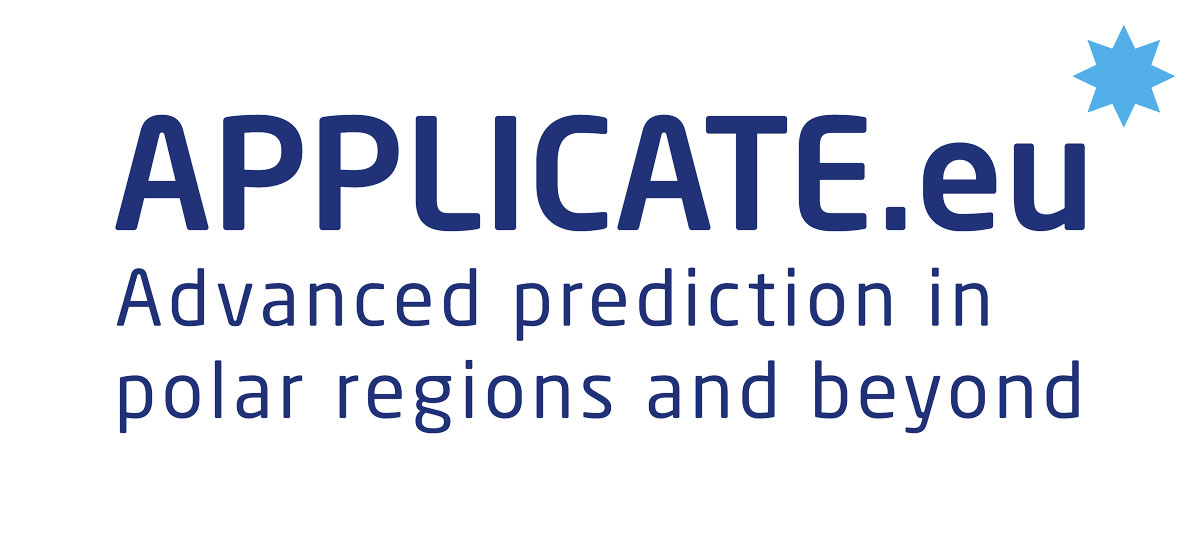 WP5: Development of forecast errors
Ruben Cruz-García
Evolution of errors with forecast day
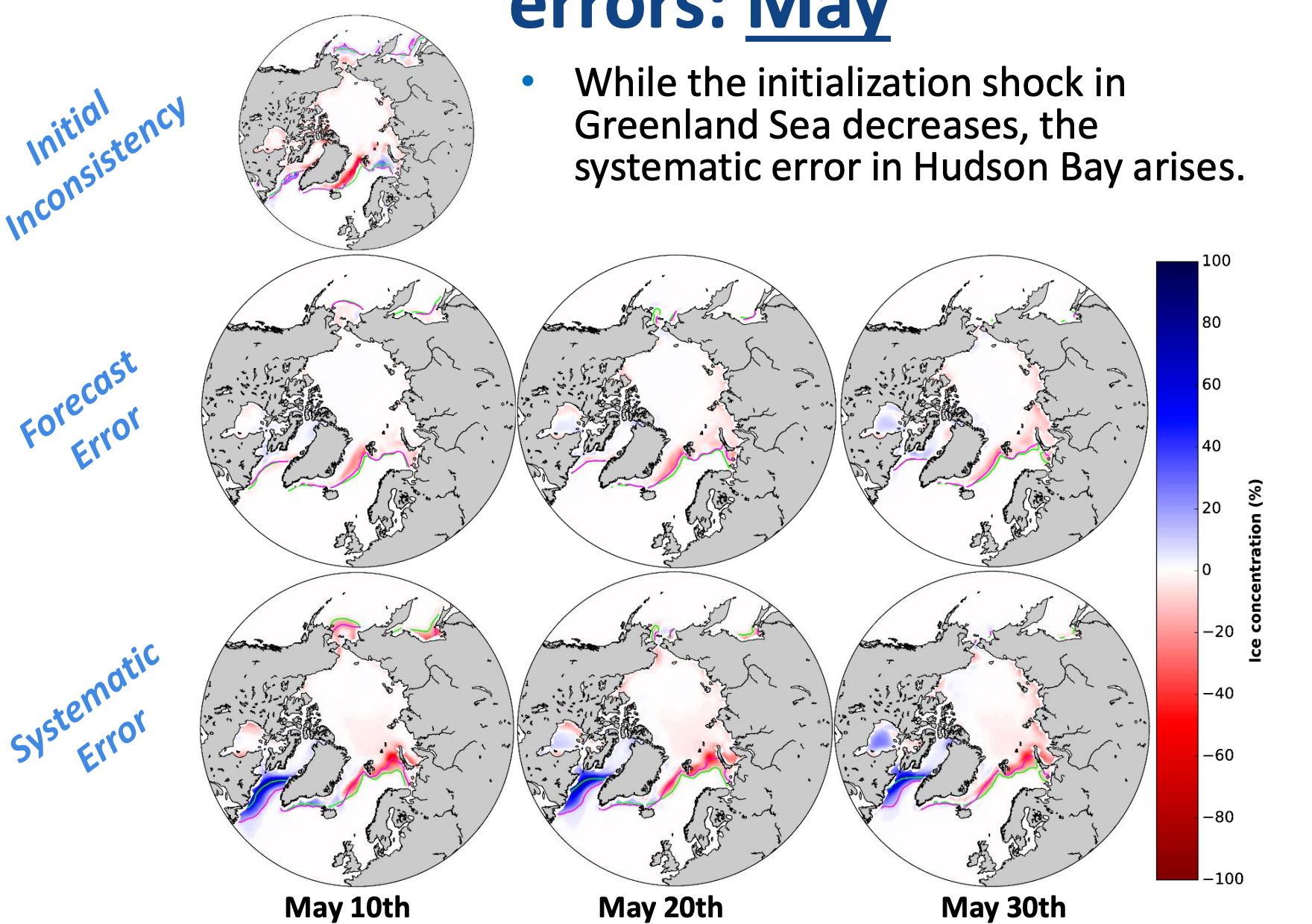 Initial 
Inconsistency
IC inconsistency vs systematic error
1.0
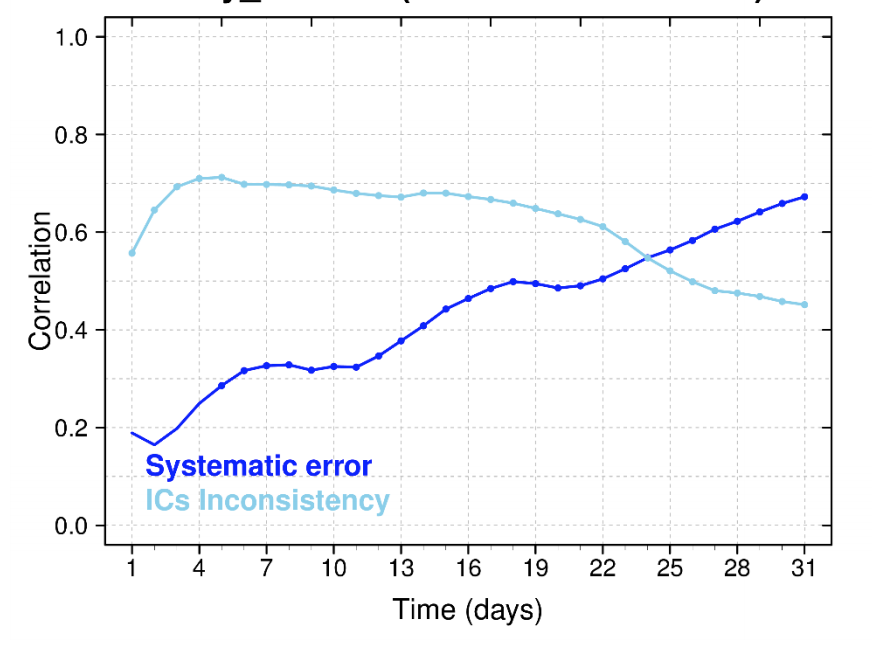 0.8
0.6
Initialized 
Forecast
Spatial correlation
0.4
0.2
0.0
1
4
7
10
13
16
19
22
25
28
31
Non-initialized 
forecasts
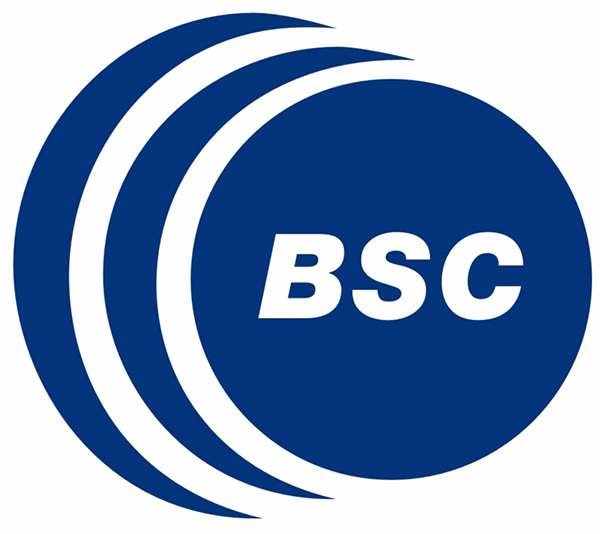 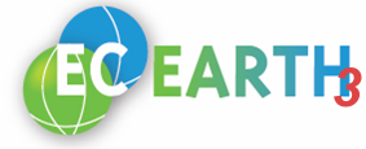 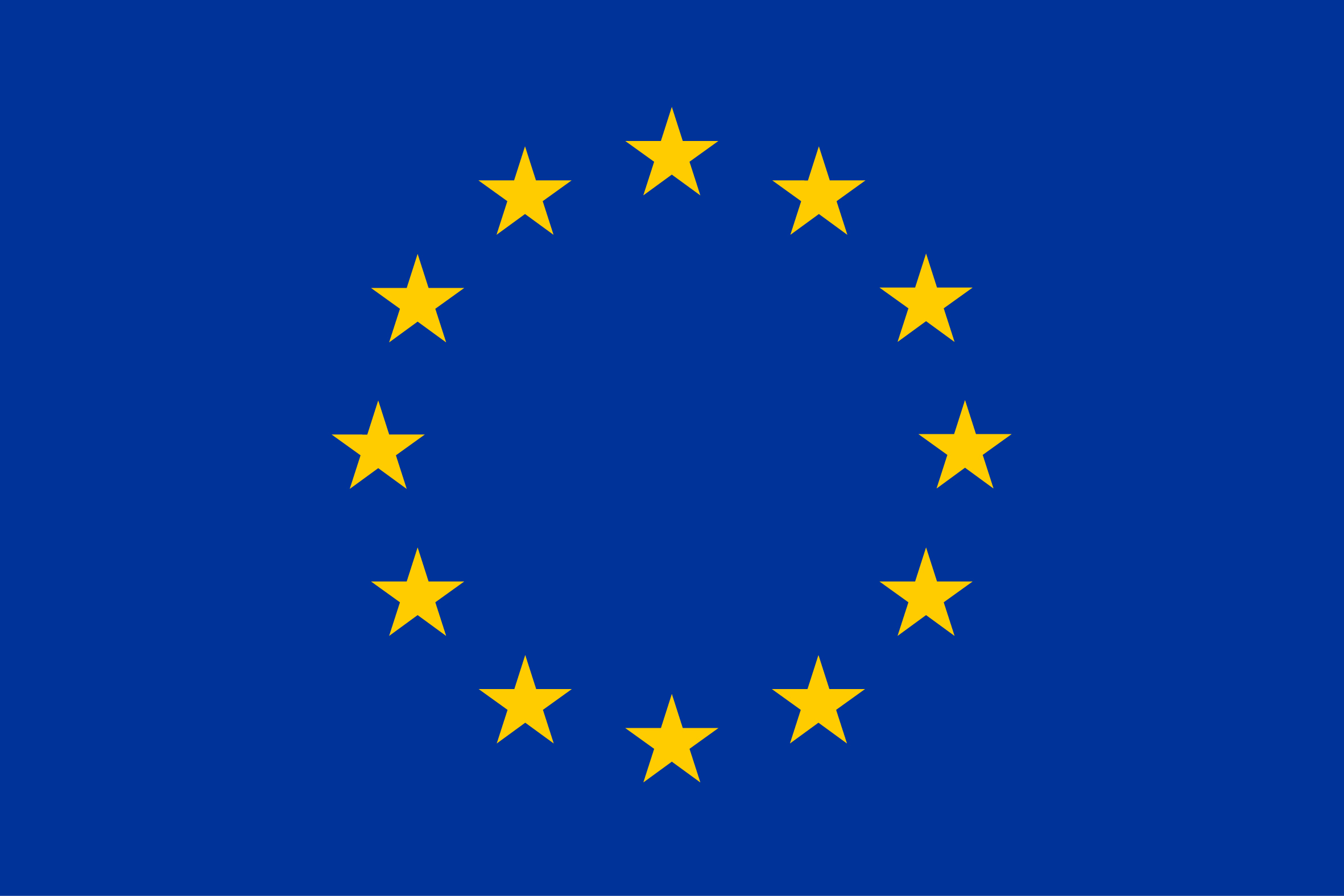 EC-Earth3.2  Seasonal Forecasts (1993-2008)
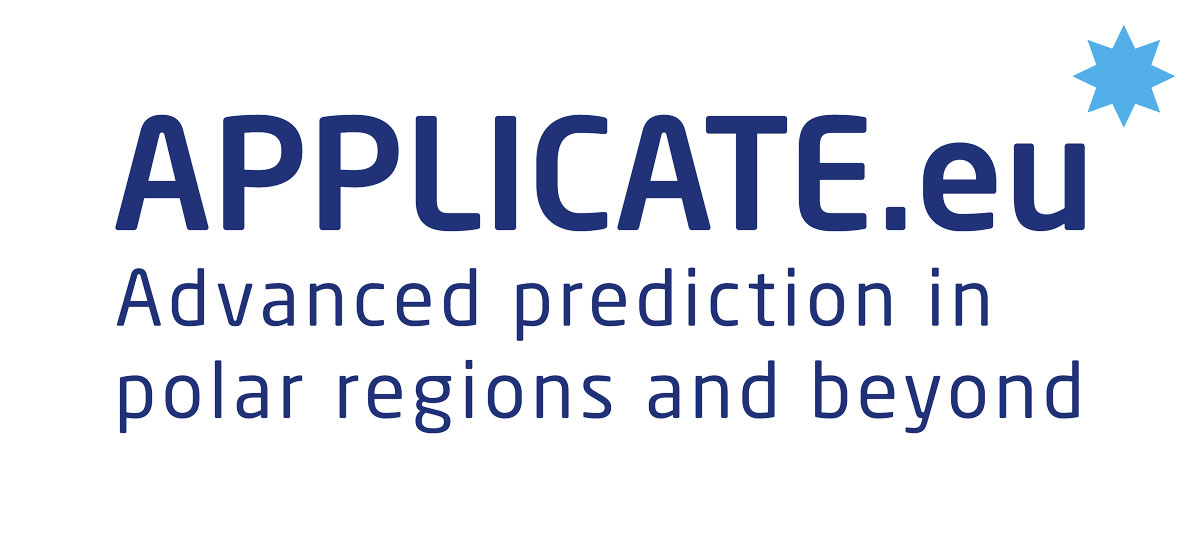 WP5: Impact of model resolution
Juan C. Acosta-Navarro
ACC in Sea Ice Concentration in DJF (ORCA1)
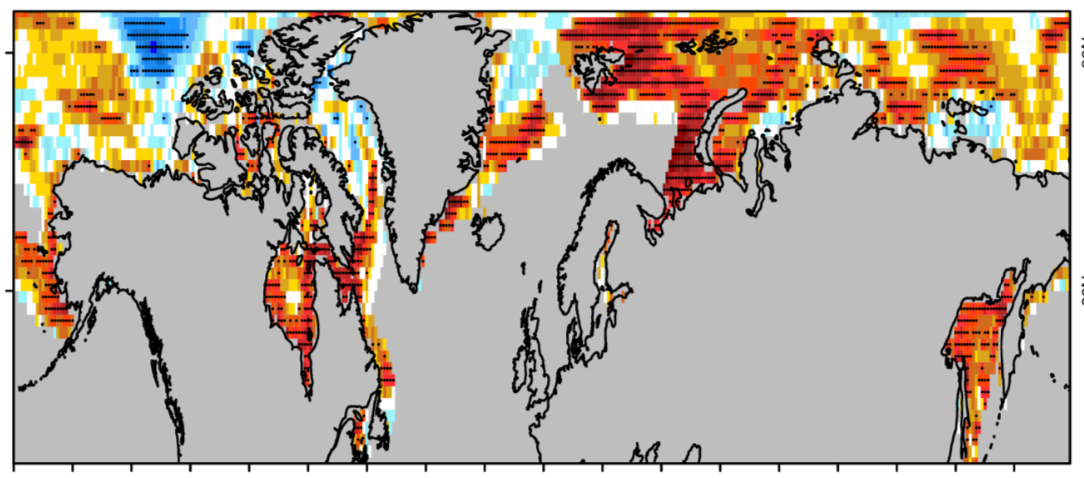 NEMO/LIM3 (ORCA1)
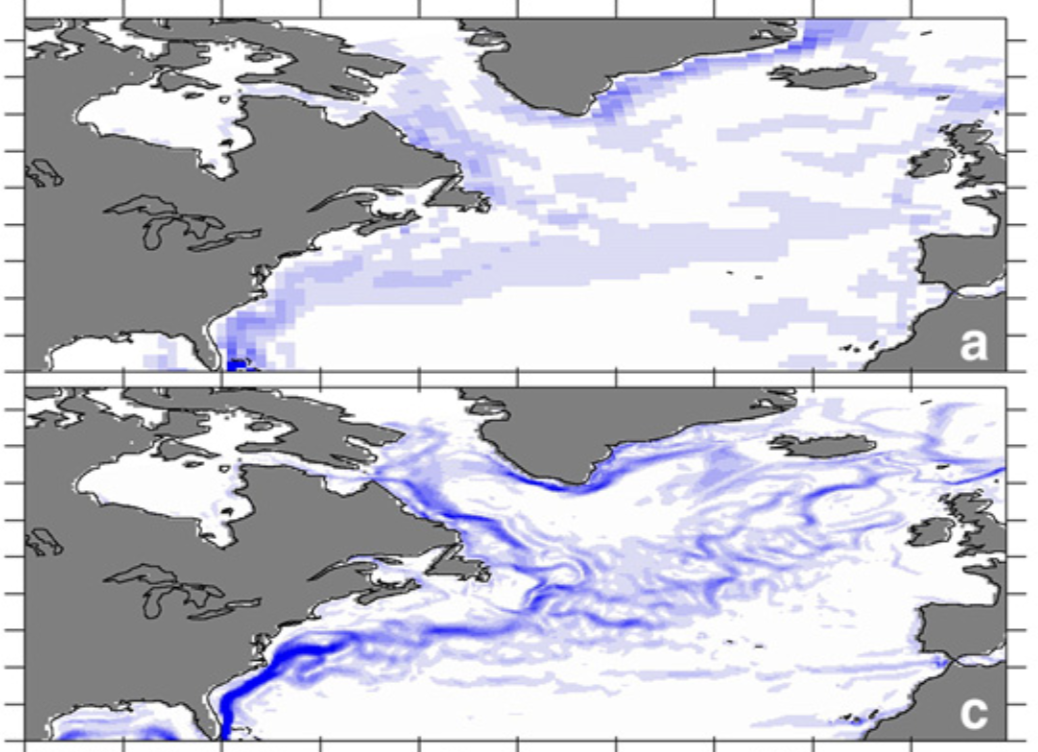 Ref: NSDIC
Ocean ICs: forced run nudged to ORAS4
ACC in Sea Ice Concentration in DJF (ORCA025)
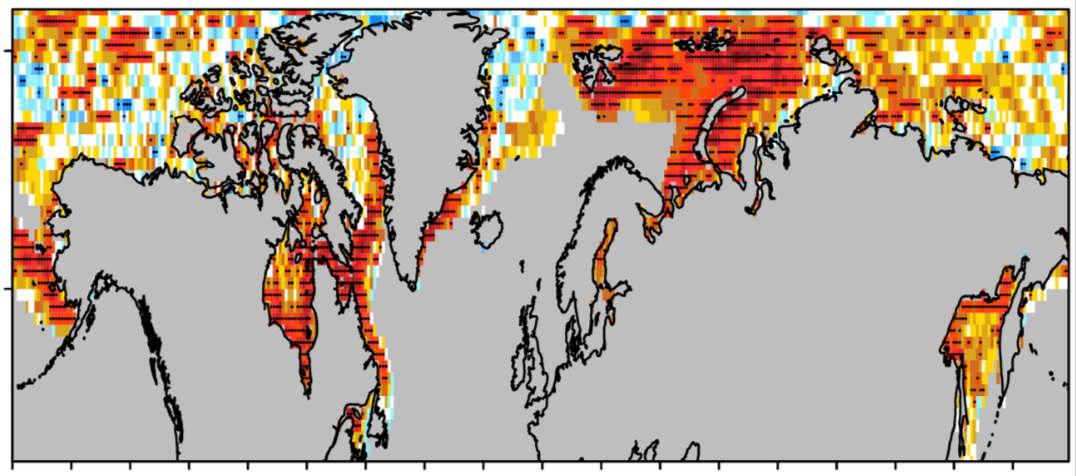 NEMO/LIM3 (ORCA025)
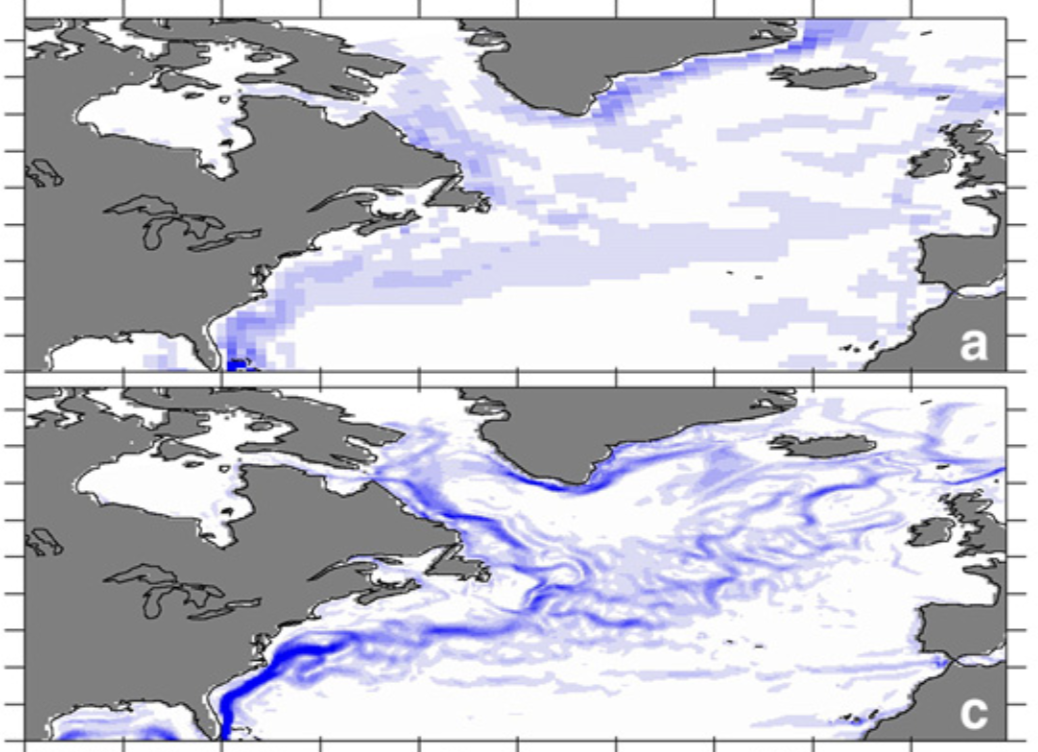 Ref: NSDIC
Ocean ICs: forced run nudged to ORAS5
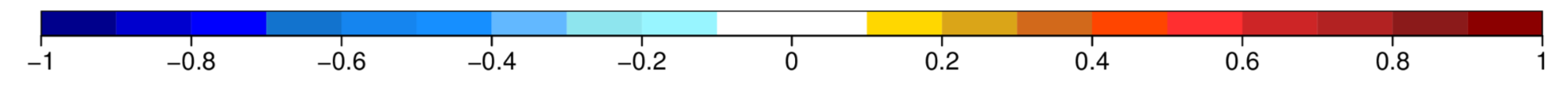 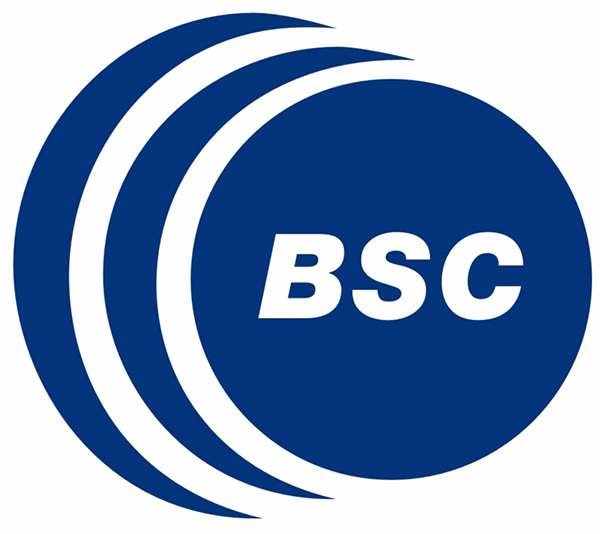 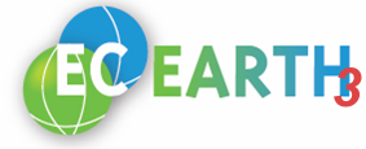 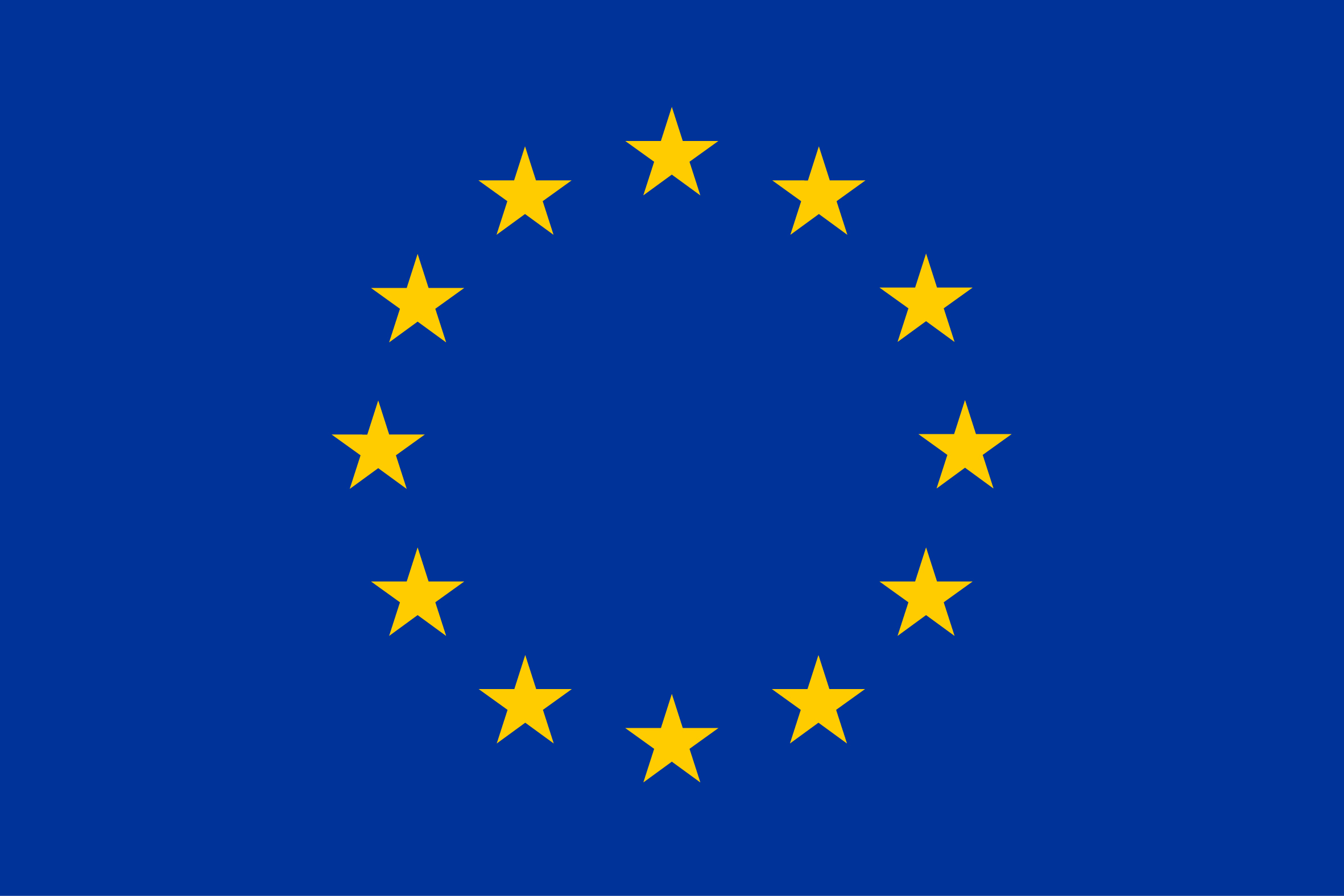 EC-Earth3.3  November Forecasts (1993-2014)
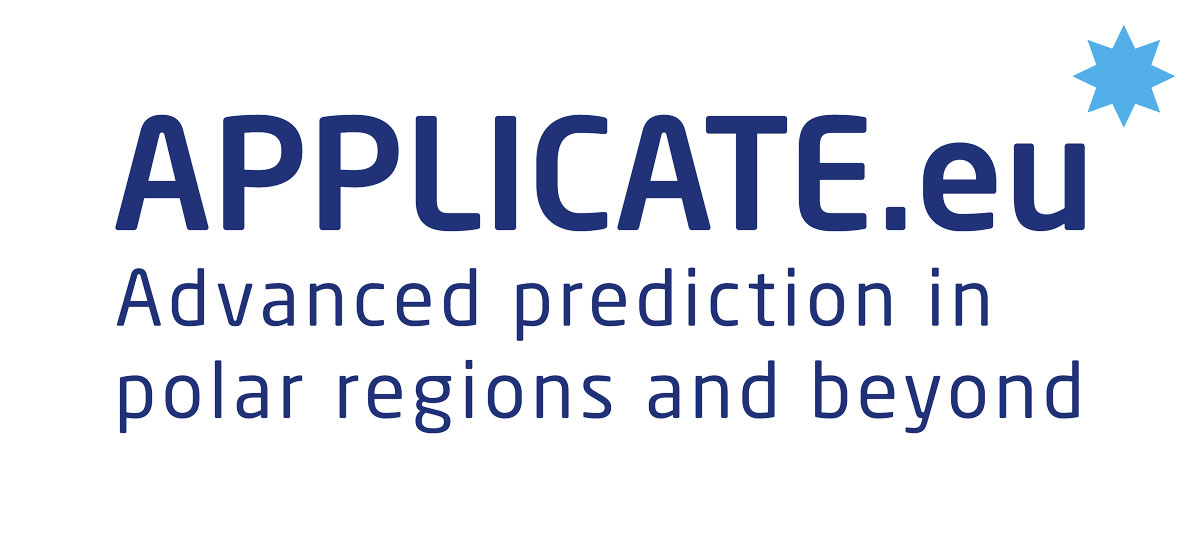 WP5: Impact of model resolution
Juan C. Acosta-Navarro
ACC difference in DJF SLP (ORCA025 – ORCA1)
NEMO/LIM3 (ORCA1)
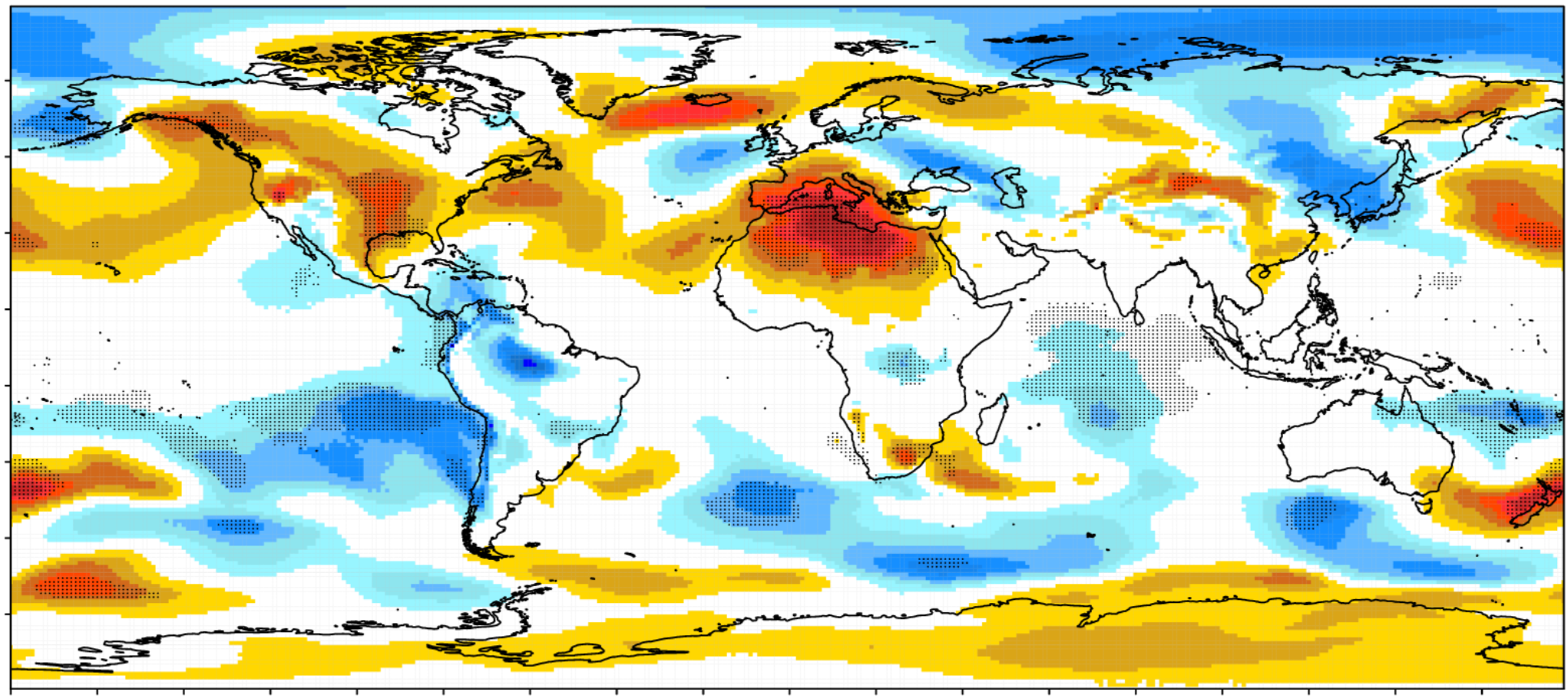 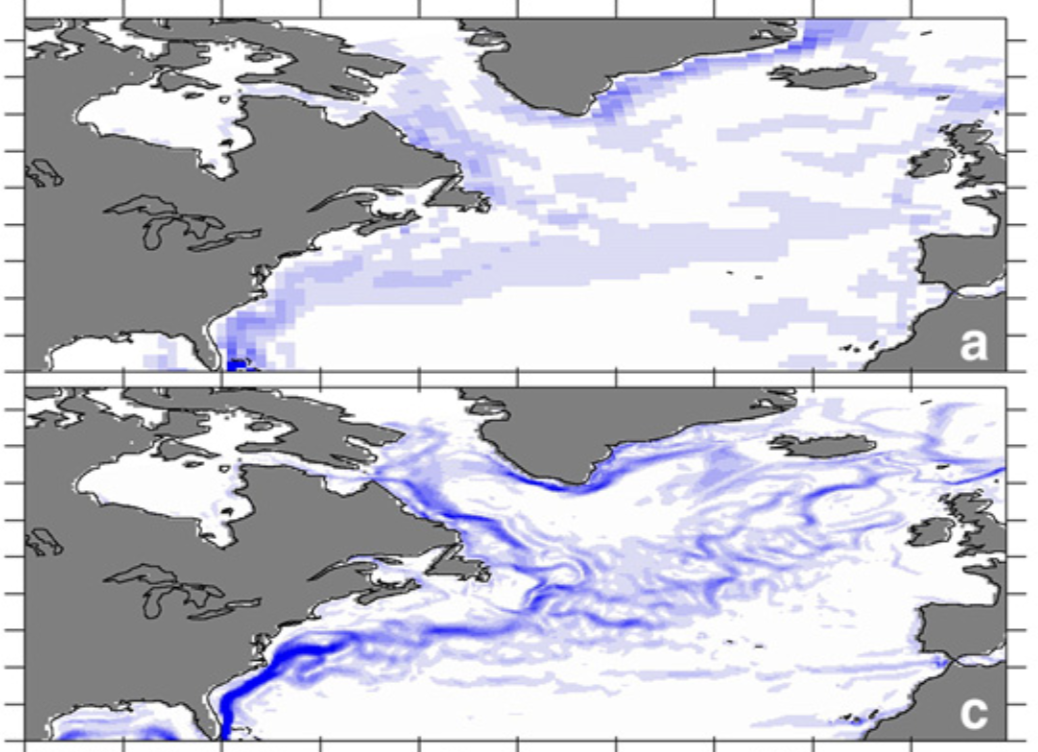 Ocean ICs: forced run nudged to ORAS4
NEMO/LIM3 (ORCA025)
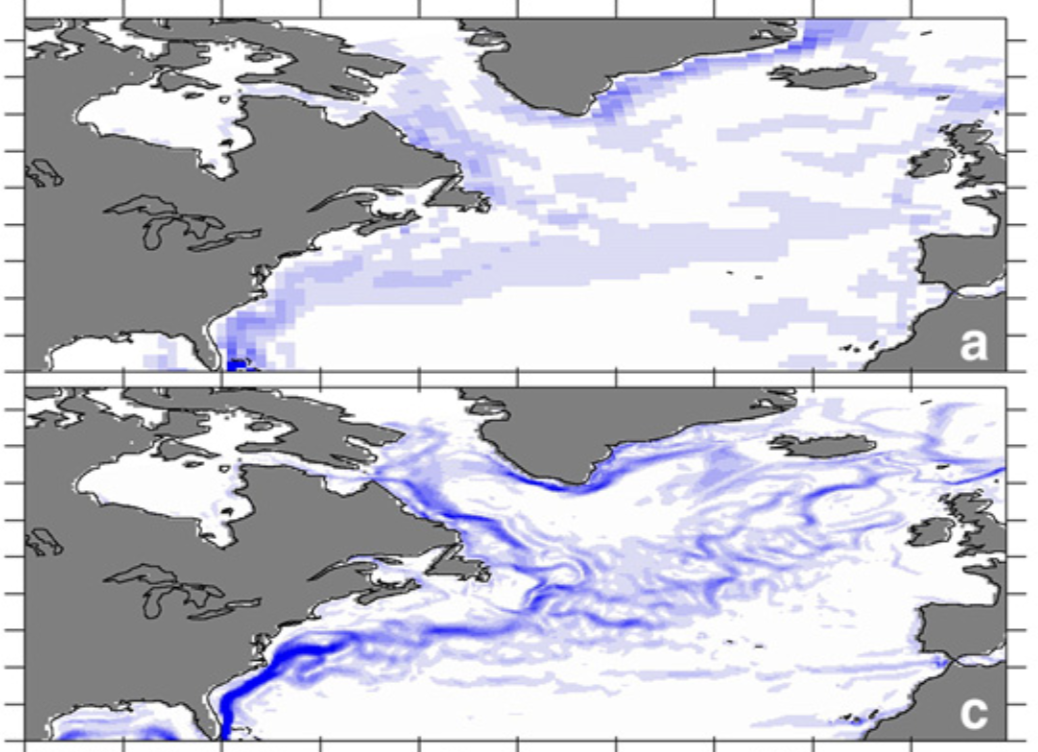 Ref: ERA-Interim
Ocean ICs: forced run nudged to ORAS5
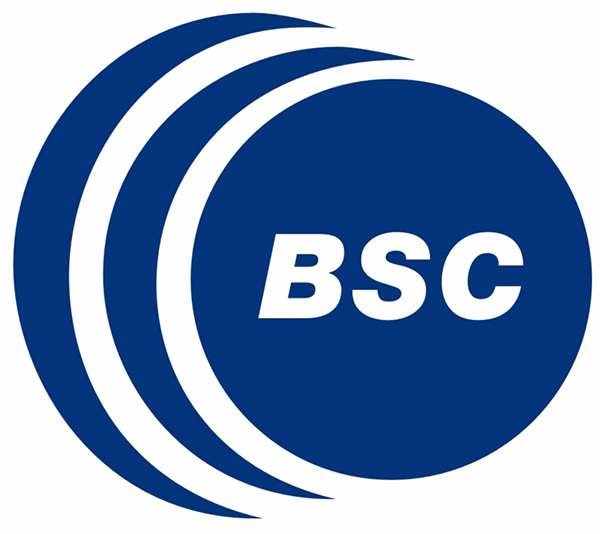 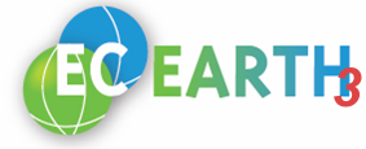 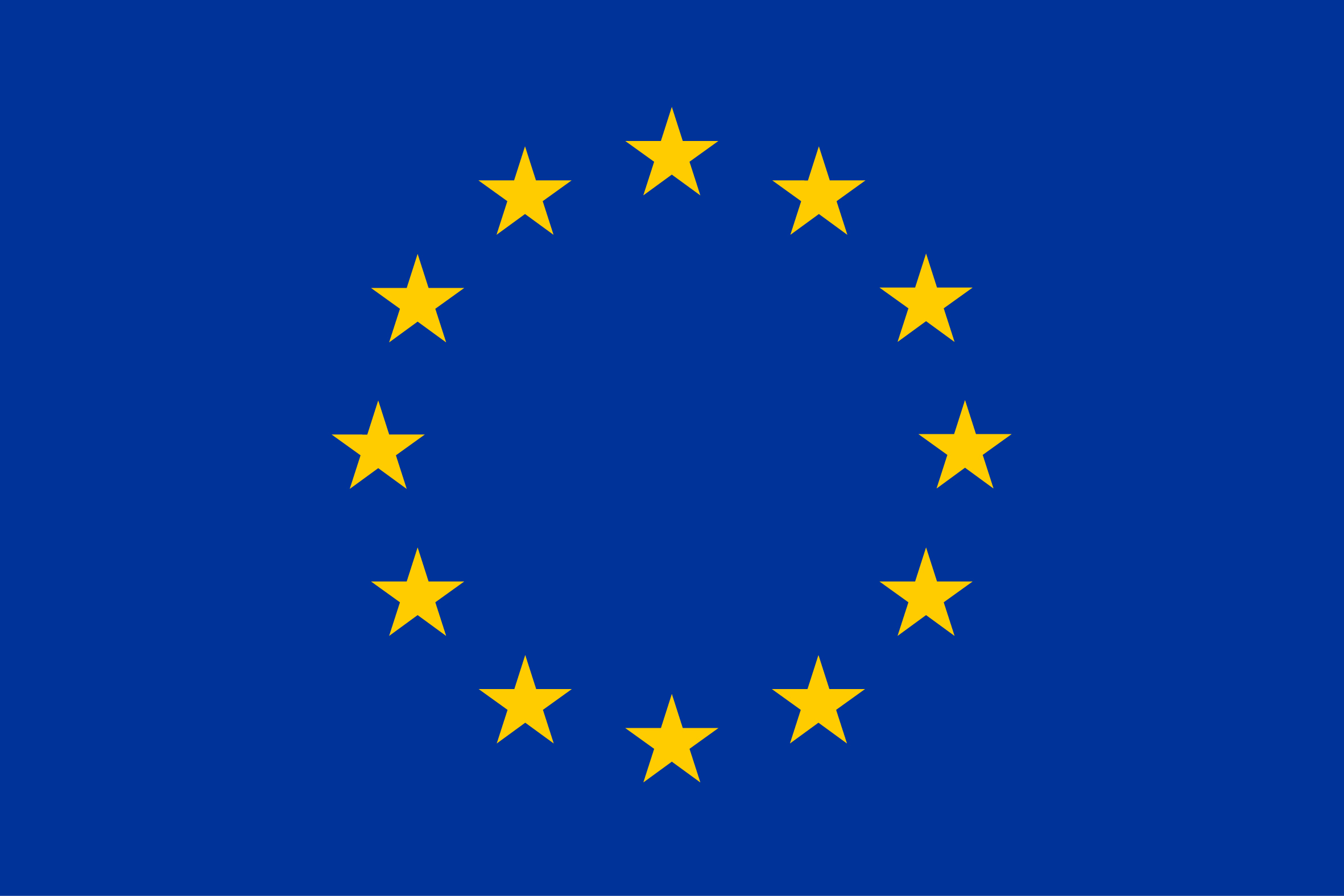 EC-Earth3.3  November Forecasts (1993-2014)
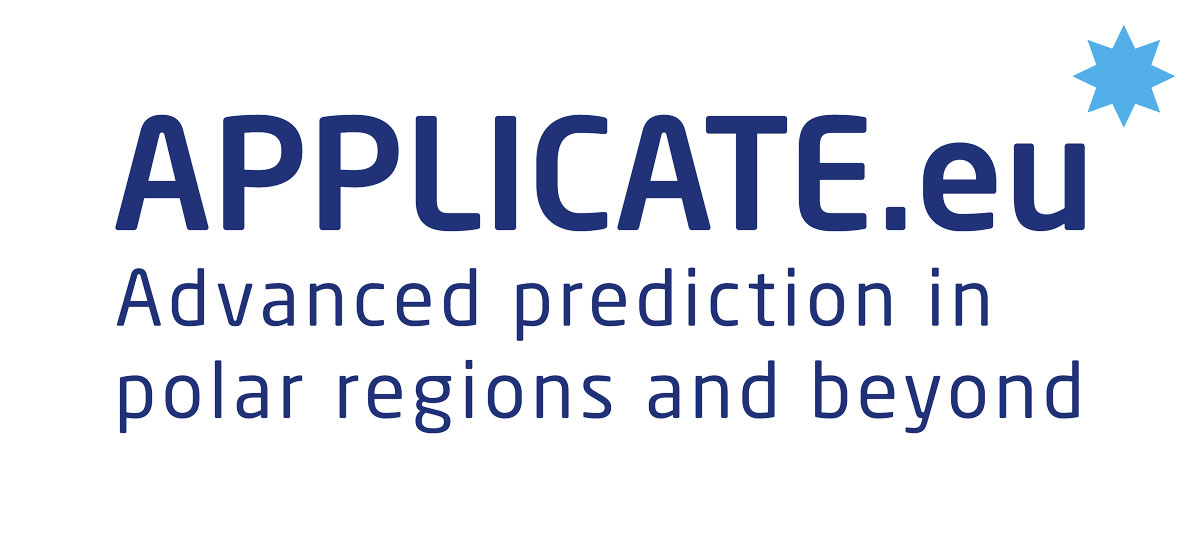 WP5: Impact of model resolution
Juan C. Acosta
ACC difference in DJF TAS (ORCA025 – ORCA1)
NEMO/LIM3 (ORCA1)
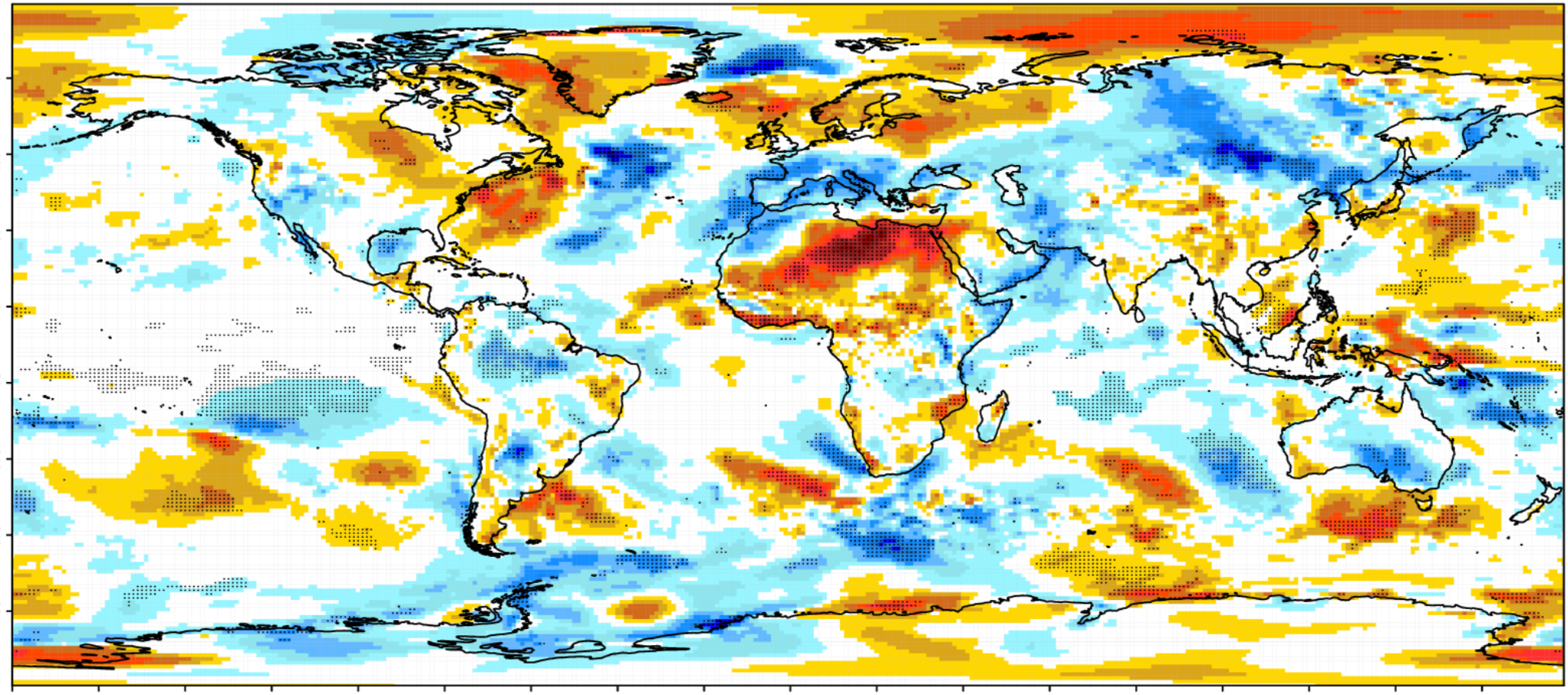 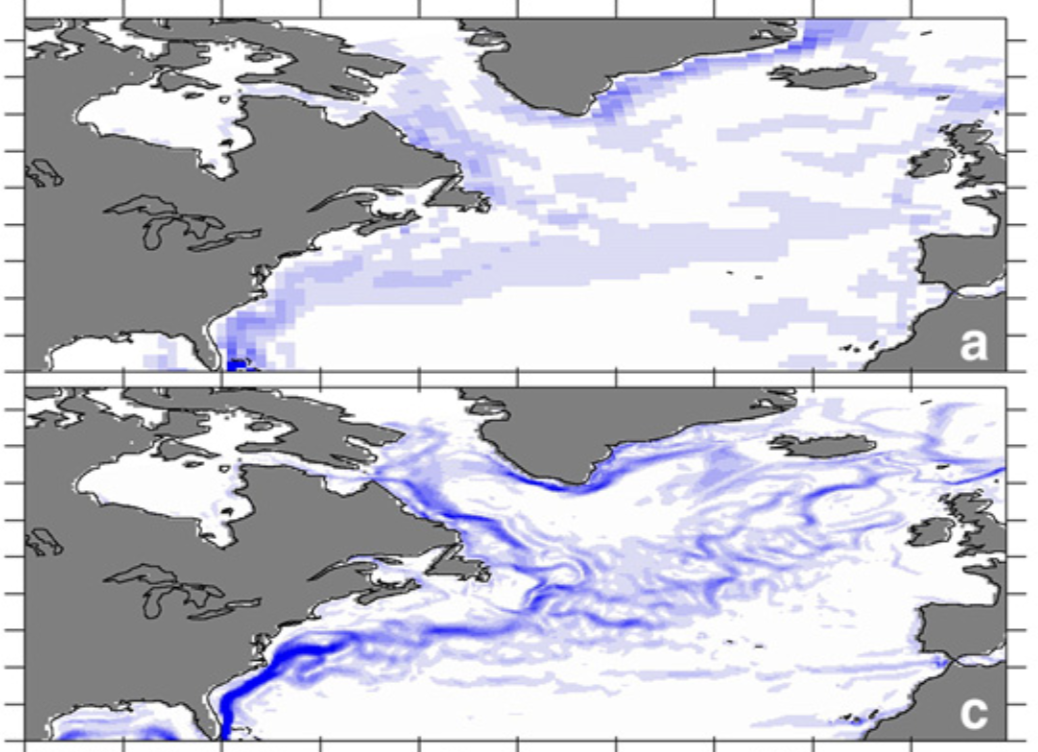 Ocean ICs: forced run nudged to ORAS4
NEMO/LIM3 (ORCA025)
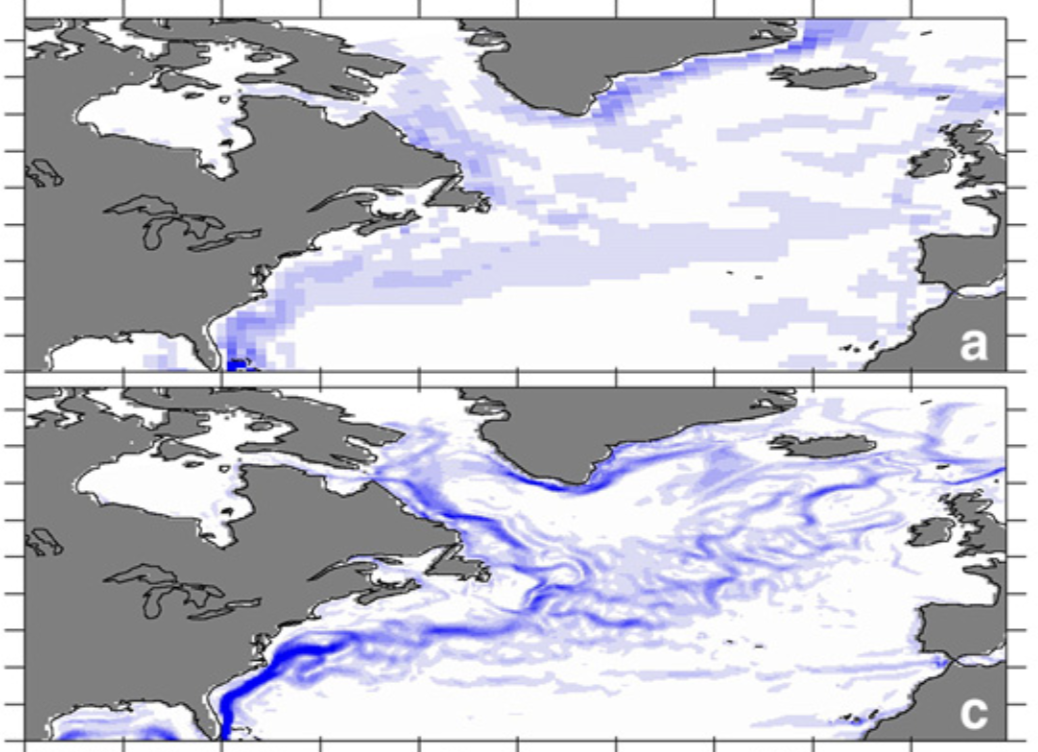 Ref: ERA-Interim
Ocean ICs: forced run nudged to ORAS5
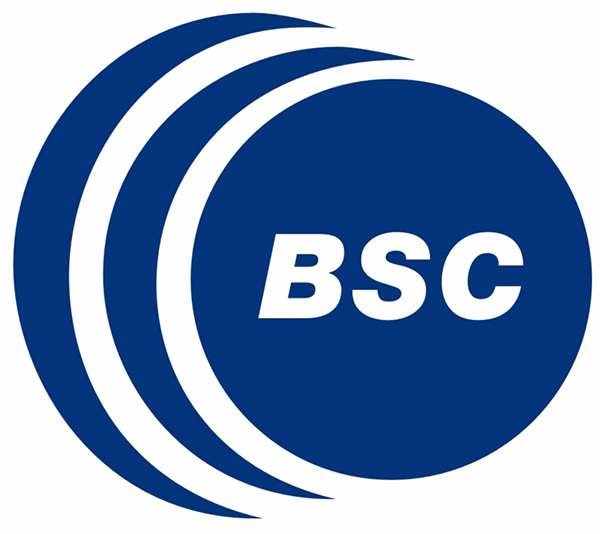 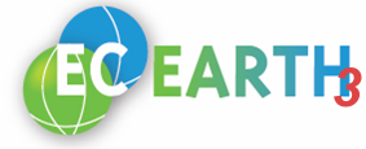 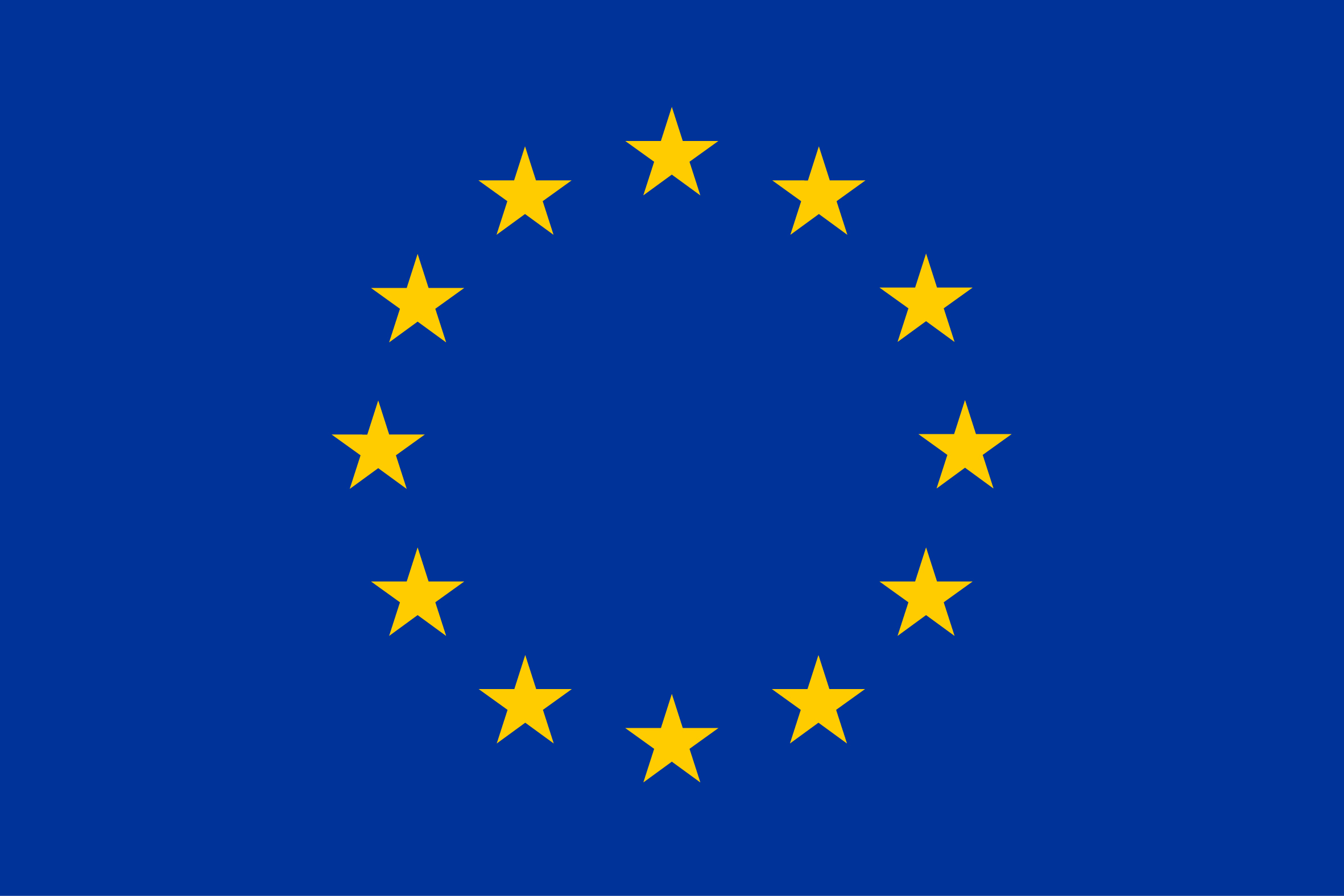 EC-Earth3.3  November Forecasts (1993-2014)
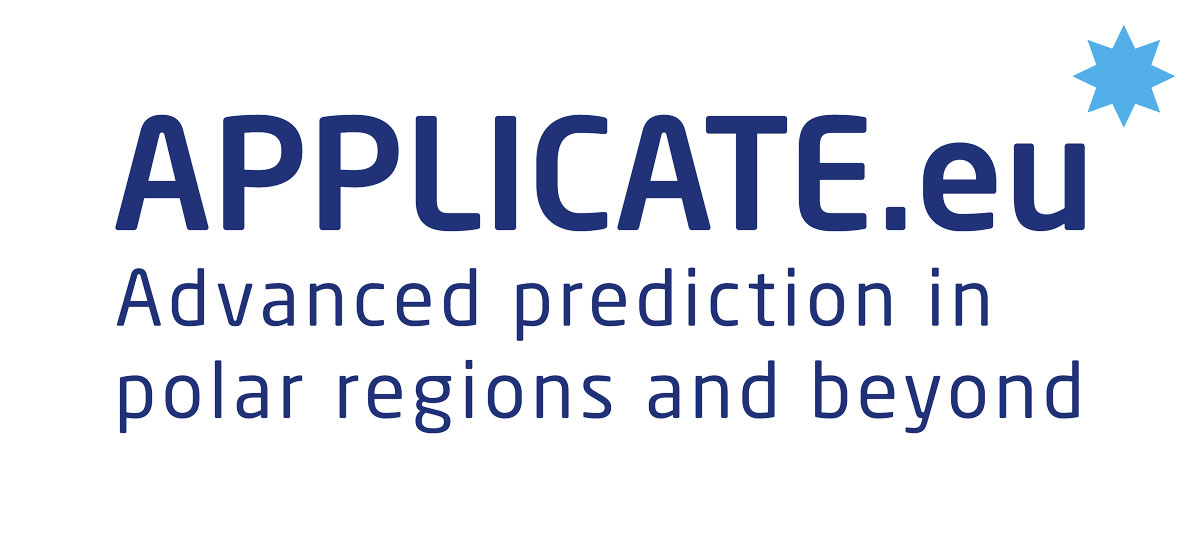 WP5: Impact of model resolution
Juan C. Acosta
NEMO/LIM3 (ORCA1)
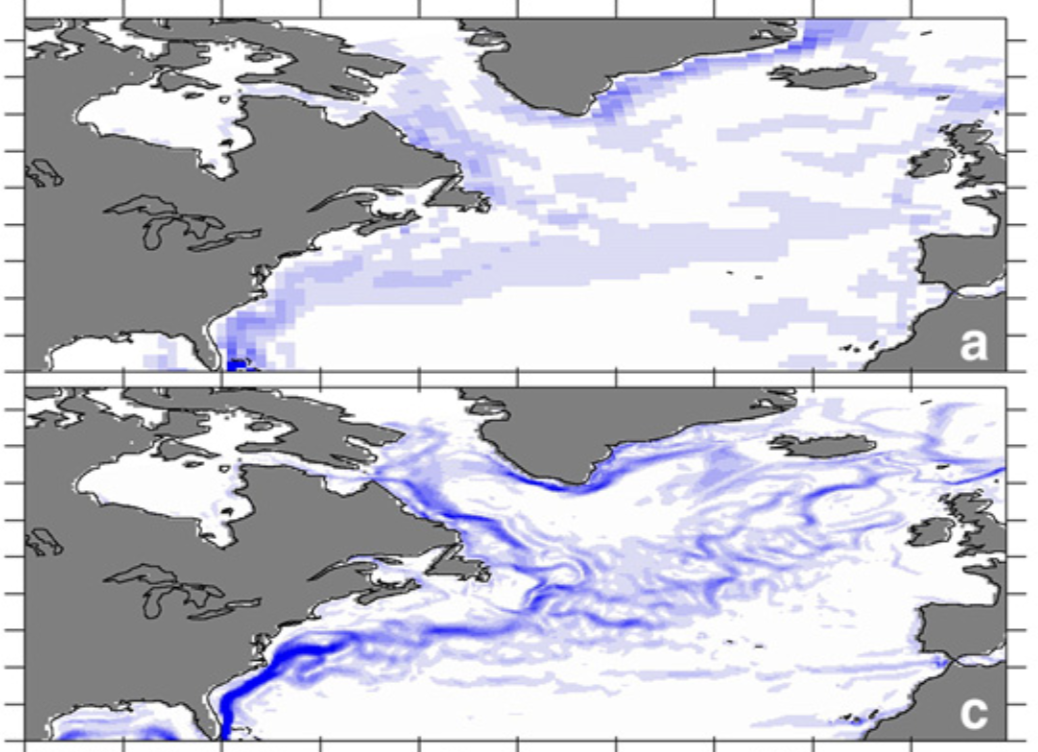 Systematic Analysis with three GCMs
Ocean ICs: forced run nudged to ORAS4
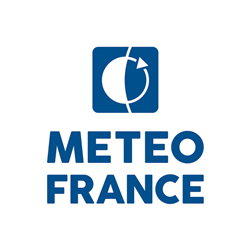 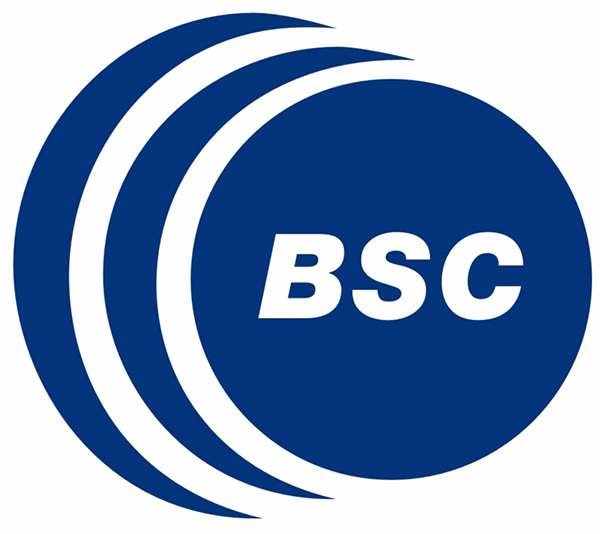 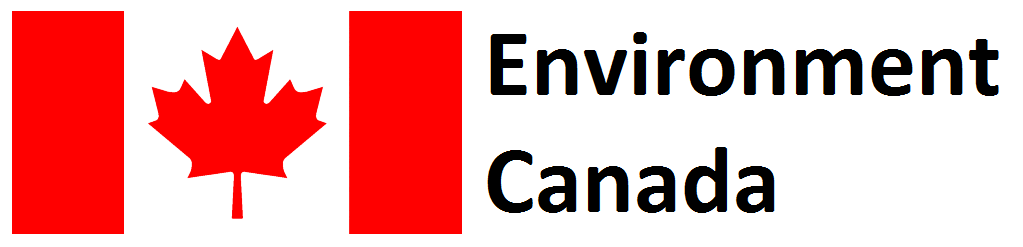 NEMO/LIM3 (ORCA025)
CNRM-CM6
CanCM
EC-Earth3
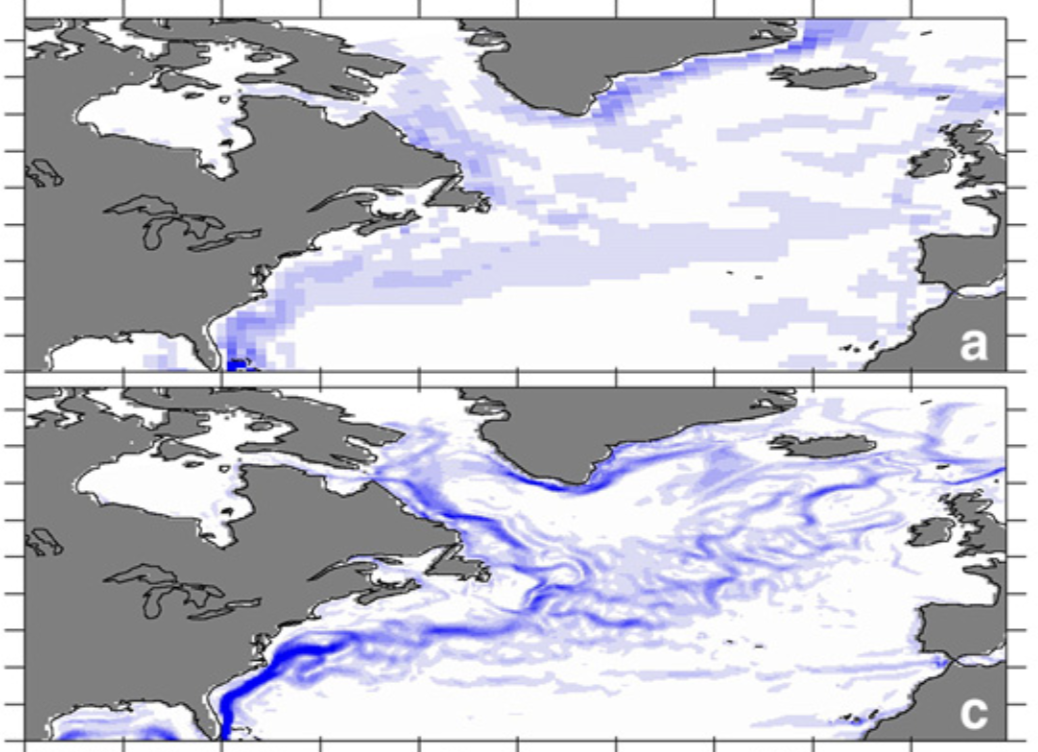 Ocean ICs: forced run nudged to ORAS5
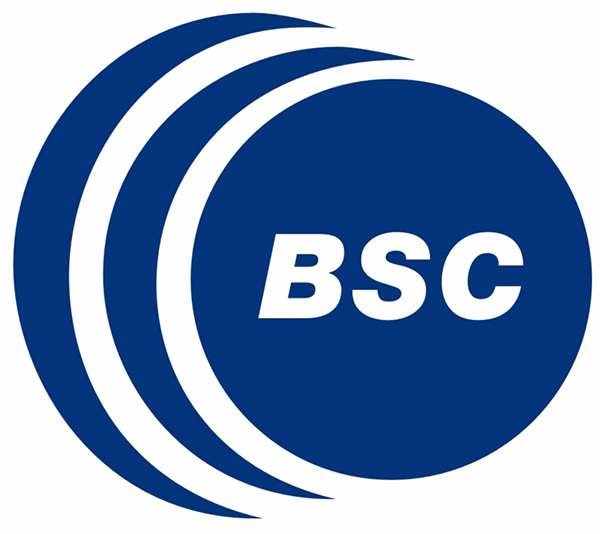 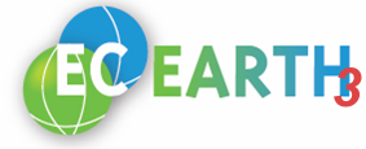 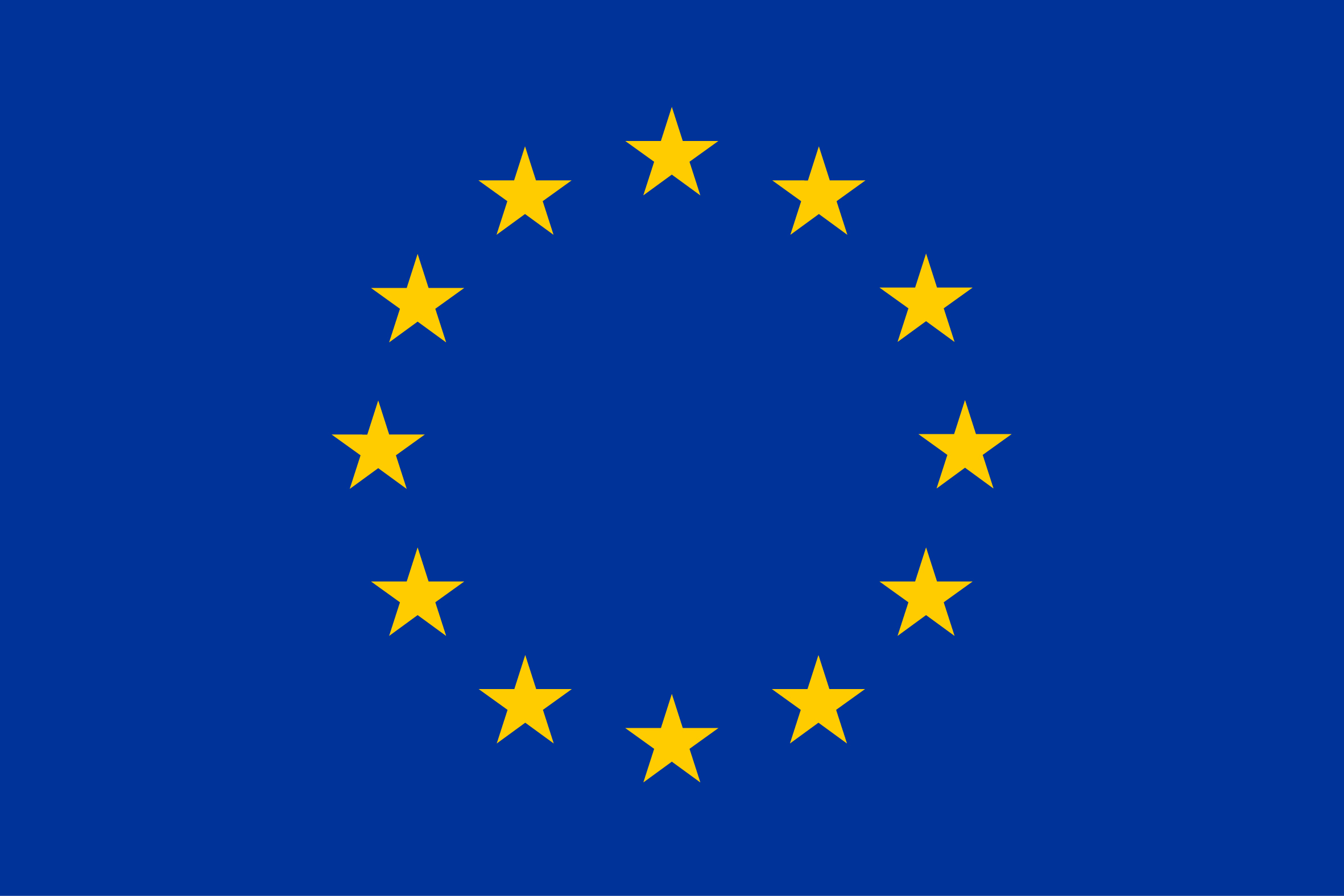 EC-Earth3.3  November Forecasts (1993-2014)
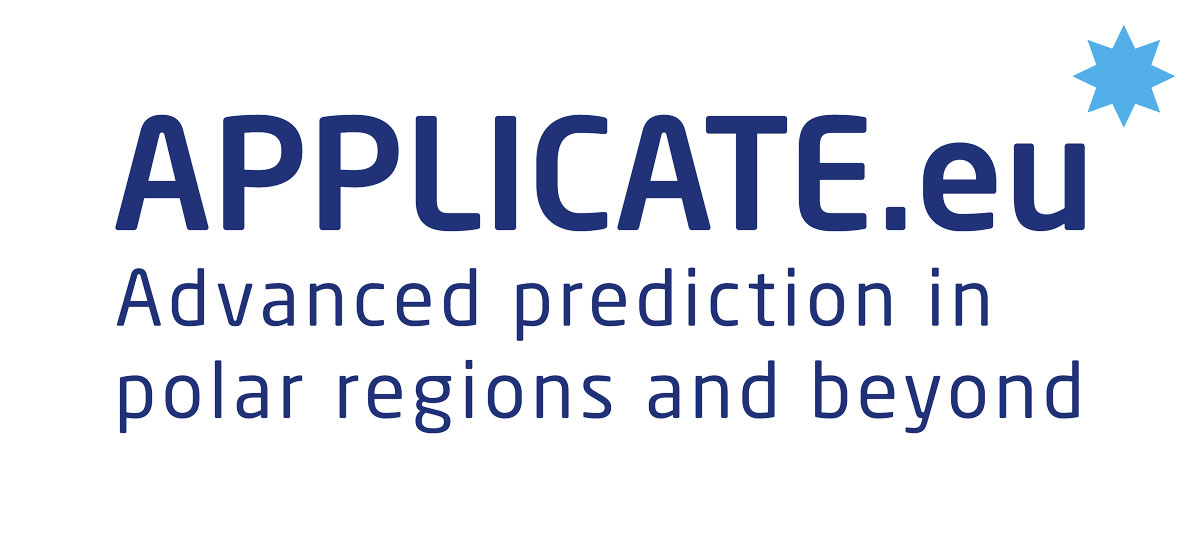 WP5: Statistical climate predictions
Leandro Ponsoni
7 different predictors
SIV: Sea Ice Volume		SIA: Sea Ice Area
OHT: Ocean Heat Transport 	SIT: Sea Ice Thickness
SIC: Sea Ice Concentration 	SST: Sea Surface Temperature 
SID: Sea Ice Drift
Outputs from 6 models
Statistical predictability of September SIV Anomaly for 1 to 12 preceding months
HadGEM3-LL 
HadGEM3-MM
ECMWF-LR
ECMWF-HR
AWI-LR
AWI-HR
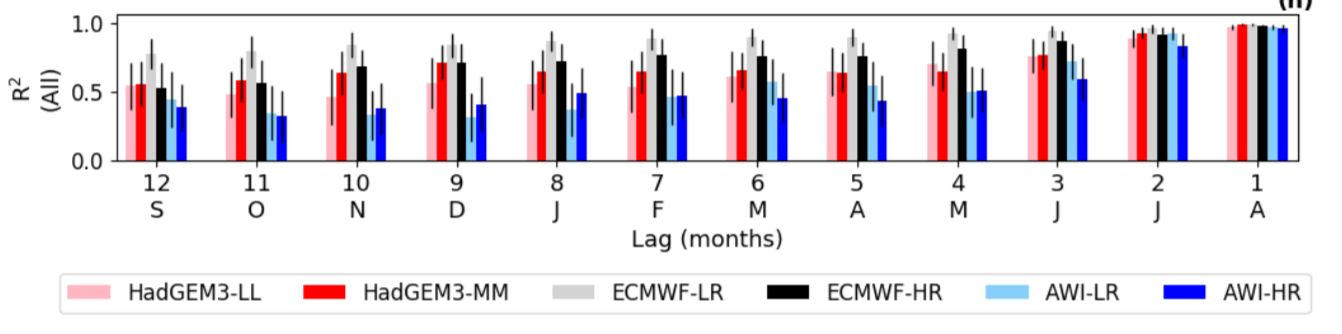 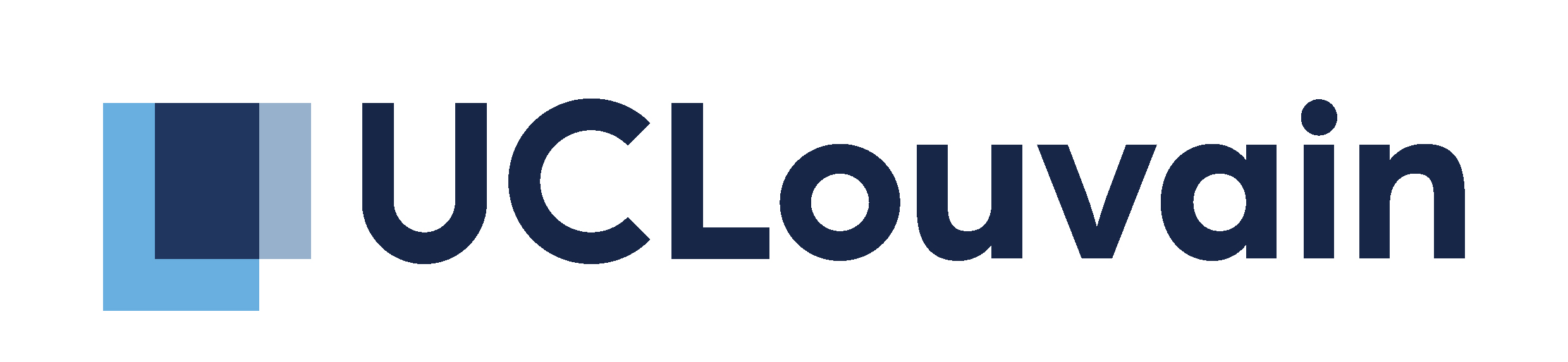 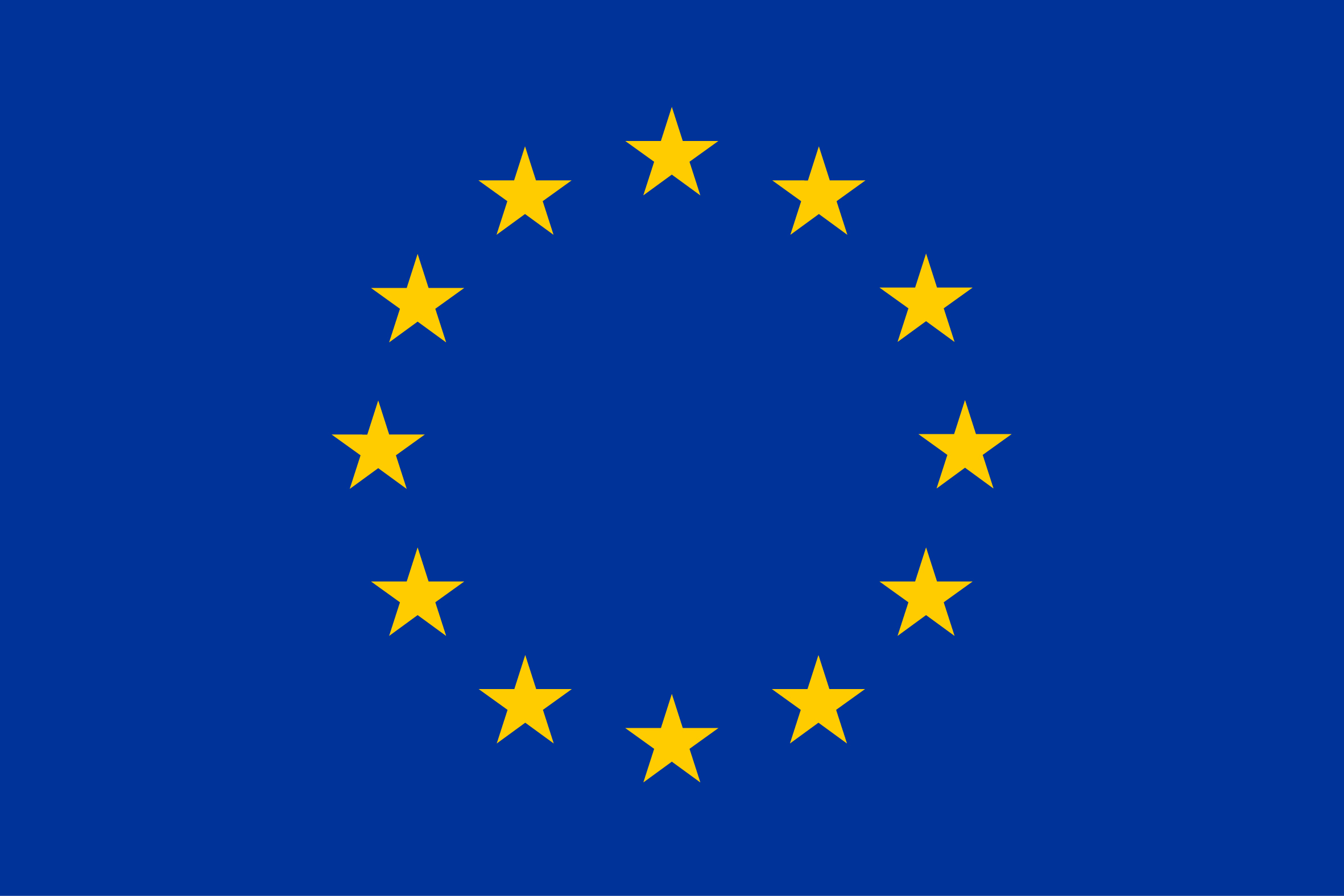 Statistical Predictions: Perfect model (1950-2014)
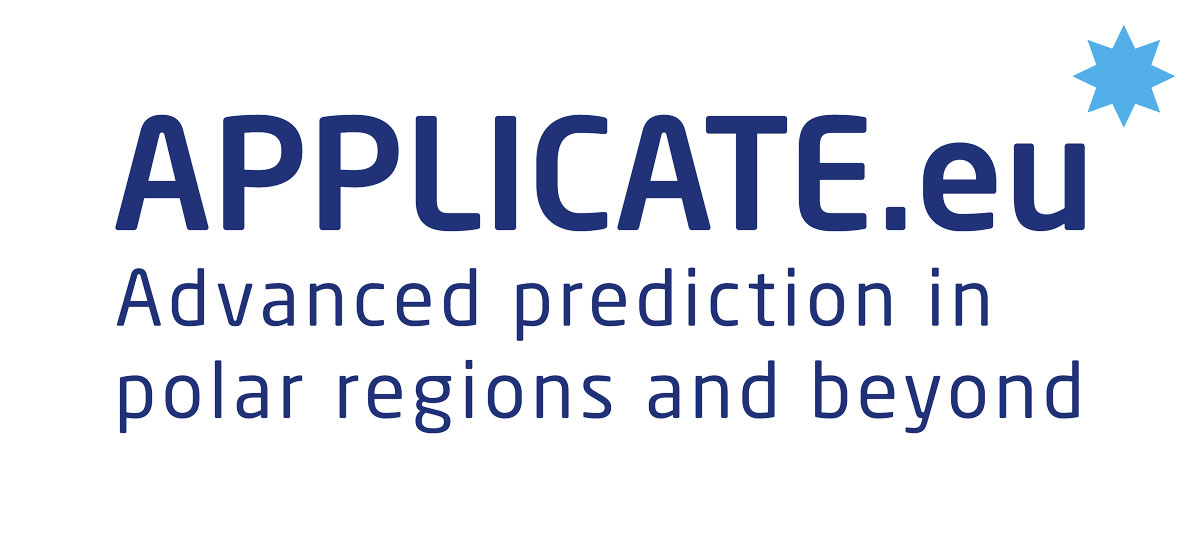 WP5: Optimal sampling locations
Leandro Ponsoni
RMSE of Sea Ice Volume
4 predictors (easily observable)
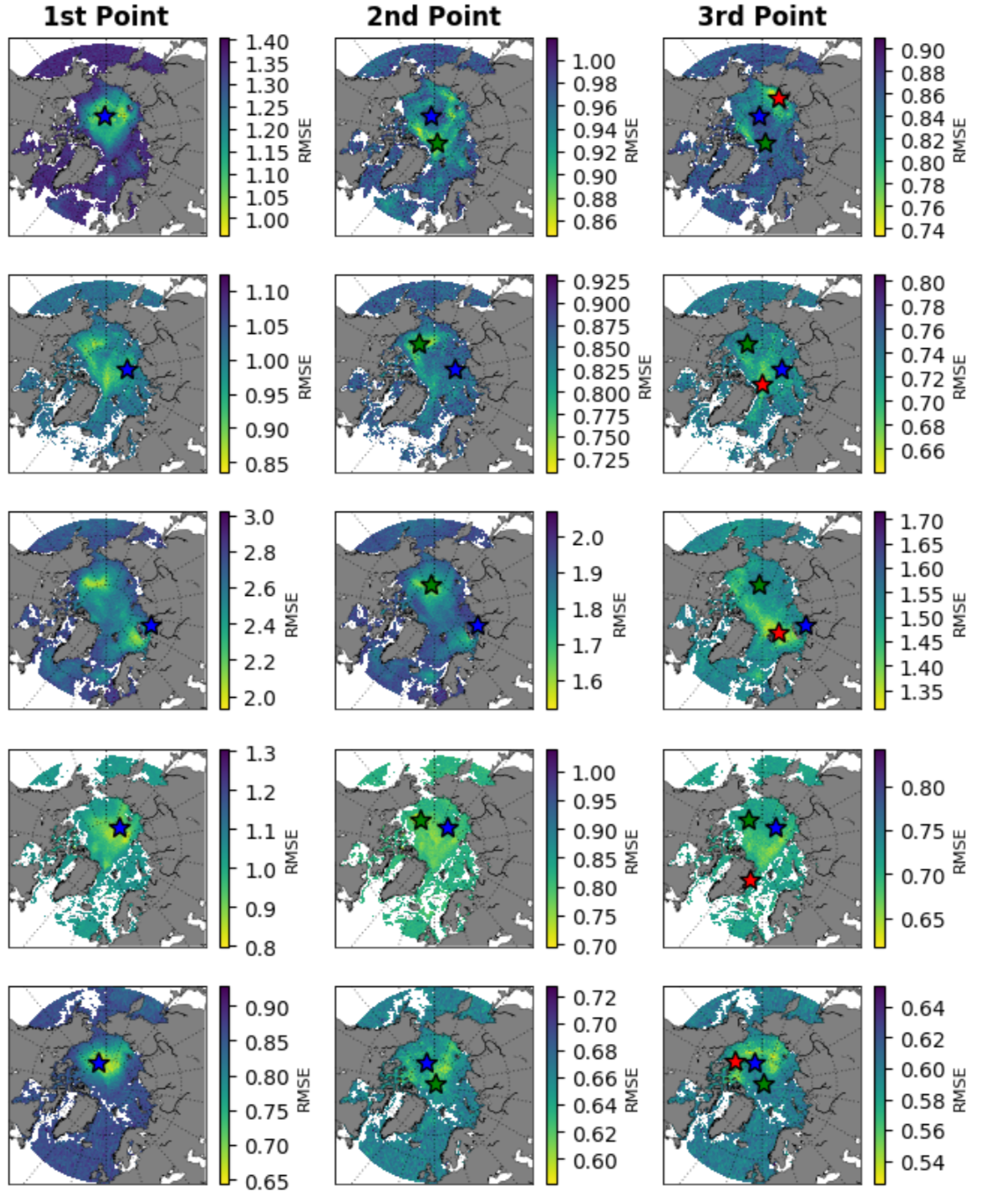 Sea Ice Drift	      	(in-situ)	
Sea Ice Thickness             	(in-situ)
Sea Ice Concentration     (satellite)	
Sea Surface Temperature  (in-situ)
HadGEM3-LL
HadGEM3-MM
Optimal locations: 
Placed at the grid points where predictors minimise RMSE in SIV
ECMWF-LR
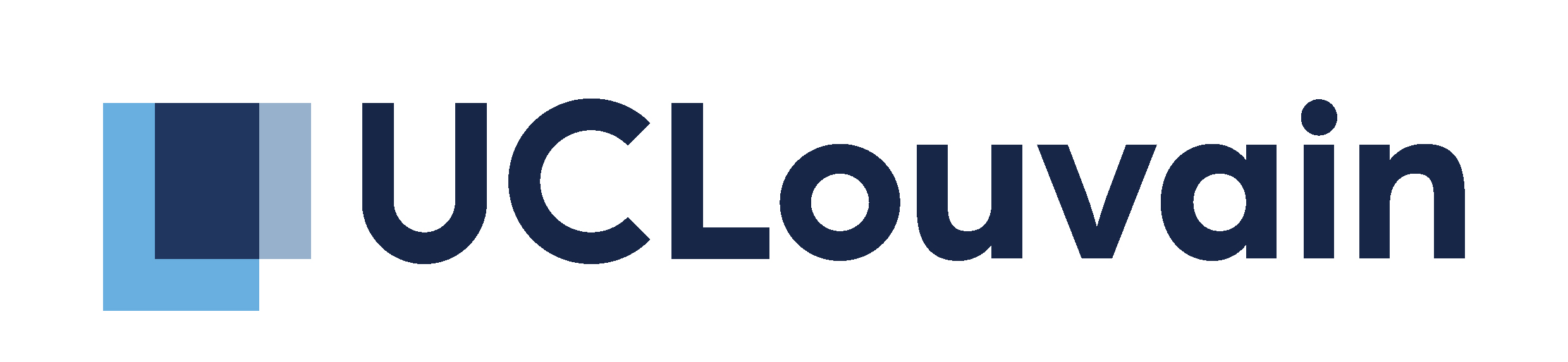 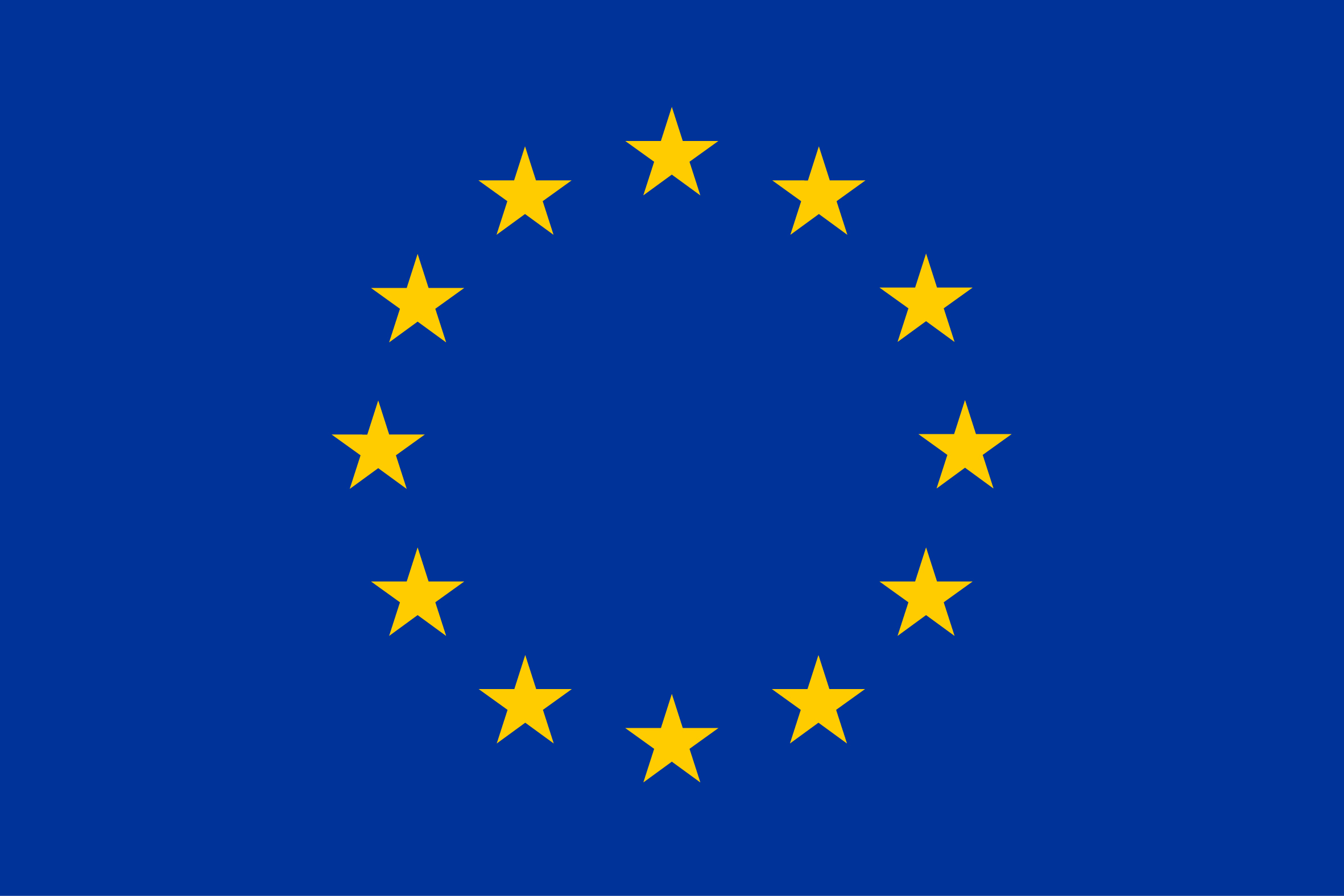 Statistical Predictions: Perfect model (1950-2014)
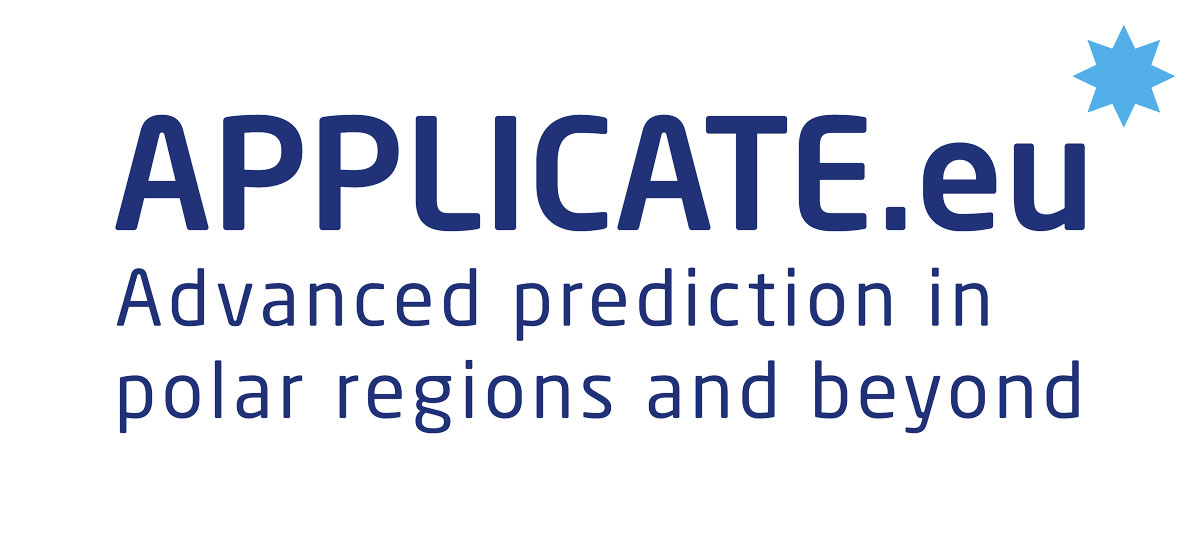 WP5: Optimal sampling locations
Leandro Ponsoni
4 predictors (easily observable)
Sea Ice Drift	      	(in-situ)	
Sea Ice Thickness             	(in-situ)
Sea Ice Concentration     (satellite)	
Sea Surface Temperature  (in-situ
R2  of Total SIV
RMSE of Total SIV
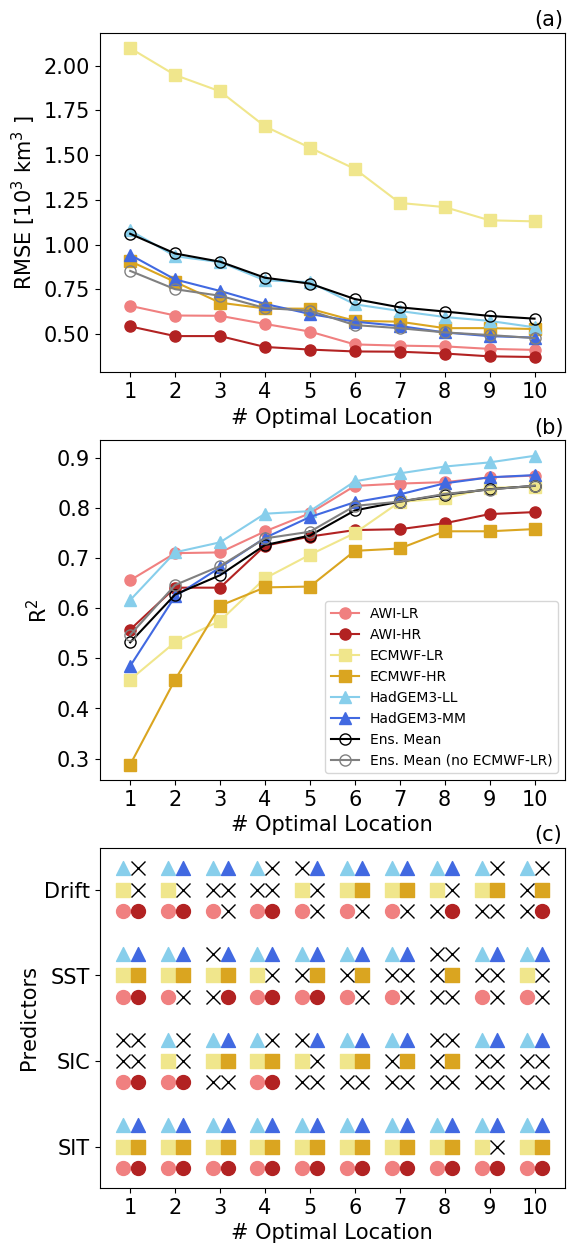 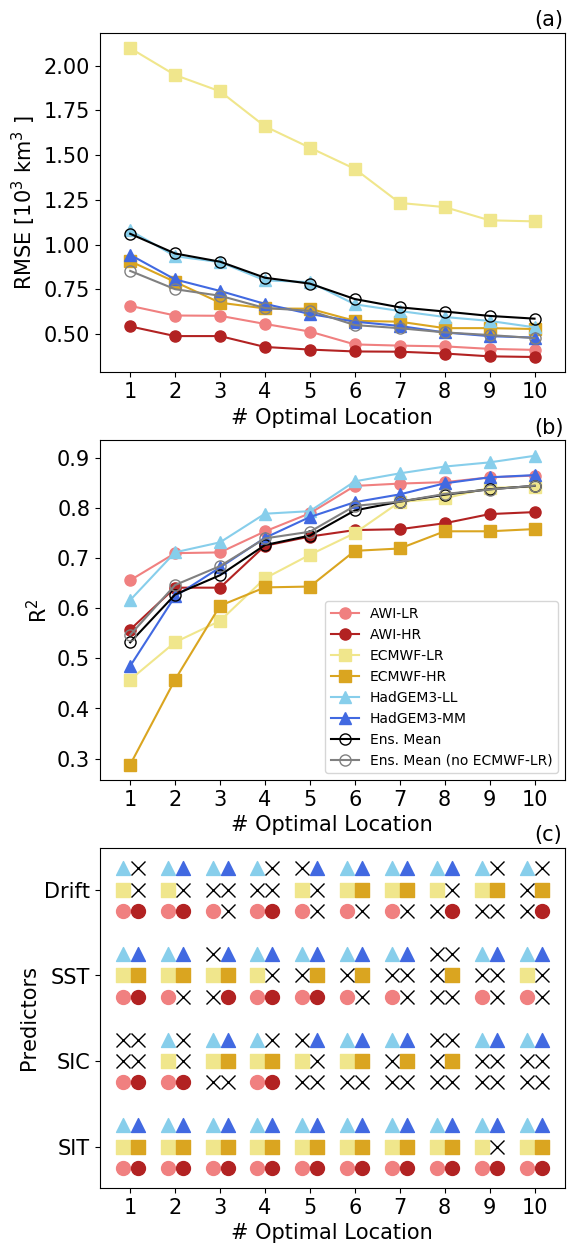 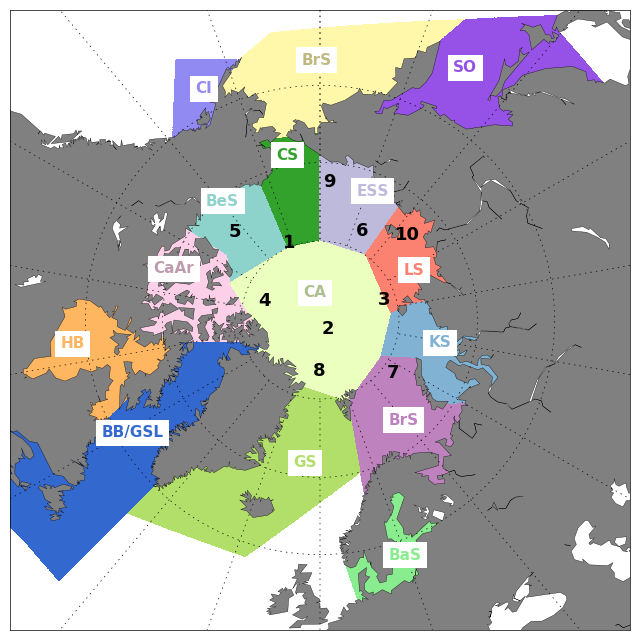 5 to 6 locations can guarantee a relatively low RMSE and high R

ECMWF-LR has a strong RMSE bias, which creates too thick sea ice
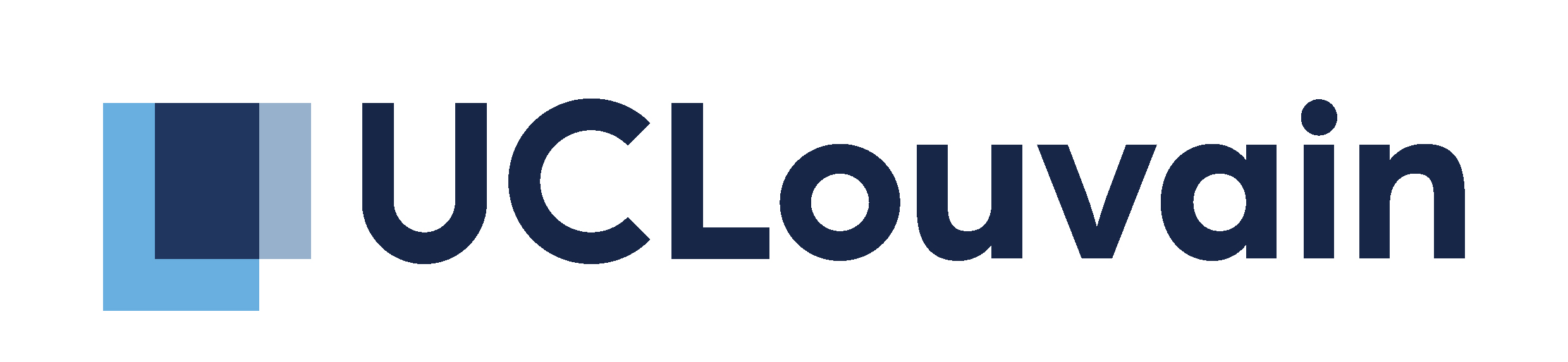 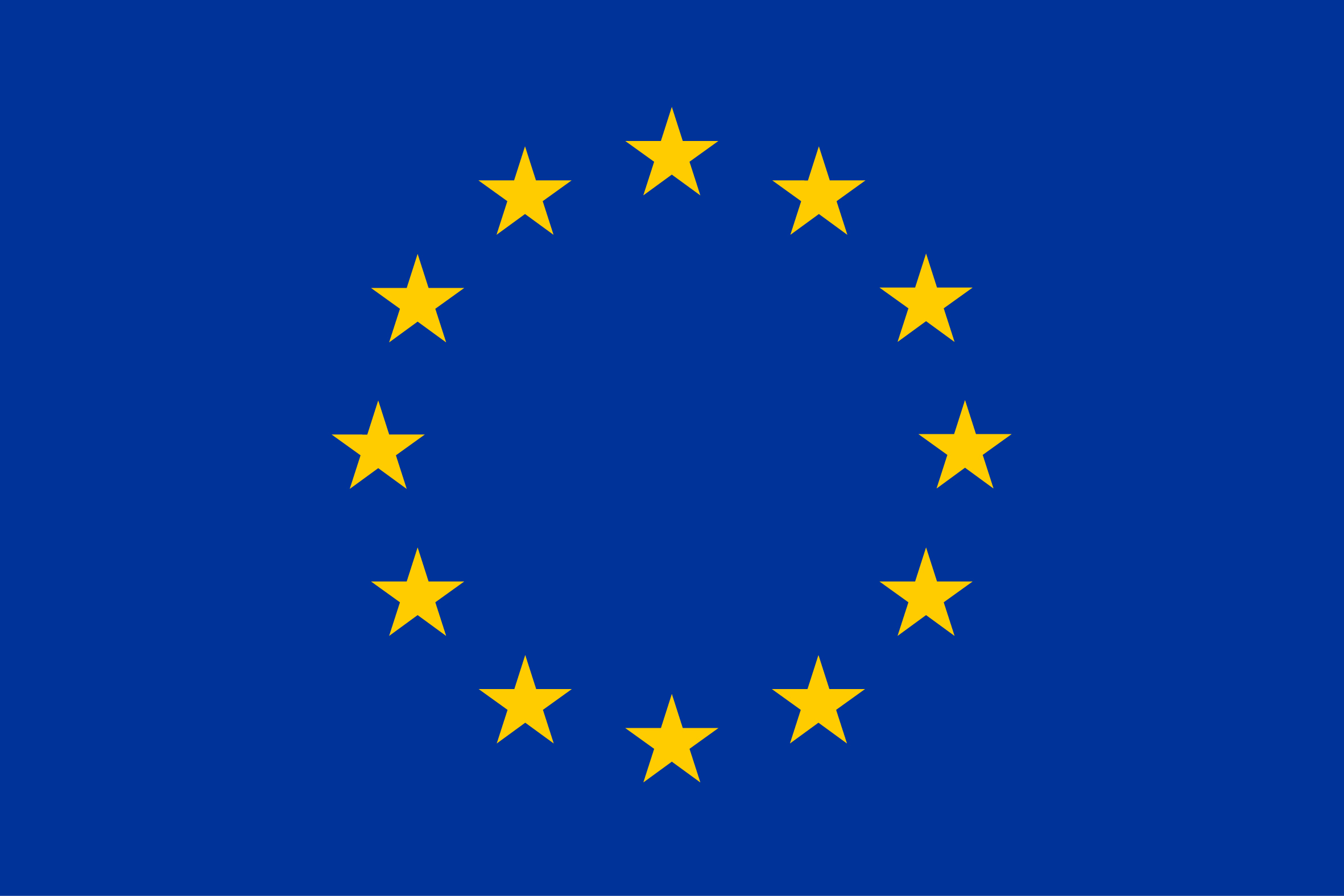 Statistical Predictions: Perfect model (1950-2014)
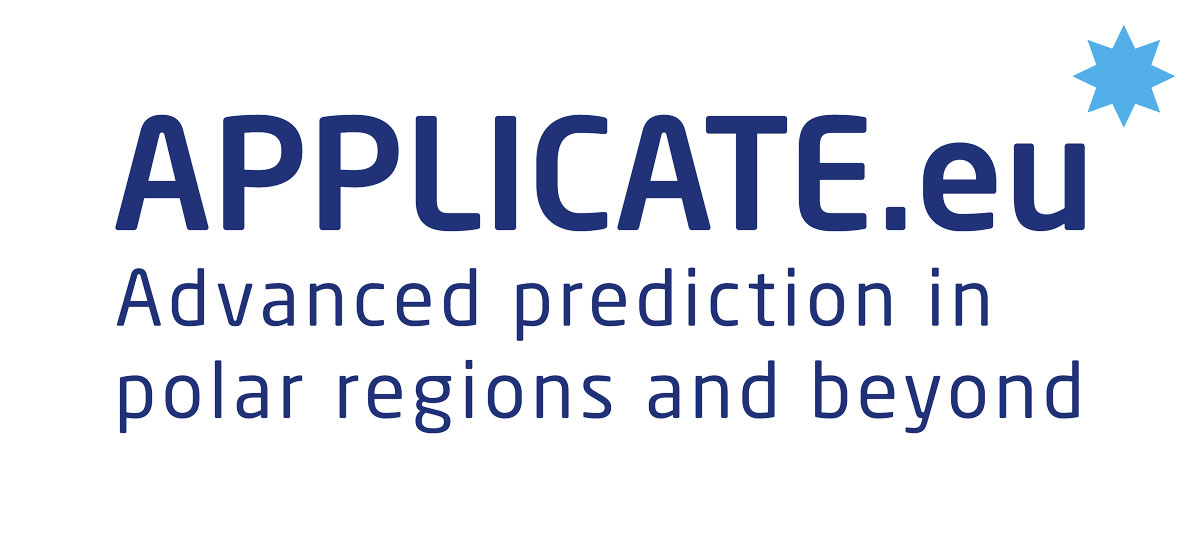 APPLICATE in a nutshell
Advances predictive capacity in polar regions and beyond:
Develops models with enhanced representation of Arctic processes
Contributes to improving the Arctic observing system 

Enhances our understanding of Arctic-midlatitude linkages (also from a prediction perspective)

Brings different communities closer together
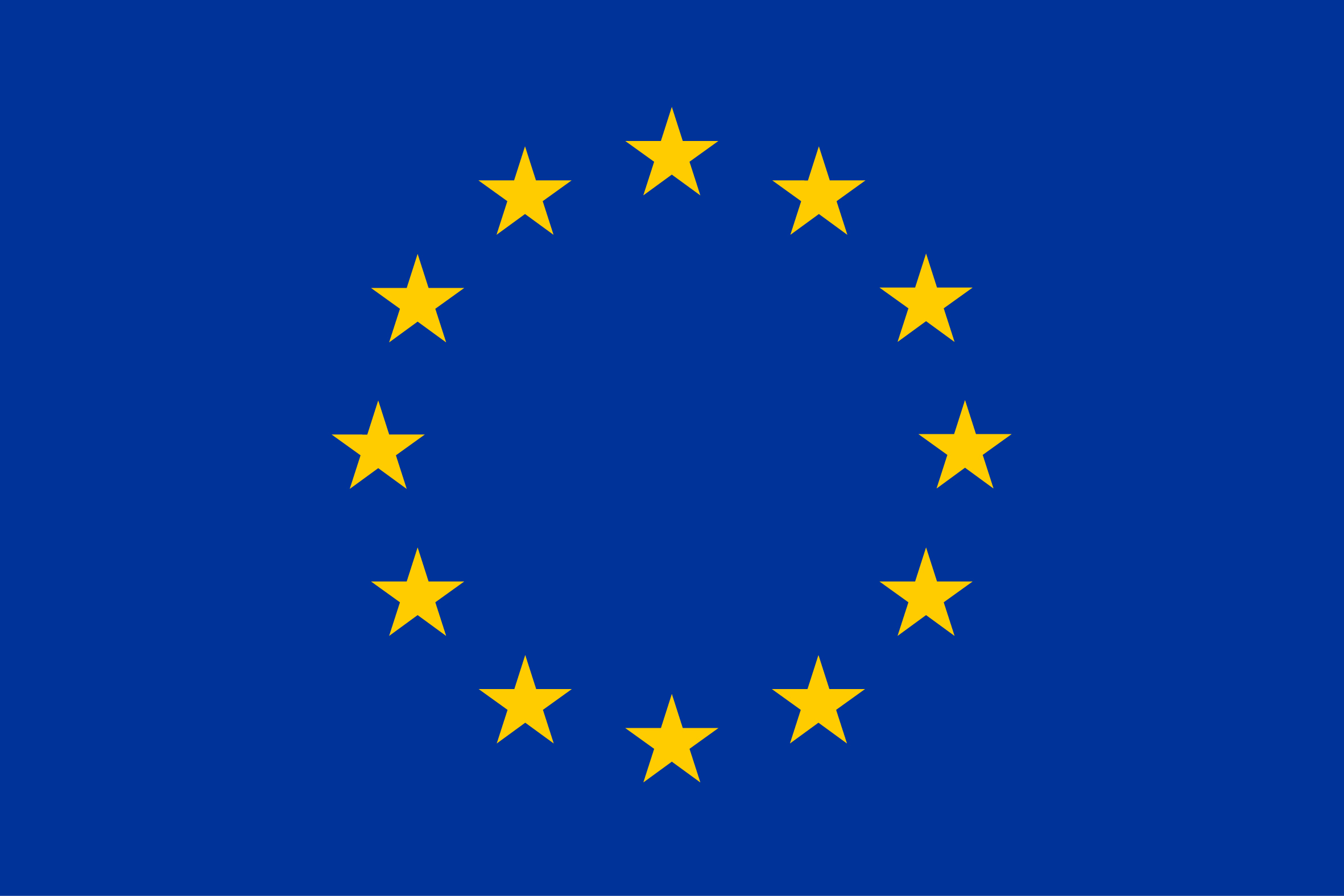 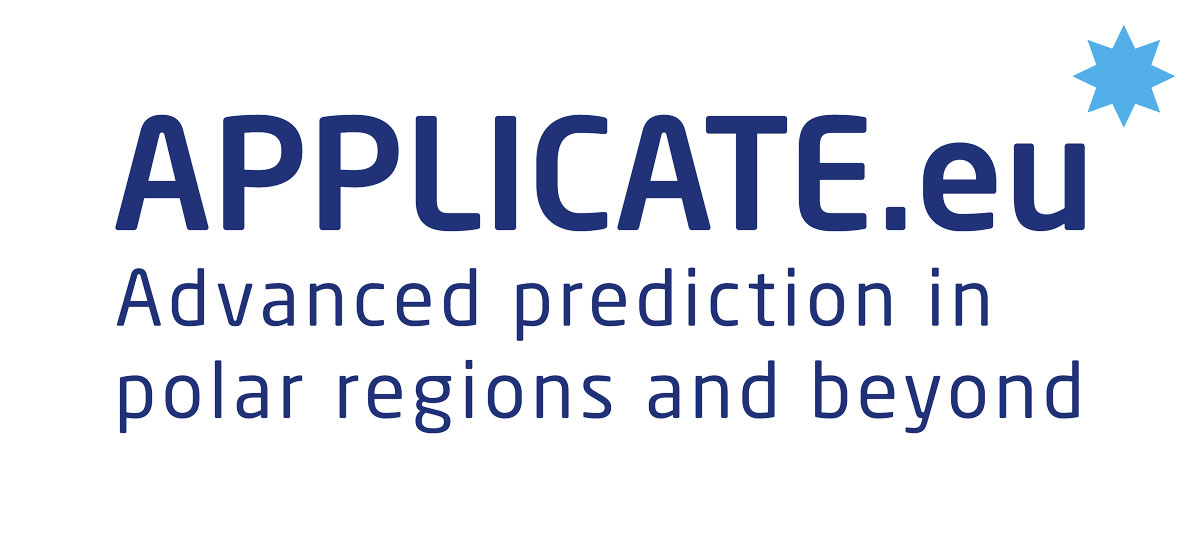 Highlights of APPLICATE WP5
Experimental framework to foster the predictive skill over the Arctic

APPLICATE Stream 1 seasonal forecasts show skill to predict summer SIE up to 3-4 months beforehand

Increasing the resolution seems to lead to higher predictive skill in the Northern Hemisphere, although it is unclear if the improvement comes from the ICs or from the resolution  itself

Statistical models can achieve high level of skill up to 12 months ahead
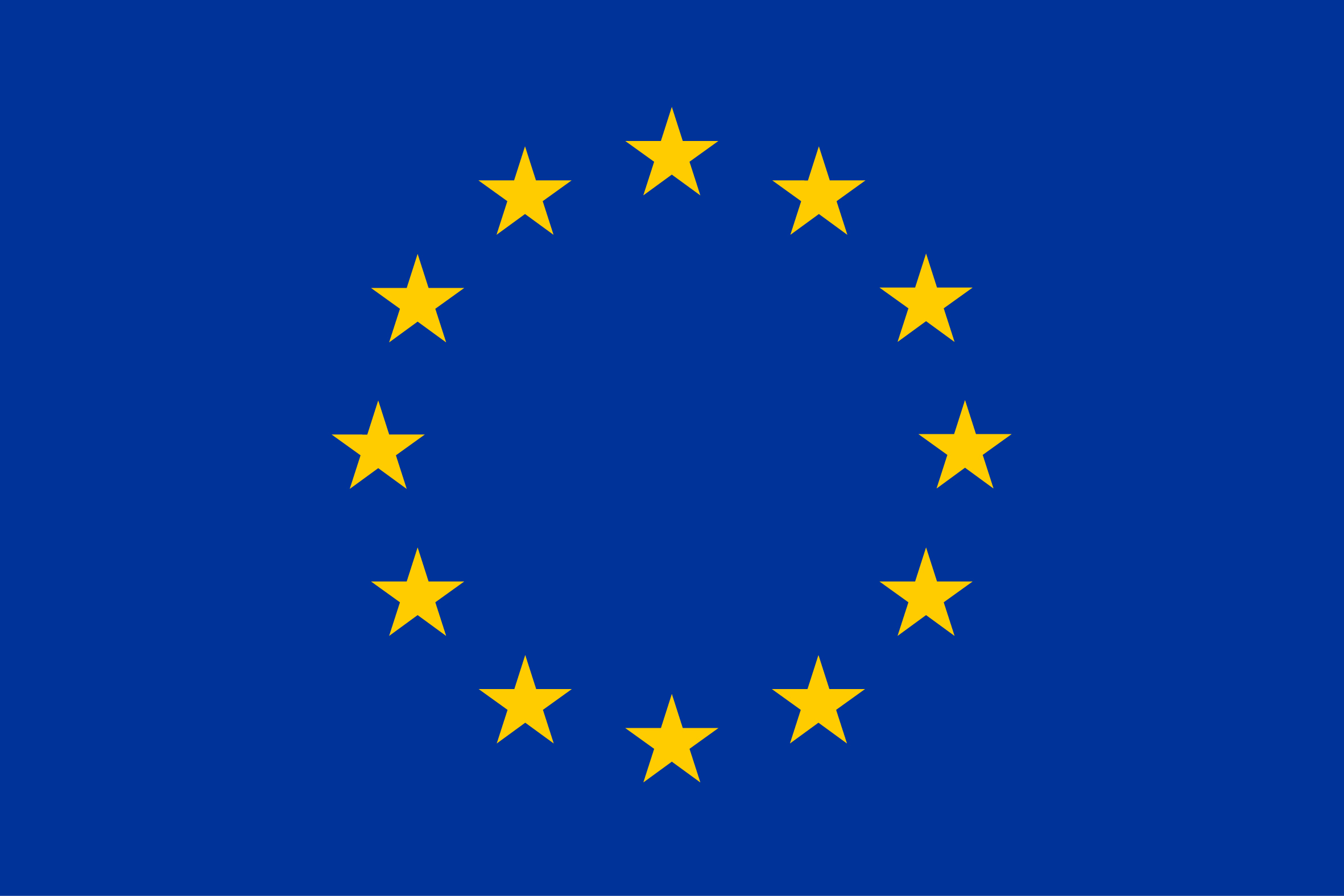 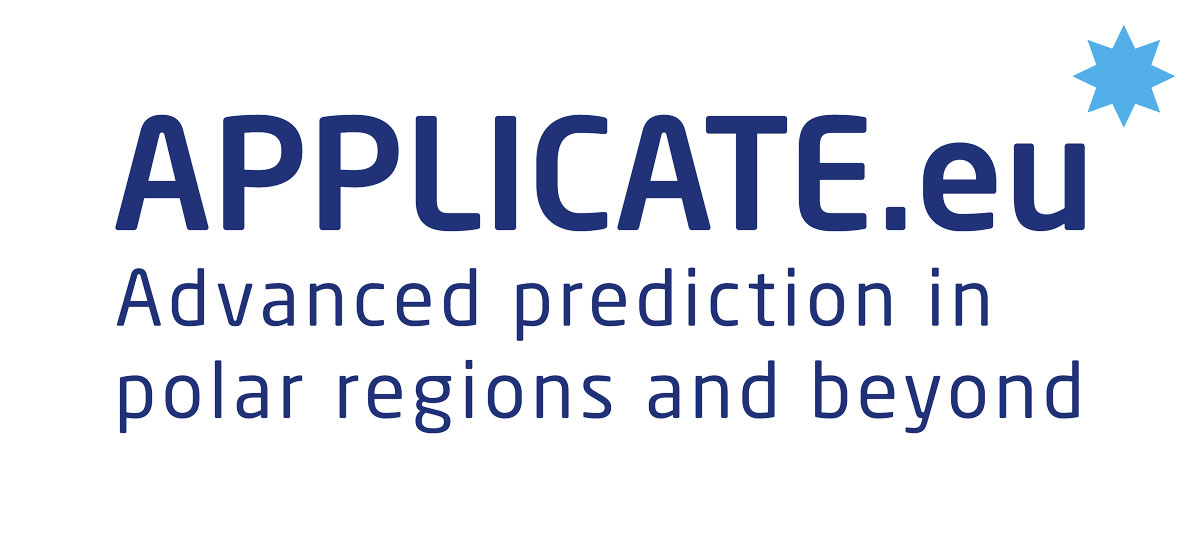 Thanks for your attention!!
For further questions, please contact me at: pablo.ortega@bsc.es
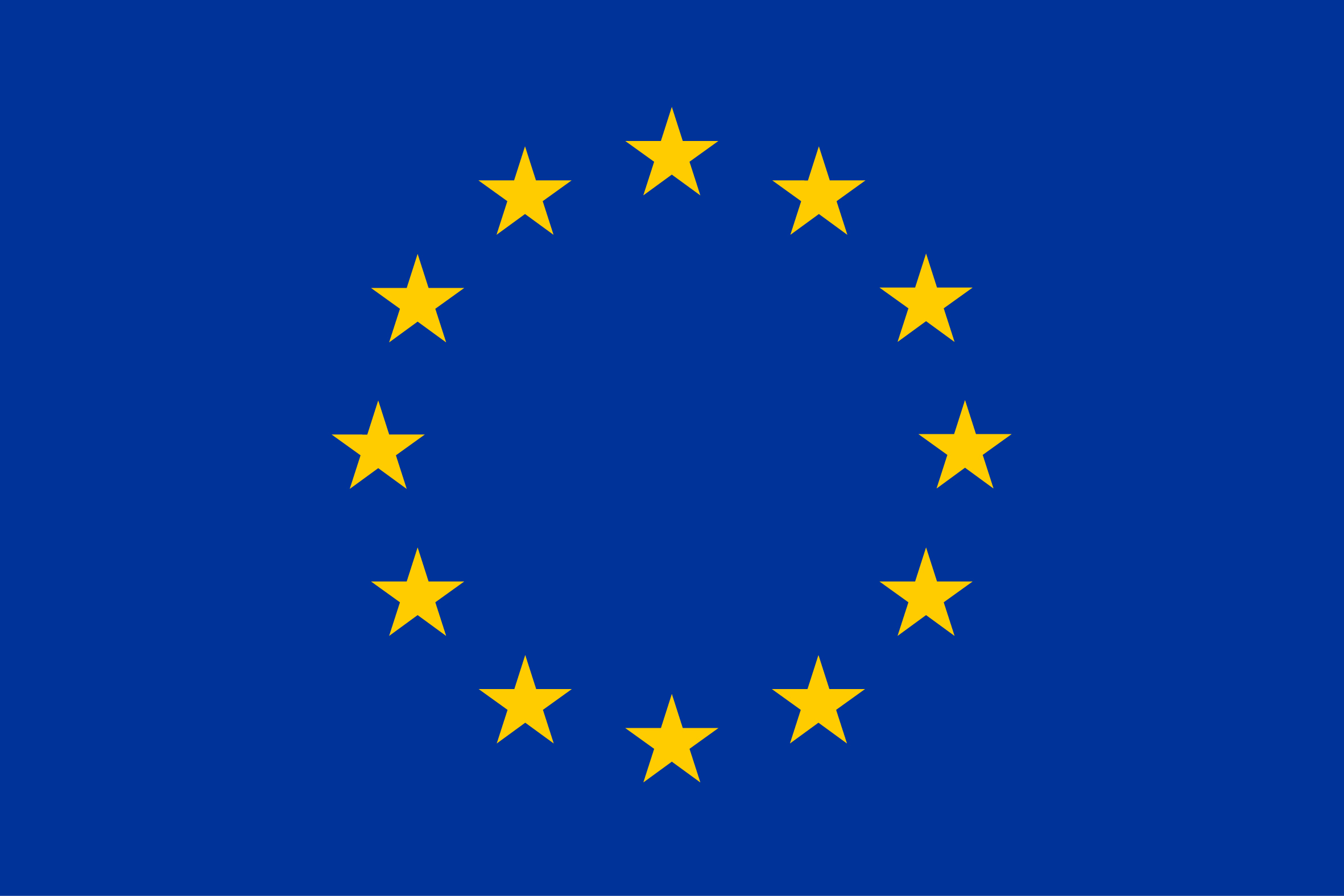